The fundamentals of airway immunology in severe asthma
An overview of inflammatory pathways and cellular mechanisms that drive asthma and its symptoms

This slide deck was developed in collaboration with Professor Lena Uller
US-79143 Last Updated 12/23
EpiCentral has been organized and funded by AstraZeneca and Amgen. This material is intended for US healthcare professionals only.
Click here to start
Navigational features of this document
Click the following icons throughout the slides to:
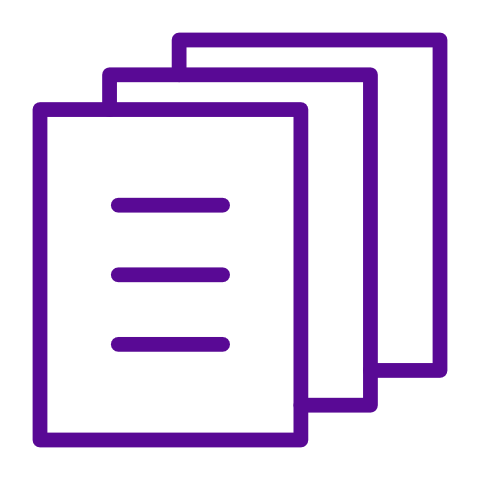 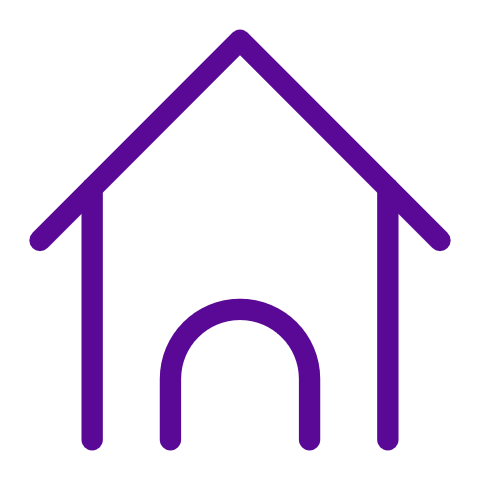 See full reference list
Return to executive summary
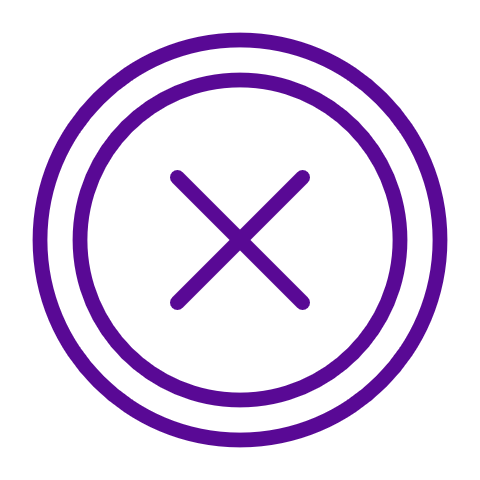 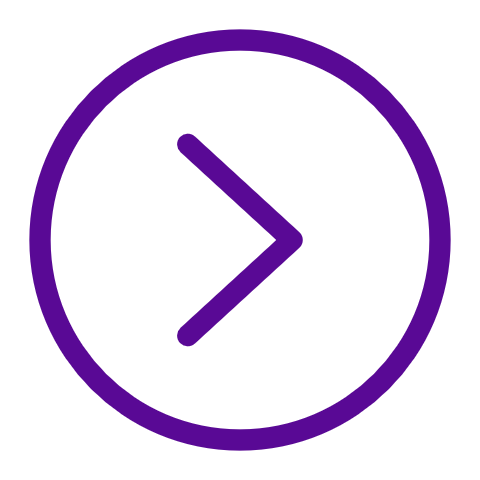 Close pop-up
Navigate to next page
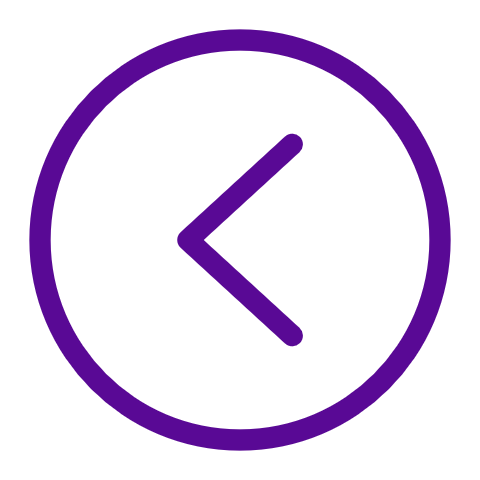 Navigate to previous page
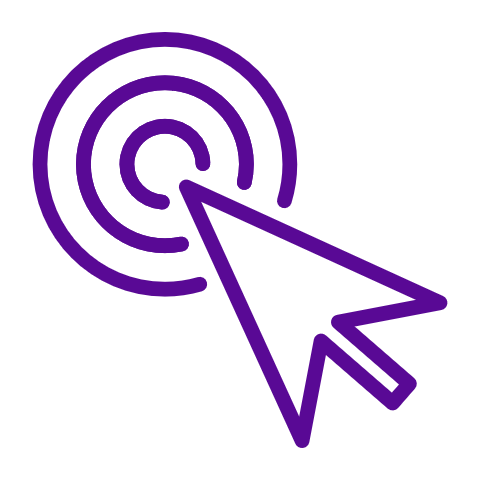 Click for more information
US-79143 Last Updated 12/23
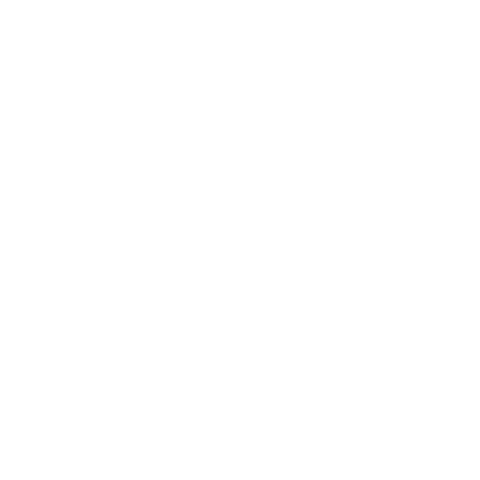 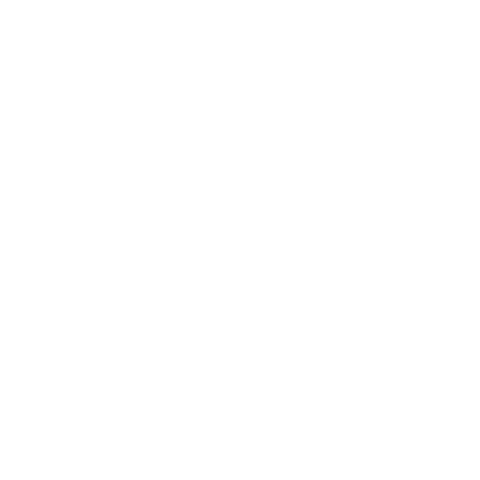 Executive summary
Severe asthma is a complex, heterogeneous disease characterized by airway inflammation and airway hyperresponsiveness1-4
There are three key inflammatory subtypes (phenotypes) of severe asthma with heterogeneous pathology: ‘allergic eosinophilic,’ ‘non-allergic eosinophilic’ and ‘beyond-T2’ asthma1-3
Epithelial-derived cytokines (eg, TSLP, IL-33 and IL-25) play an important role in all phenotypes of severe asthma4-8
There is considerable overlap between severe asthma phenotypes and the underlying inflammatory profiles that drive them2
It is important to understand the driving causes of severe asthma phenotypes to support optimal management of patients with appropriate targeted therapies
Abbreviations: IL, interleukin; TSLP, thymic stromal lymphopoietin; T2, type 2.References: 1. Busse WW. Allergol Int. 2019;68:158-166; 2. Tran TN, et al. Ann Allergy Asthma Immunol. 2016;116:37-42; 3. Kupczyk M, et al. Allergy. 2014;69:1198-1204; 4. Bartemes KR, Kita H. Clin Immunol. 2012;143:222-235; 5. Roan F, et al. J Clin Invest. 2019;129:1441-1451; 6. McBrien CN, Menzies-Gow A. Front Med (Lausanne). 2017;4:93; 7. Varricchi G, et al. Front Immunol. 2018;9:1595; 8. Gauvreau GM, et al. Expert Opin Ther Targets. 2020;24:777-792.
US-79143 Last Updated 12/23
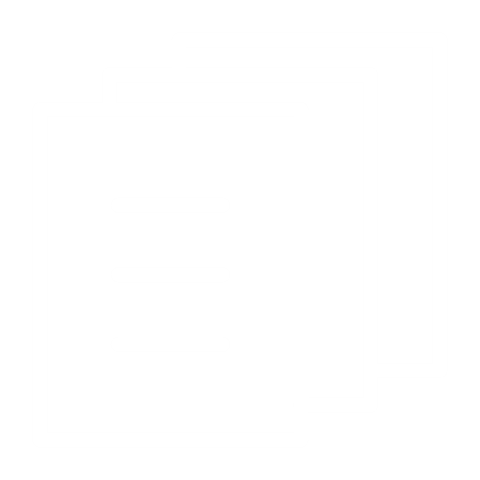 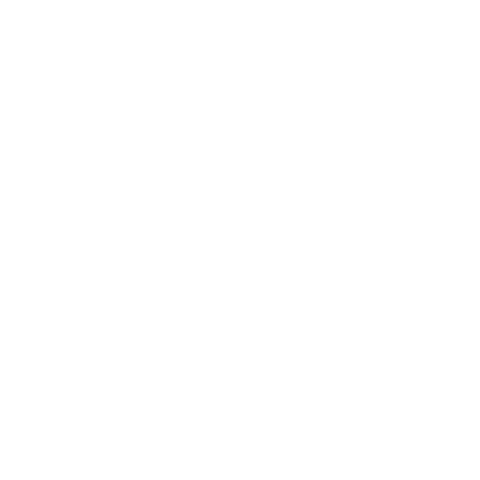 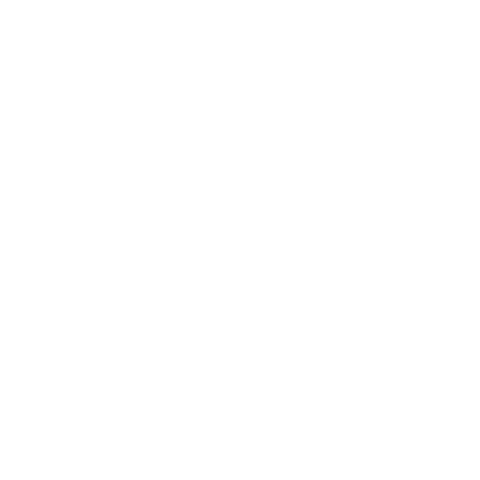 The complexity of asthma1,2
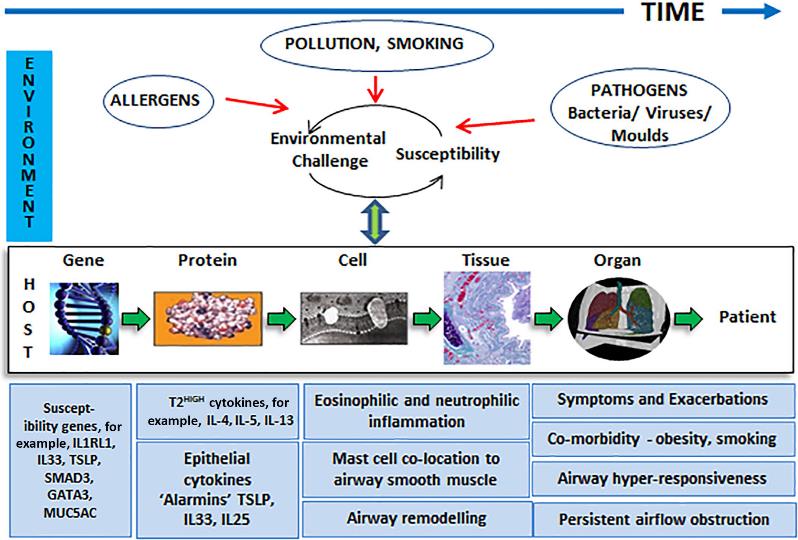 Abbreviations: GATA3, GATA binding protein 3; IL, interleukin; IL1RL1, interleukin 1 receptor-like 1; MUC5AC, mucin-5AC; SMAD3, mothers against decapentaplegic homolog 3; T2, type 2; TSLP, thymic stromal lymphopoietin.
References: 1. Russell RJ, Brightling C. Clin Sci (Lond). 2017;131(14):1723-1735; 2. Shah PA, Brightling C. Respirology. 2023;28(8):709-721. 
US-79143 Last Updated 12/23
4
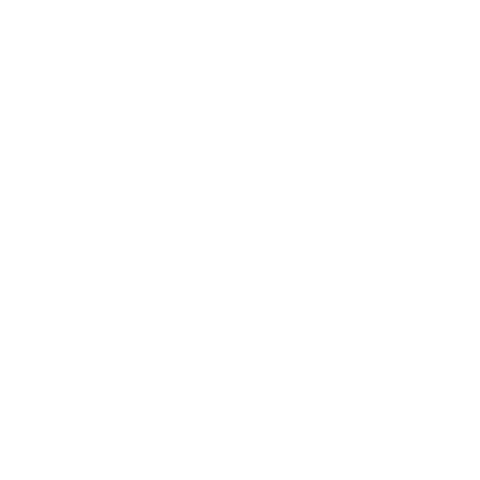 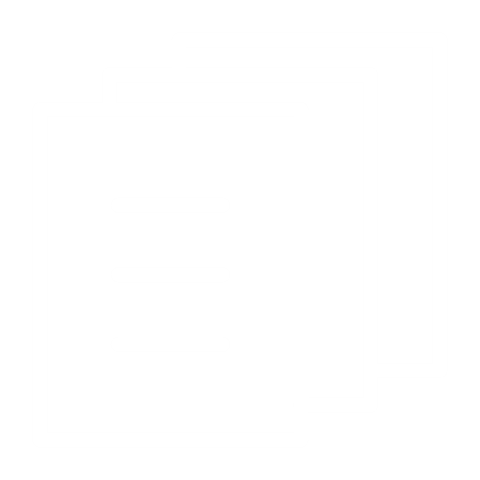 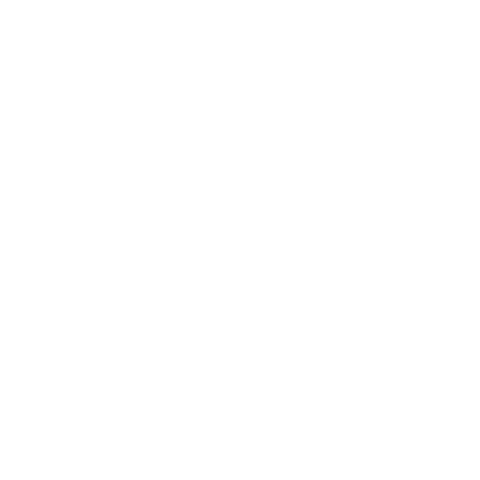 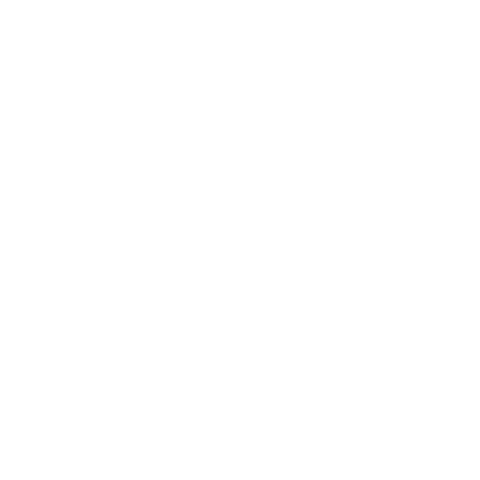 The airway epithelium is a first line of protection fromenvironmental exposures1
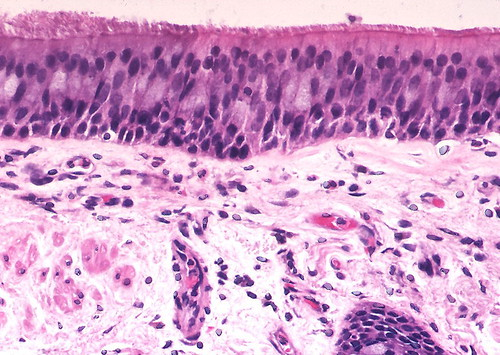 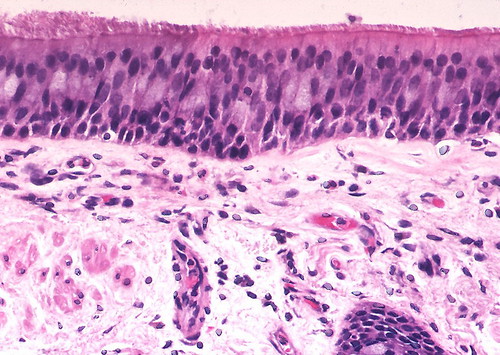 Barrier and sensor

Protective barrier and sensor of the environment1,2
Mediates 
immunity

Innate and adaptive immune response2
Induces inflammation 

Epithelial cytokines promote airway inflammation1,2
Structural changes

Can drive airway remodeling and smooth muscle pathology1,3,4
Image of Normal lung; bronchus by Yale Rosen. Accessed December 2023. https://www.flickr.com/photos/pulmonary_pathology/3661529896. Licensed under CC BY-SA 2.0 from: https://creativecommons.org/licenses/by-sa/2.0/. 
References: 1. Bartemes KR, Kita H. Clin Immunol. 2012;143:222-235; 2. Roan F, et al. J Clin Invest. 2019;129:1441-1451; 3. Wang Y, et al. Respir Med. 2008;102:949-955; 4. Corren J. J Allergy Clin Immunol Pract. 2019;7:1394-1403. 
US-79143 Last Updated 12/23
5
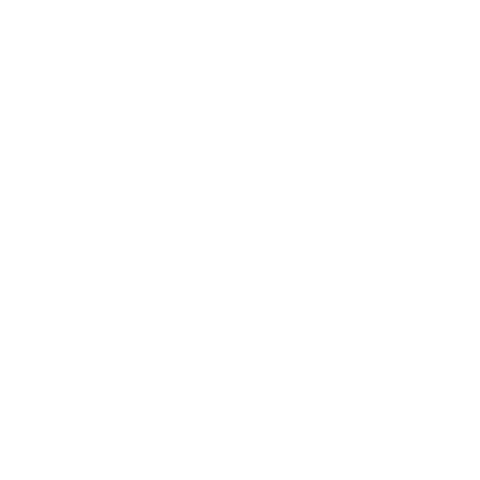 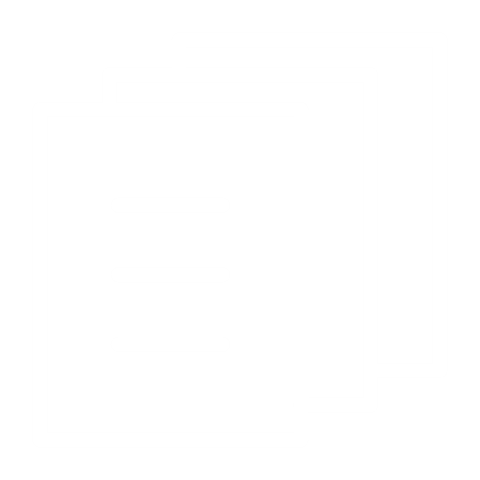 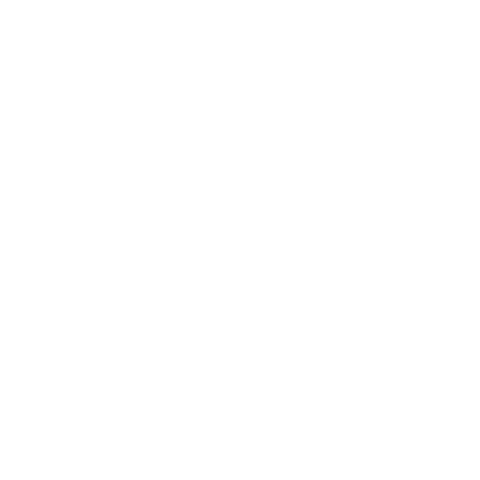 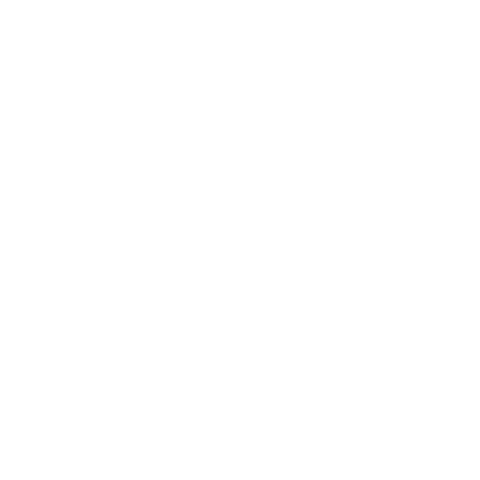 The airway epithelium plays a fundamental role in asthma1-4
Goblet cell hyperplasia and  mucus production1,3
Lead to airway blockage
Healthy airway
Severe asthma
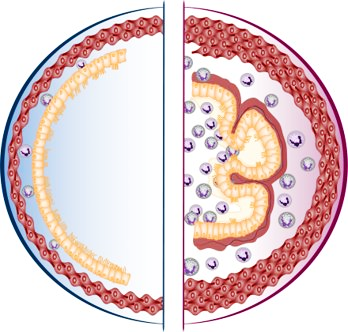  Epithelial tight-junction number and integrity3,4
Tissue damage as external insults penetrate the airway wall
The airway epithelium serves as a barrier/sensor and mediates airway immunity1,2
In severe asthma, the epithelium is significantly altered1-4
 Basal membrane thickness1,3,5
Increased matrix deposition airway narrowing
Sub-epithelial inflammation and fibrosis5
Can lead to fixed airway obstruction
Figure adapted from the Centre of Excellence in Severe Asthma as part of the Centre of Research Excellence in Severe Asthma. Accessed December 2023. https://toolkit.severeasthma.org.au.References: 1. Bartemes KR, Kita H. Clin Immunol. 2012;143:222-235; 2. Roan F, et al. J Clin Invest. 2019;129:1441-1451; 3. Holgate ST. Immunol Rev. 2011;242:205-219; 4. Heijink IH, et al. Clin Exp Allergy. 2014;44:620-630; 5. Cohen L, et al. Am J Respir Crit Care Med. 2007;176:138-145.
US-79143 Last Updated 12/23
6
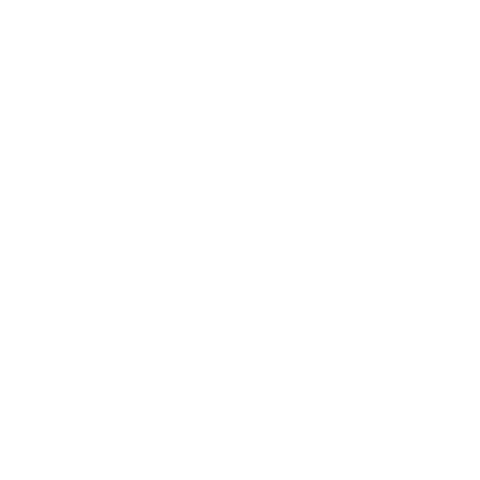 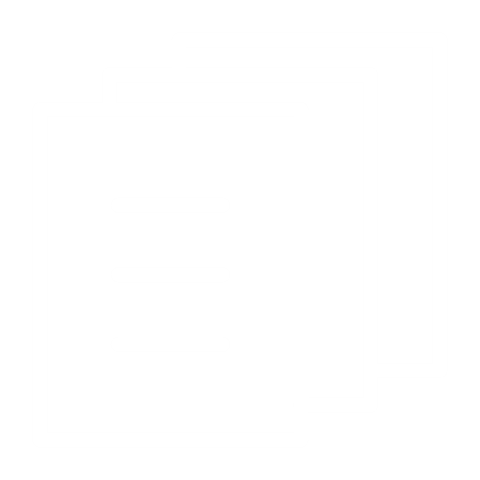 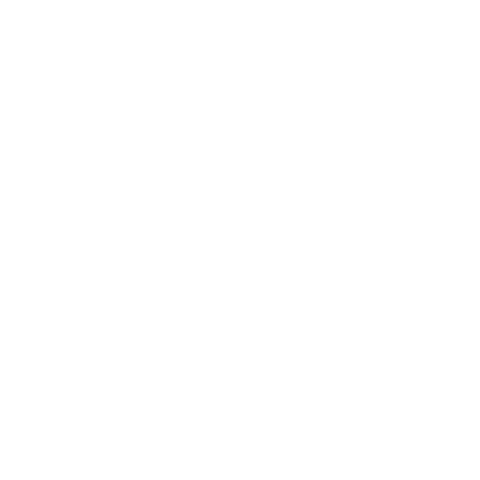 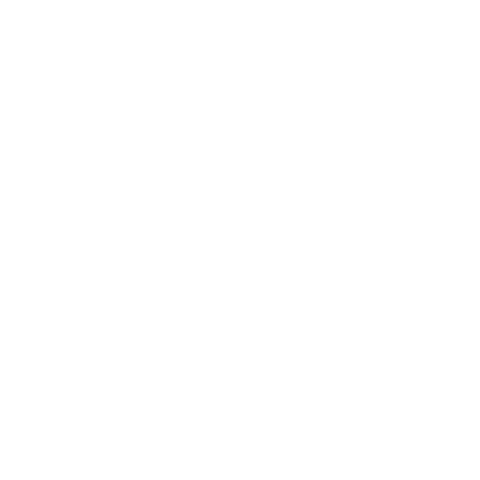 Airway inflammation is a key feature of severe asthma
Airway inflammation: 
Can occur following exposure to allergens, infections, occupational triggers and/or environmental factors1,2
When chronic, it can lead to disease, as seen in patients with asthma3 
Involves multiple cell types and immune pathways2 
Can be measured clinically using blood eosinophil levels and FeNO4
Is a transient, variable component of airway hyperresponsiveness (AHR),1  the severity of which is associated with the number of inflammatory cells (eosinophils and mast cells) in the airway5
Airway of patient with severe asthma
Healthy airway
Figure adapted from Severe Asthma Toolkit. Centre of Excellence in Severe Asthma. Accessed December 2023. https://toolkit.severeasthma.org.au/management/asthma-pathophysiology/.Abbreviations: AHR, airway hyperresponsiveness; FeNO, fractional exhaled nitric oxide. 
References: 1. Comberiati P, et al. Immunol Allergy Clin North Am. 2018;38:545-571; 2. Gauvreau GM, et al. Expert Opin Ther Targets. 2020;24:777-792; 3. Bennett JM, et al. Front Med (Lausanne). 2018;5:316; 4. Nakwan N, et al. Adv Respir Med. 2022. doi: 10.5603/ARM.a2022.0015; 5. Chapman DG, Irvin CG. Clin Exp Allergy. 2015;45:706-719.
US-79143 Last Updated 12/23
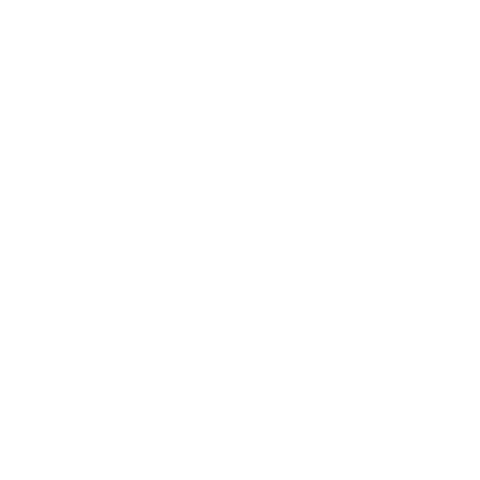 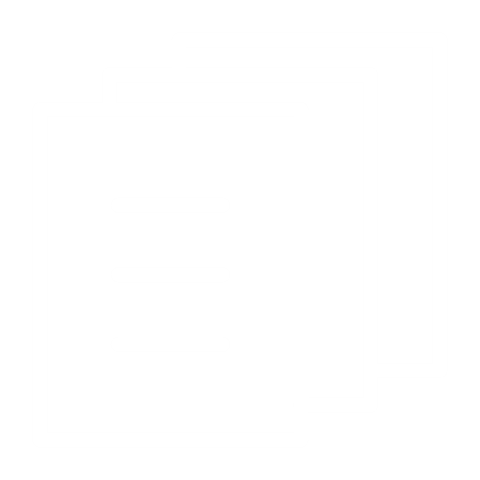 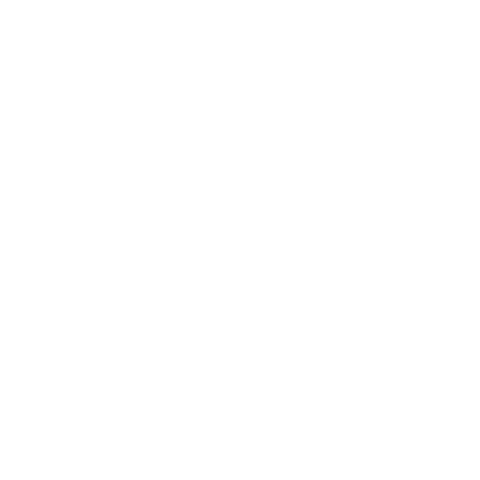 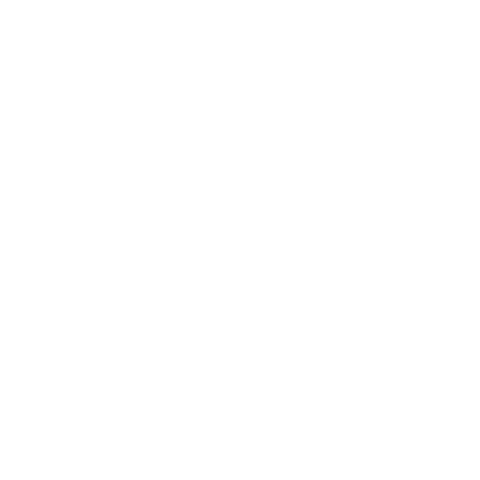 Airway hyperresponsiveness contributes to severe asthma pathogenesis
Airway hyperresponsiveness (AHR):

A predisposition of the airways to narrow in response to stimuli that produce little to no effect in healthy individuals1
AHR is an intricate interplay of airway inflammation, remodeling and smooth muscle hypercontractility1,2
AHR severity is associated with increased asthma symptoms1
Mast cell infiltration into airway smooth muscle, and secretion of proinflammatory mediators are key to the cellular/structural changes associated with AHR3
Mannitol challenge (indirect) 
Inhaled mannitol mimics the body’s response to an allergen by increasing osmolarity in the airways; this triggers mast cell degranulation, stimulating bronchoconstriction and a measurable reduction in lung expiratory volume4
There is a correlation between expiratory volume reduction and the degree of immune cell inflammation in the airways4,5
Methacholine challenge (direct)
Inhaled methacholine directly induces airway smooth muscle constriction, leading to a measurable reduction in lung expiratory volume5
While this test is more sensitive than the mannitol test, it has lower specificity, and therefore a false positive result may be seen regardless of airway inflammation5
Physiological tests to detect AHR (supporting diagnosis of asthma)4,5
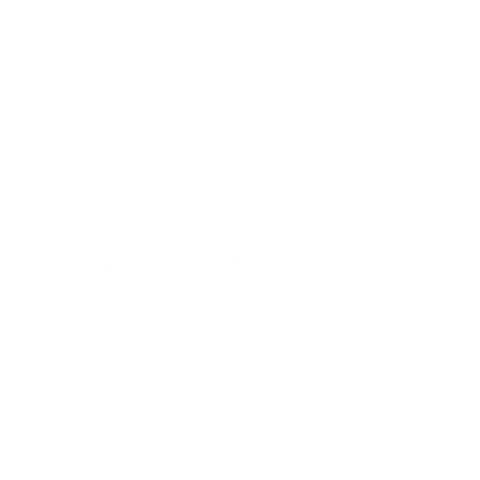 Abbreviation: AHR, airway hyperresponsiveness. 
References: 1. Chapman DG, Irvin CG. Clin Exp Allergy. 2015;45(4):706-719; 2. Berair R, et al. J Allergy (Cairo). 2013;2013:185971; 3. Brightling CE, et al. N Engl J Med. 2002;346:1699-1705; 4. Sverrild A, et al. Respir Res. 2021;22:287; 5. Sverrild A, et al. J Allergy Clin Immunol. 2010;126:952-958.

US-79143 Last Updated 12/23
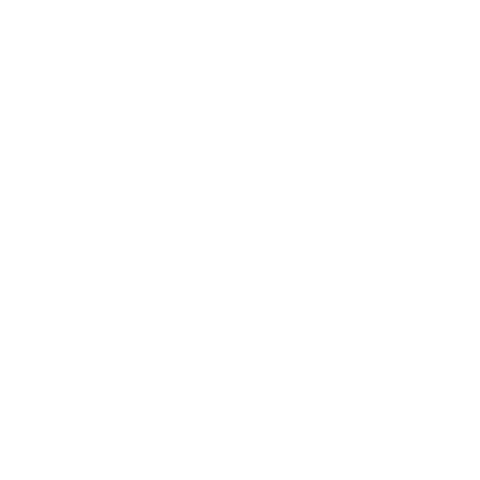 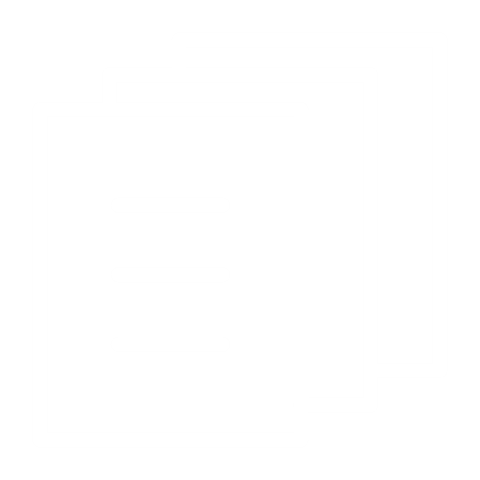 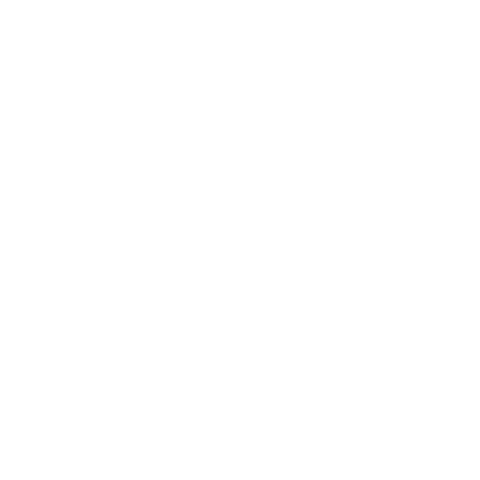 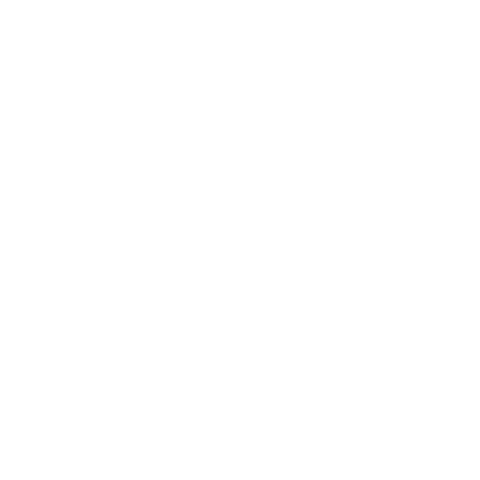 IL-25, IL-33, TSLP and mast cells can promote airway inflammation via allergic pathways and contribute to airway hyperresponsiveness1-3
Infiltration of airway smooth muscle by mast cells that secrete mediators, including IL-33 and TSLP, is associated with airway hyperresponsiveness and structural changes1,3,6,7
IL-25, IL-33, TSLP and the multiple roles of mast cells in asthma
BEYOND T2 PATHWAYS
ALLERGIC T2 PATHWAYS
Airway inflammation and hyperresponsiveness1,3
Airway hyperresponsiveness and structural changes1,4,5,8
Initiation and persistence of asthma pathophysiology1,3
Figures adapted from Gauvreau GM, et al. Expert Opin Ther Targets. 2020;24:777-792, which was based on Brusselle G, Bracke K. Ann Am Thorac Soc. 2014;11(Suppl 5):S322-S328, Brusselle G, et al. Nat Med. 2013;19:977-979 and Lambrecht BN, Hammad H. Nat Immunol. 2015;16:45-56. 
Abbreviations: Ig, immunoglobulin; IL, interleukin; PGD2, prostaglandin D2; T2, type 2; Th, T helper; TSLP, thymic stromal lymphopoietin.
References: 1. Gauvreau GM, et al. Expert Opin Ther Targets. 2020;24:777-792; 2. Roan F, et al. J Clin Invest. 2019;129:1441-1451; 3. Porsbjerg CM, et al. Eur Respir J. 2020;56:2000260; 4. Bartemes KR, Kita H. Clin Immunol. 2012;143:222-235; 5. Galli SJ, Tsai M. Nat Med. 2012;18:693-704; 6. Sze E, et al. Allergy. 2020;75:311-325; 7. Robinson DS. J Allergy Clin Immunol. 2004;114:58-65; 8. Kaur D, et al. Allergy. 2015;70:556-567.US-79143 Last Updated 12/23
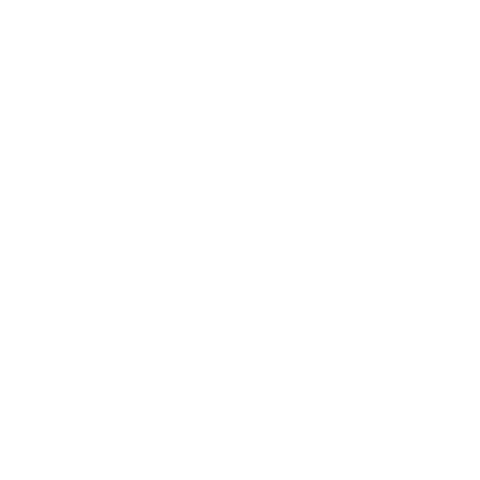 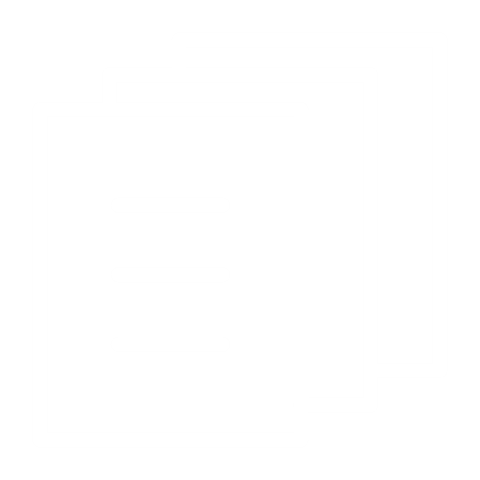 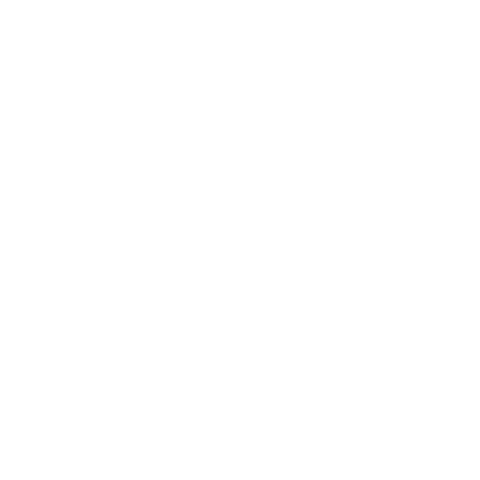 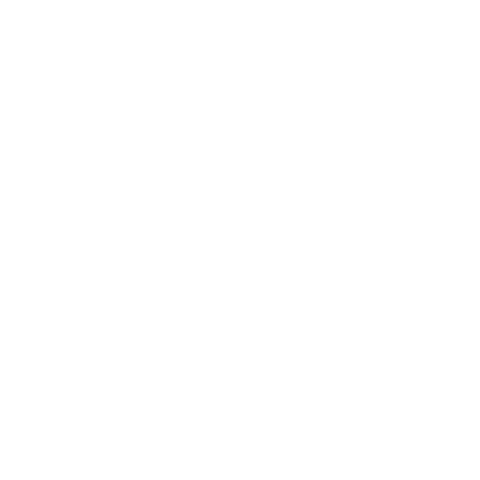 The interaction between mast cells and smooth muscle can contribute to airway hyperresponsiveness
Infiltration of mast cells into airway smooth muscle is associated with disordered airway function and airway hyperresponsiveness1,2

TSLP can regulate the crosstalk between mast cells and airway smooth muscle by stimulating the release of signaling molecules3 which can contribute to airway hyperresponsiveness4

IL-25 and IL-33 are both expressed by multiple cell types, including mast cells, which in turn act on airway smooth muscle cells and contribute to airway hyperresponsiveness5-9 

Physiological changes in the airway smooth muscle, known as airway hypercontractility, involve mast cells and are hypothesized to be another cause of airway hyperresponsiveness10,11
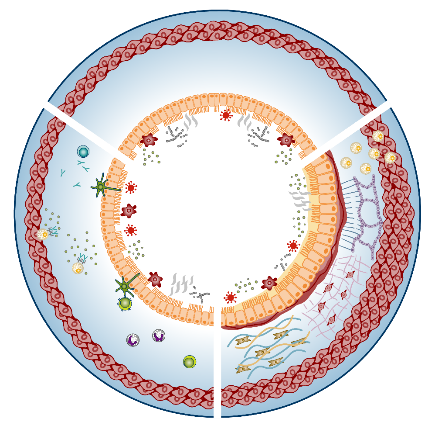 Healthy airway
Allergens, viruses, bacteria, pollutants, 
smoke4
Abbreviations:  T2, type 2; TSLP, thymic stromal lymphopoietin.References: 1. Brightling CE, et al. N Engl J Med. 2002;346:1699-1705; 2. Bradding P, Arthur G. Clin Exp Allergy. 2016;46:194-263; 3. Kaur D, et al. Chest. 2012;142:76-85; 4. Gauvreau GM, et al. Expert Opin Ther Targets. 2020;24:777-792; 5. Roan F, et al. J Clin Invest. 2019;129:1441-1451; 6. Bartemes KR, Kita H. Clin Immunol. 2012;143:222-235; 7. Kaur D, et al. Allergy. 2015;70(5):556-567; 8. Gregory LG, et al. Thorax. 2013;68(1):82-90; 9. Lajoie-Kadoch S, et al. Am J Physiol Lung Cell Mol Physiol. 2006;290(6):L1238-L1246; 10. Berair R, et al. J Allergy (Cairo). 2013;2013:185971; 11. Gil FR, Lauzon A-M. Can J Physiol Pharmacol. 2007;85:133-140.US-79143 Last Updated 12/23
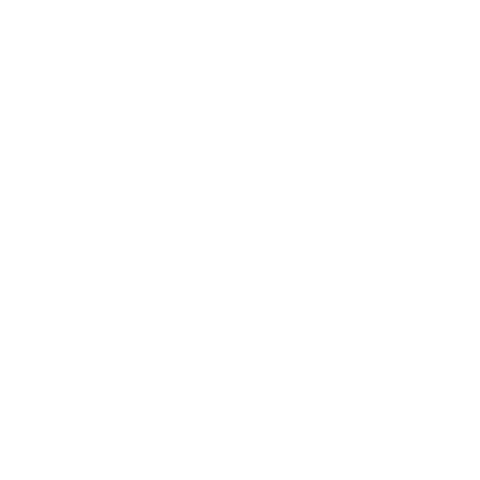 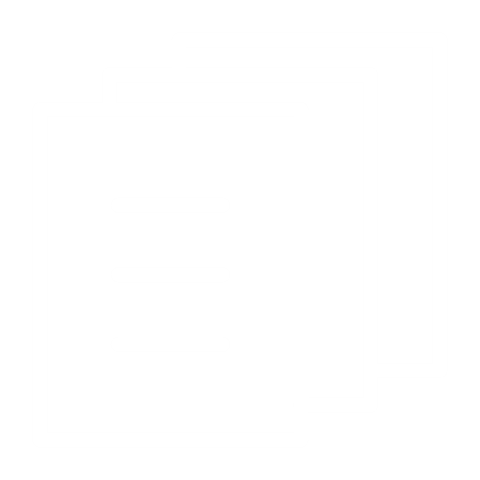 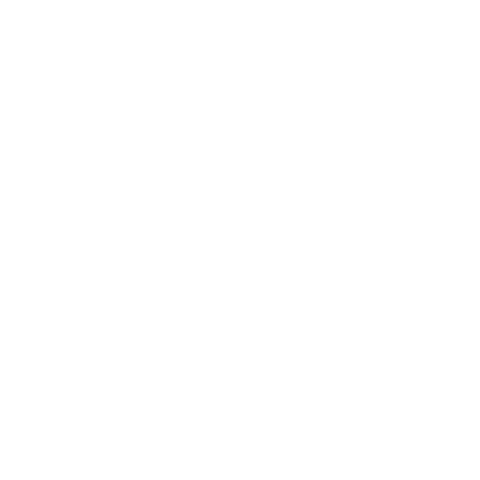 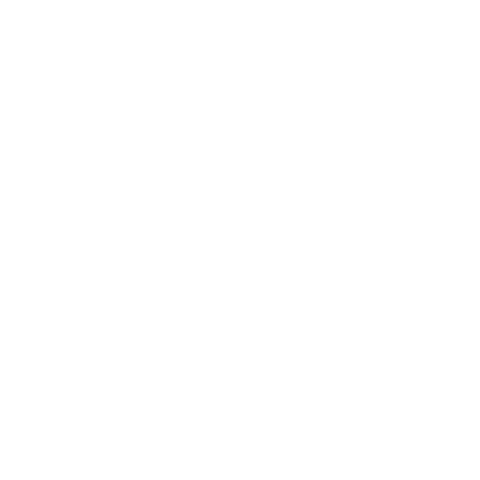 Clinical relevance of airway hyperresponsiveness
References: 1. Chapman DG, Irvin CG. Clin Exp Allergy. 2015;45:706-719; 2. in’t Veen JC, et al. Am J Respir Crit Care Med. 1999;160:93-99; 3. Comberiati P, et al. Immunol Allergy Clin North Am. 2018;38:545-571; 4. Rijcken B, Weiss ST. Am J Respir Crit Care Med. 1996;154:S246-S249; 5. Sears MR, et al. N Engl J Med. 2003;349:1414-1422; 6. Cockcroft DW, et al. Clin Allergy. 1977;7:235-243; 7. Boulet LP, et al. J Allergy Clin Immunol. 1983;71:399-406; 8. Reddel HK, et al. Eur Respir J. 2000;16:226-235.

US-79143 Last Updated 12/23
11
11
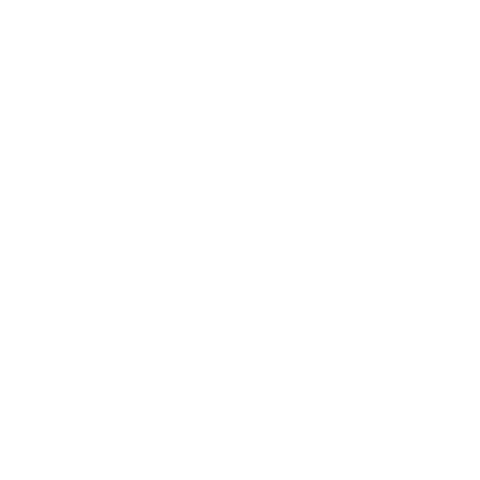 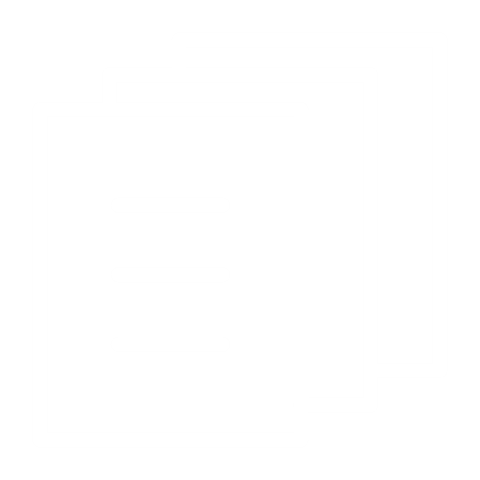 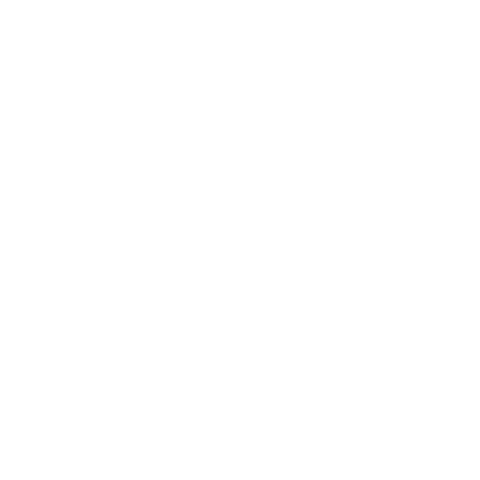 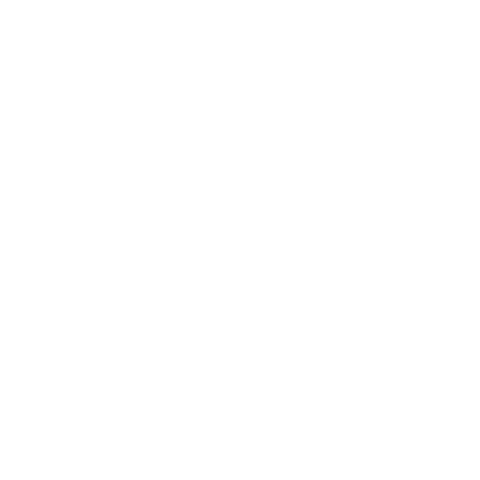 Patients may have multiple drivers of inflammation and overlapping phenotypes
Patients with severe asthma may display overlapping inflammatory pathways, which may change over time owing to different circumstances, such as changes in medications, treatment adherence, exacerbations, or exposure to allergens1-7
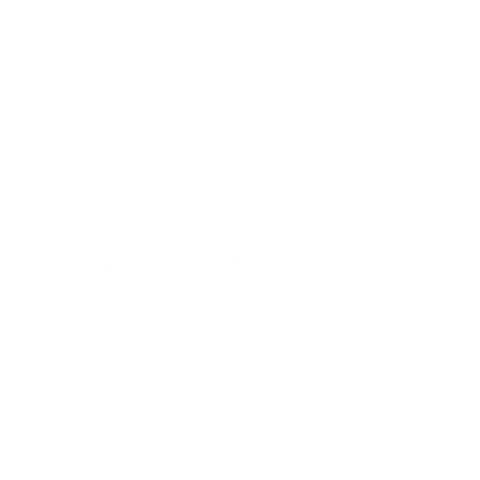 Median blood eosinophils was 152 cells/μL
The CHRONICLE study assessed patients (n=1,428) attending 102 sites.9 Of the 796 patients enrolled with all baseline forms completed:
Overlap of baseline positivity* of three clinically used biomarkers from the International Severe Asthma Registry (n=1,175)8
8%
Blood eosinophils positive
Median FeNO was 25 ppb
Triple biomarker negative: 12%
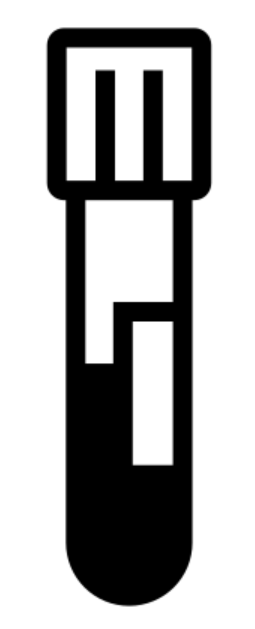 14%
8%
Median IgE level of 202 IU/mL
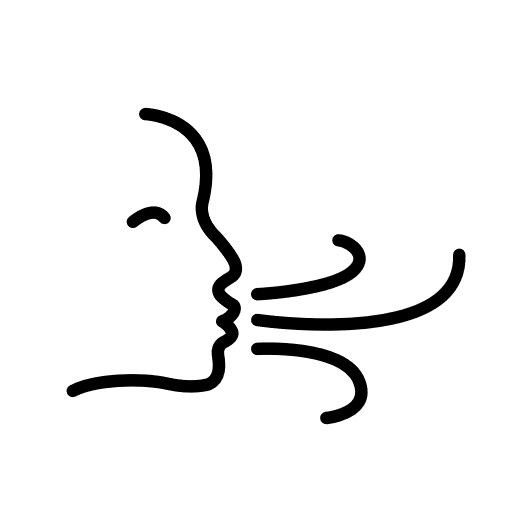 27%
14%
10%
7%
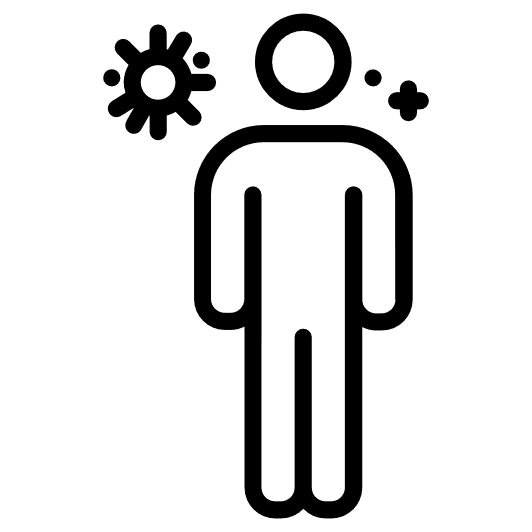 FeNO positive
IgE positive
Figure adapted from Denton E, et al. J Allergy Clin Immunol Pract. 2021;9:2680-2688.e7.
New approaches are needed to address the complexity of severe asthma, as suboptimal disease control continues to impact patient outcomes and quality of life1
*Positivity defined as blood eosinophils ≥ 300 cells/μL, FeNO ≥ 25 ppb and IgE ≥ 75 kU/L.
Abbreviations: FeNO, fractional exhaled nitric oxide; IgE, immunoglobulin E; IU, international unit; ppb, parts per billion.
References: 1. Busse WW. Allergol Int. 2019;68:158-166; 2. Tran TN, et al. Ann Allergy Asthma Immunol. 2016;116:37-42; 3. Price D, Canonica GW. World Allergy Organ J. 2020;13:100380; 4. Kupczyk M, et al. Allergy. 2014;69:1198-1204; 5. Raherison-Semjen C, et al. Respir Res. 2021;22(1):136; 6. Kisiel MA, et al. NPJ Prim Care Respir Med. 2020;30:14; 7. Moore WC, et al. Am J Respir Crit Care Med. 2010;181(4):315-323; 8. Denton E, et al. J Allergy Clin Immunol Pract. 2021;9:2680-2688.e7; 9. Ambrose CS, et al. Pragmat Obs Res. 2020;11:77-90.

US-79143 Last Updated 12/23
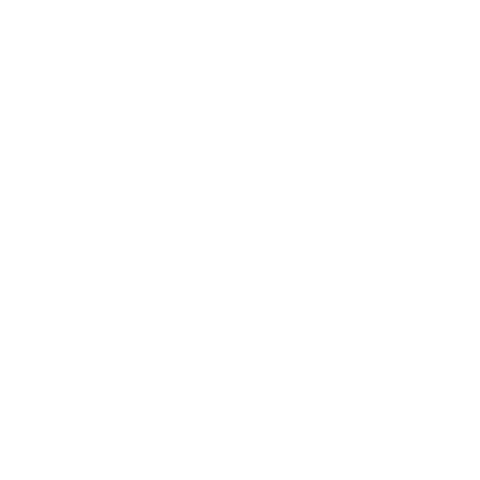 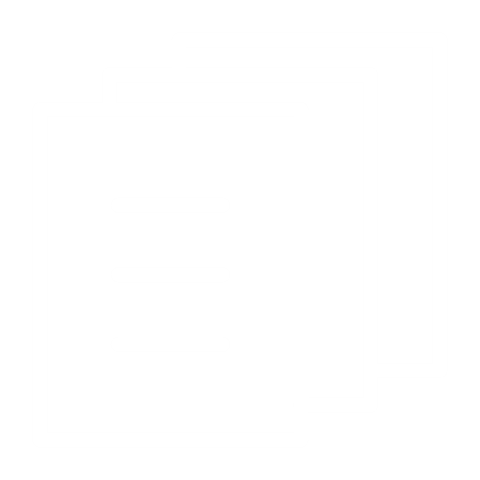 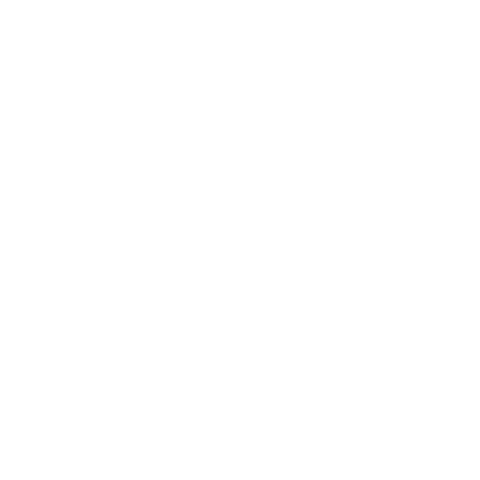 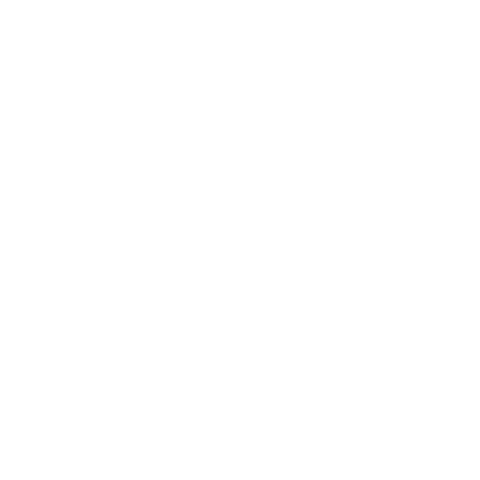 Various cells and inflammatory mediators are involved in asthma pathogenesis1-18
Triggers
Allergens
Cytokines
Fungi
Bacteria
Viruses
Smoke
Pollution
Click on the cells in the figure to find out more
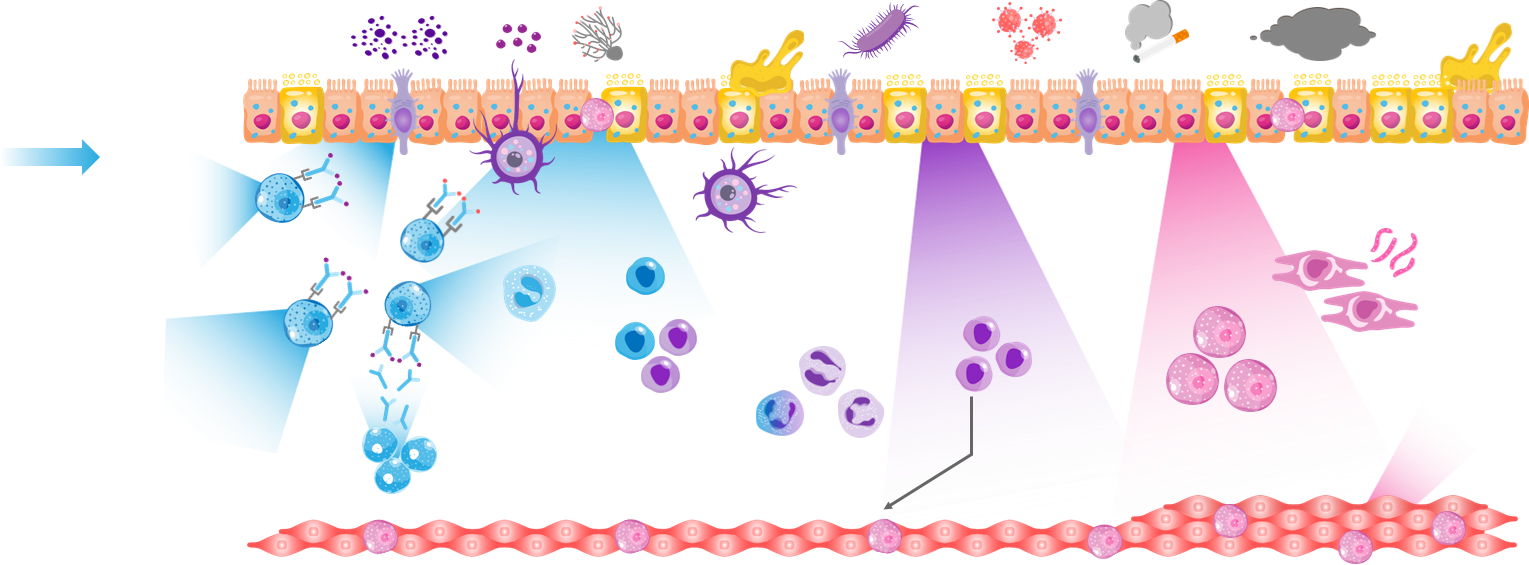 Mucus
Mucus
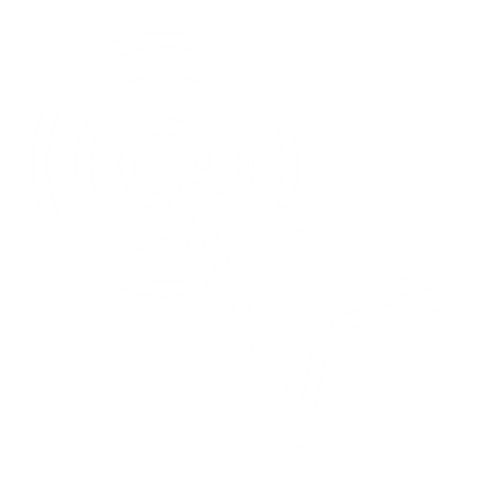 MUC5
MUC5
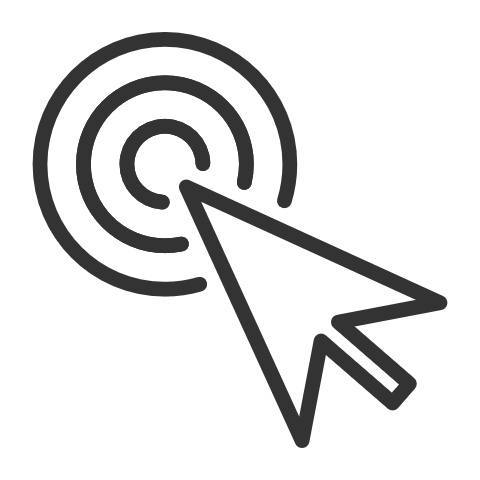 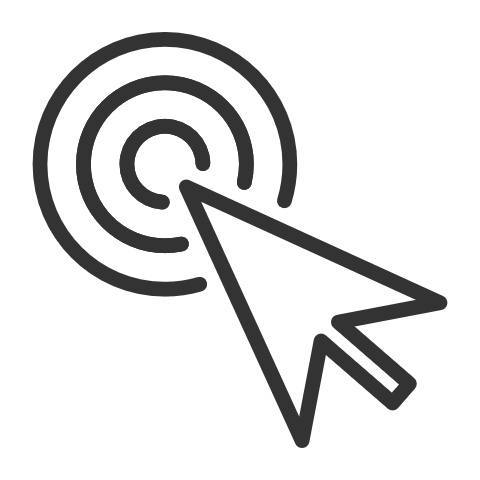 Epithelium
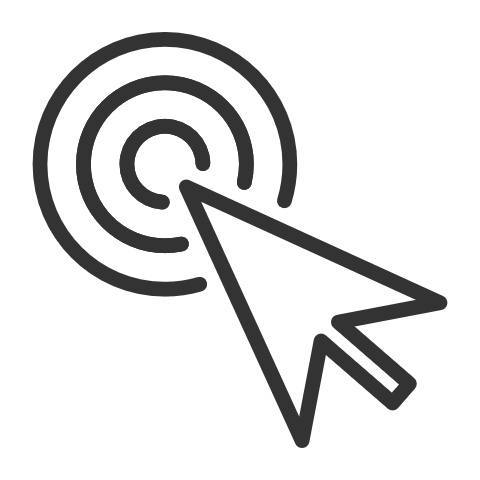 Airway
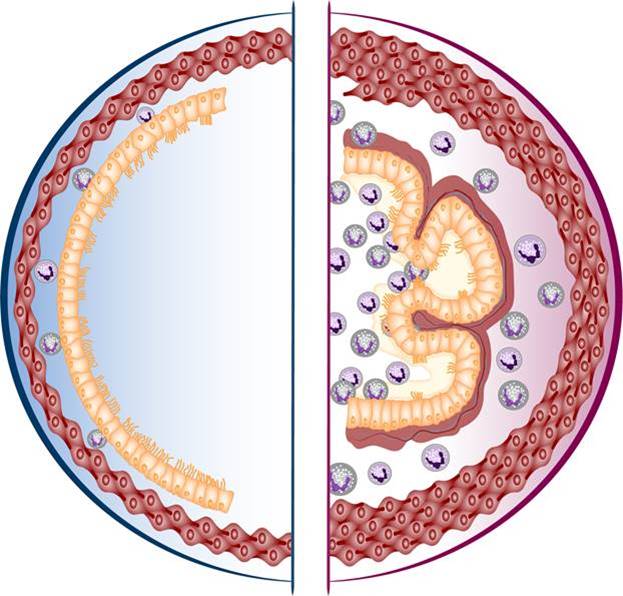 Mast cell
Goblet cell
TSLP
IL-33
Tuft cell
TSLP
IL-33
IL-25
TSLP
IL-33
IL-25
TSLP
IL-5
IL-13
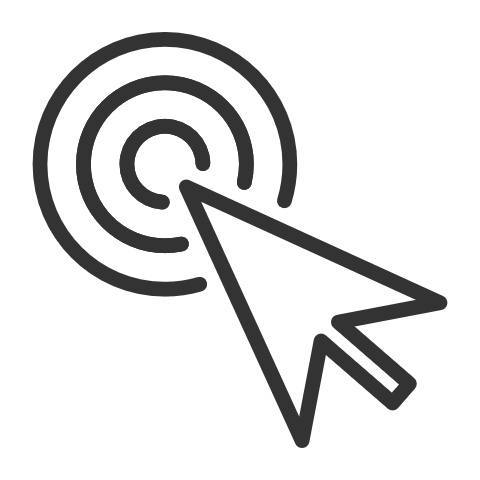 Collagen
Mast cells
Mucus
Dendritic cell
Basophil
Naïve
T cell
Mast cells
IL-13
IL-13
ILC2s
TSLP
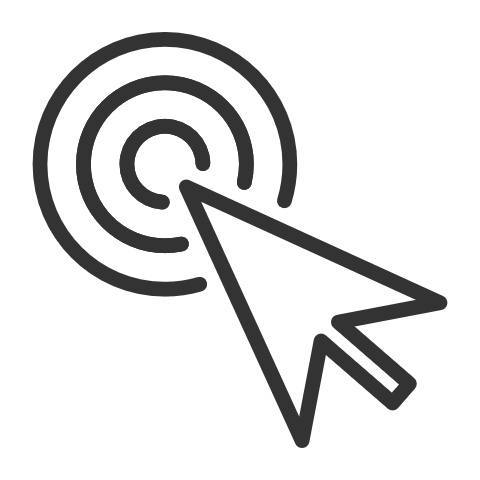 Click here to find out more about innate and adaptive immunity
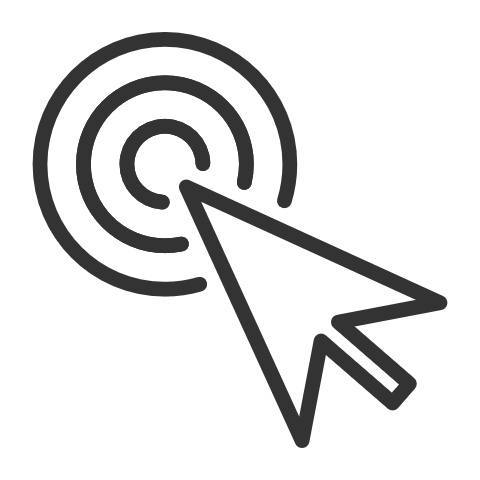 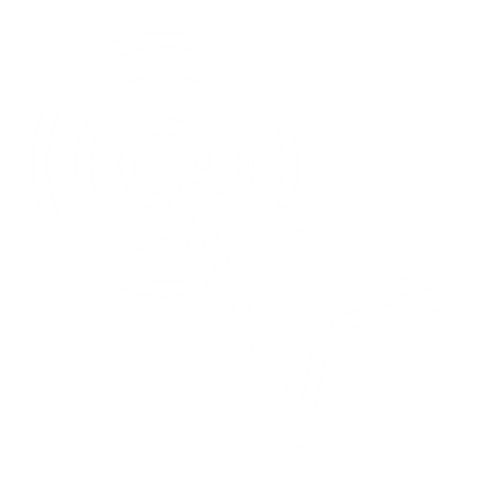 Histamine
Leukotrienes
Th2
cells
Fibroblast
IL-4, IL-13
TSLP
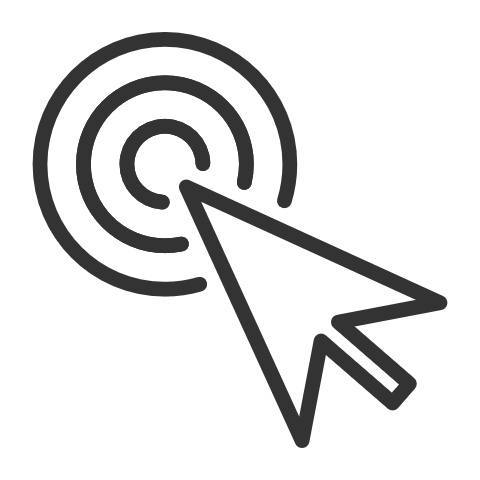 IL-5
IL-5
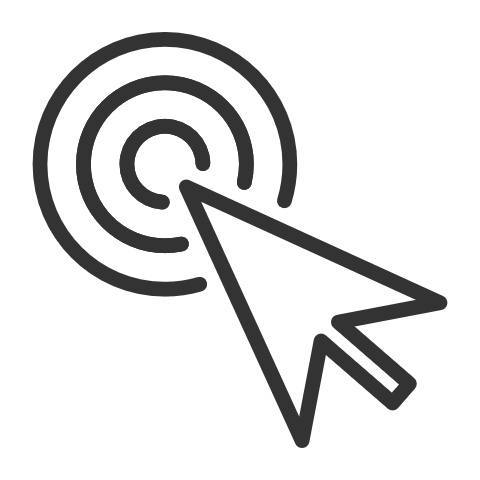 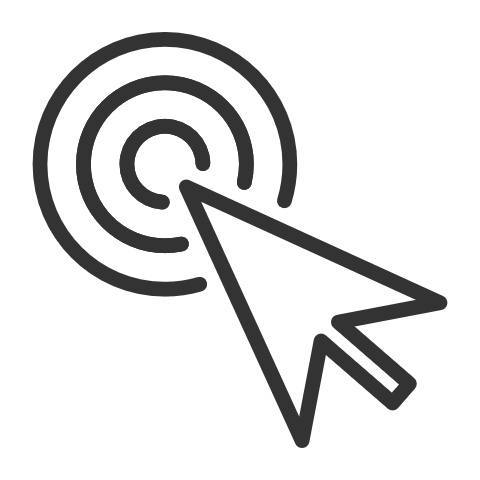 IgE
ILC2s
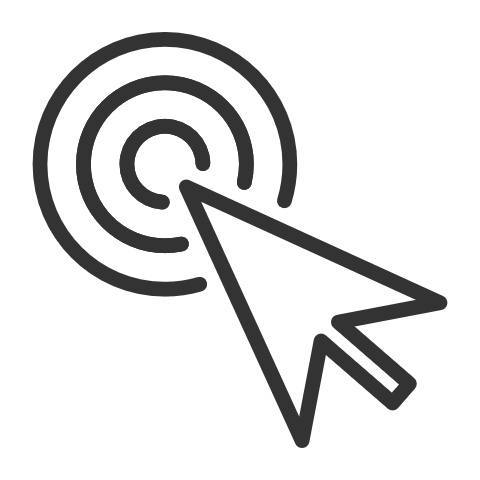 IL-4, IL-13
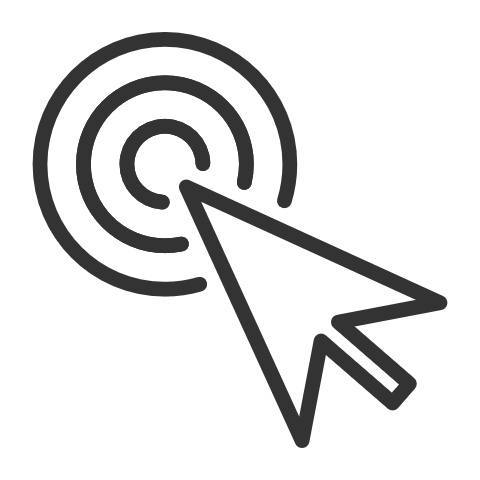 Eosinophils
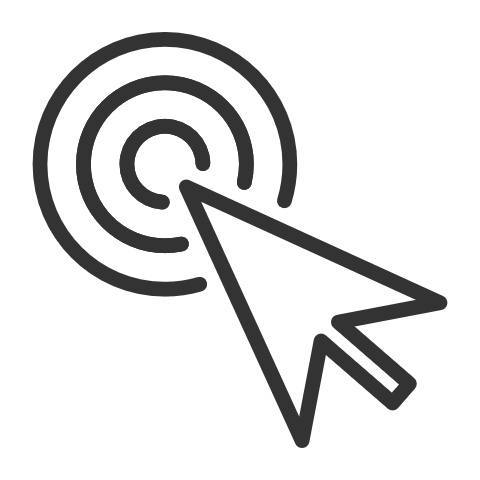 IL-13
B cells
TSLP*
IL-6
Smooth muscle
IL-13
IL-13
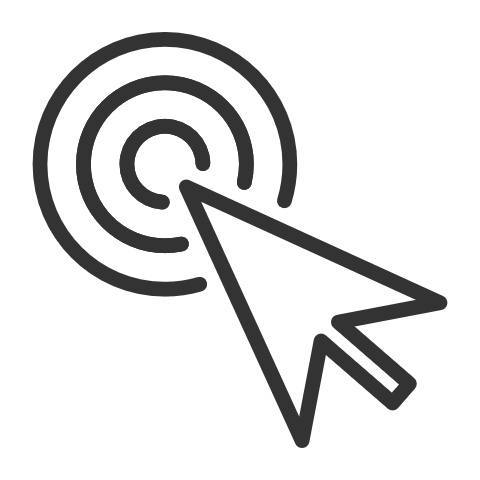 Mast cell
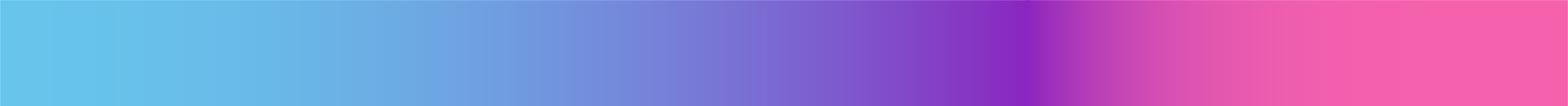 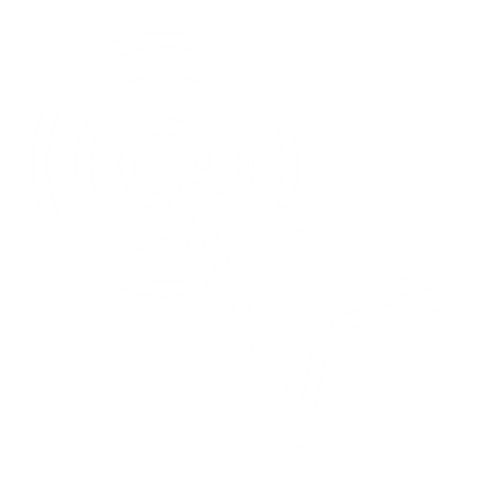 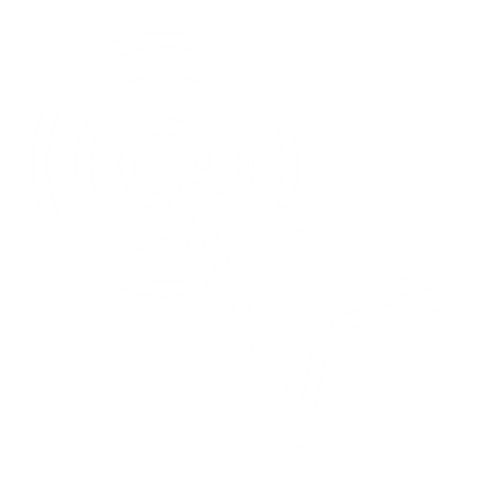 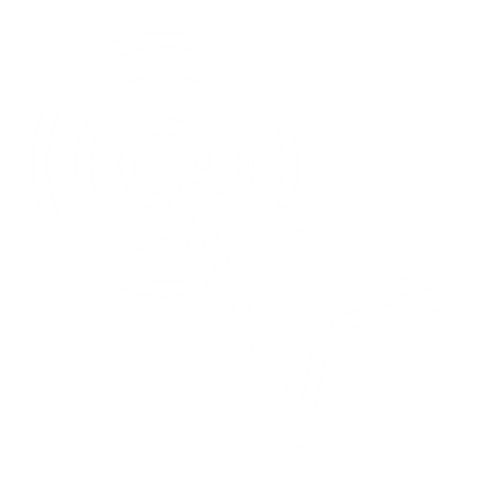 Allergic eosinophilic
Non-allergic eosinophilic
Beyond-T2 pathways
Airway remodeling describes structural changes related to basement membrane thickening, increased vascular density, airway smooth muscle thickening and subepithelial fibrosis1
Mechanisms underlying non-eosinophilic inflammation in asthma and the relevance of TSLP in its potential effects on macrophages both require further elucidation. The information presented in this image has been simplified for illustration purposes only and does not imply clinical benefit or relevance. Figure adapted from Gauvreau GM, et al. Expert Opin Ther Targets. 2020;24:777-792, which was based on Brusselle G, Bracke K. Ann Am Thorac Soc. 2014;11:S322-S328, Brusselle G, et al. Nat Med. 2013;19:977-979, Lambrecht BN, Hammad H. Nat Immunol. 2015;16:45-56 and Brightling CE, et al. N Engl J Med. 2021;385(18):1669-1679. Additional figure adaptations from Davis JD, Wypych TP. Mucosal Immunol. 2021;14:978-990. *Blockade of TSLP has suggested inhibition of pathways beyond type 2 inflammation. More recent evidence also suggests that Th1/17-driven neutrophilic pathways may not be key drivers of this type of inflammation.17-19 Abbreviations: IgE, immunoglobulin E; IL, interleukin; ILC2, type 2 innate lymphoid cell; T2, type 2; Th, T helper; TSLP, thymic stromal lymphopoietin. References: 1. Gauvreau GM, et al. Expert Opin Ther Targets. 2020;24:777-792; 2. Porsbjerg CM, et al. Eur Respir J. 2020;56:2000260; 3. Roan F, et al. J Clin Invest. 2019;129:1441-1451; 4. Varricchi G, et al. Front Immunol. 2018;9:1595; 5. Altman MC, et al. J Clin Invest. 2019;129:4979-4991; 6. Allakhverdi Z, et al. J Exp Med. 2007;204:253-258; 7. Kato A, et al. J Immunol. 2007;179:1080-1087; 8. Kouzaki H, et al. J Immunol. 2009;183(2):1427-1434; 9. Cohn L. J Clin Invest. 2006;116(2):306-308; 10. Brusselle GG, Koppelman GH. N Engl J Med. 2022;386(2):157-171; 11. Janeway CA Jr, et al. Immunobiology: The Immune System in Health and Disease. 5th edition. New York: Garland Science; 2001. https://www.ncbi.nlm.nih.gov/books/NBK10759/; 12. Davis JD, Wypych TP. Mucosal Immunol. 2021;14:978-990; 13. Brightling CE, et al. N Engl J Med. 2002;346:1699-1705; 14. Begueret H, et al. Thorax. 2007;62:8-15; 15. Krystel-Whittemore M, et al. Front Immunol. 2016;6:620; 16. Gao H, et al. J Immunol Res. 2017;2017:3743048; 17. Diver S, et al. Lancet Respir Med. 2021;9(11):1299-1312; 18. Sverrild A, et al. Eur Respir J. 2021;59:2101296; 19. Brightling CE, et al. N Eng J Med. 2021;385:1669-1679. US-79143 Last Updated 12/23
13
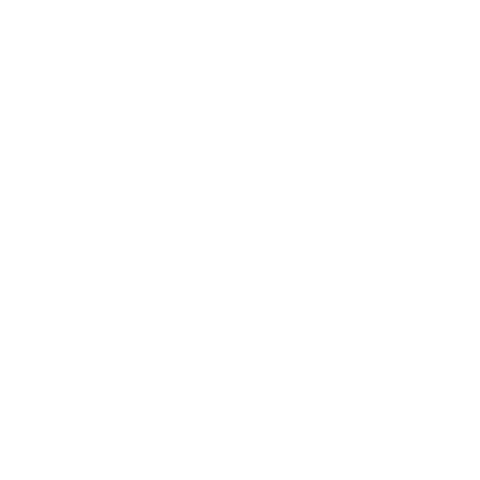 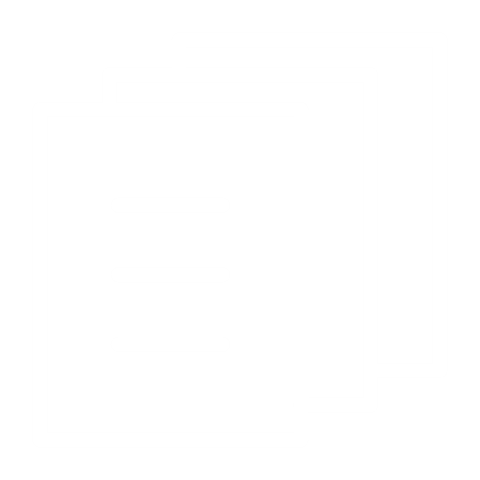 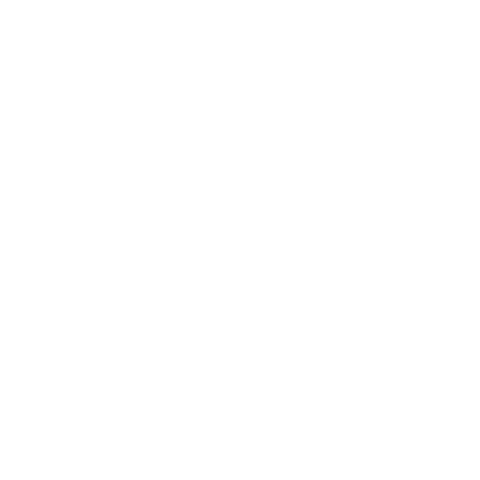 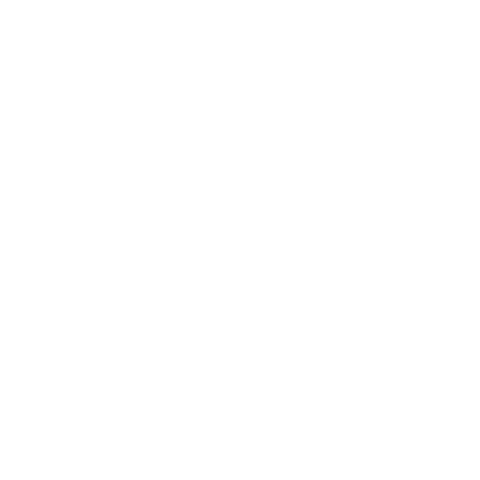 Various cells and inflammatory mediators are involved in asthma pathogenesis1-18
Triggers
Allergens
Cytokines
Fungi
Bacteria
Viruses
Smoke
Pollution
Click on the cells in the figure to find out more
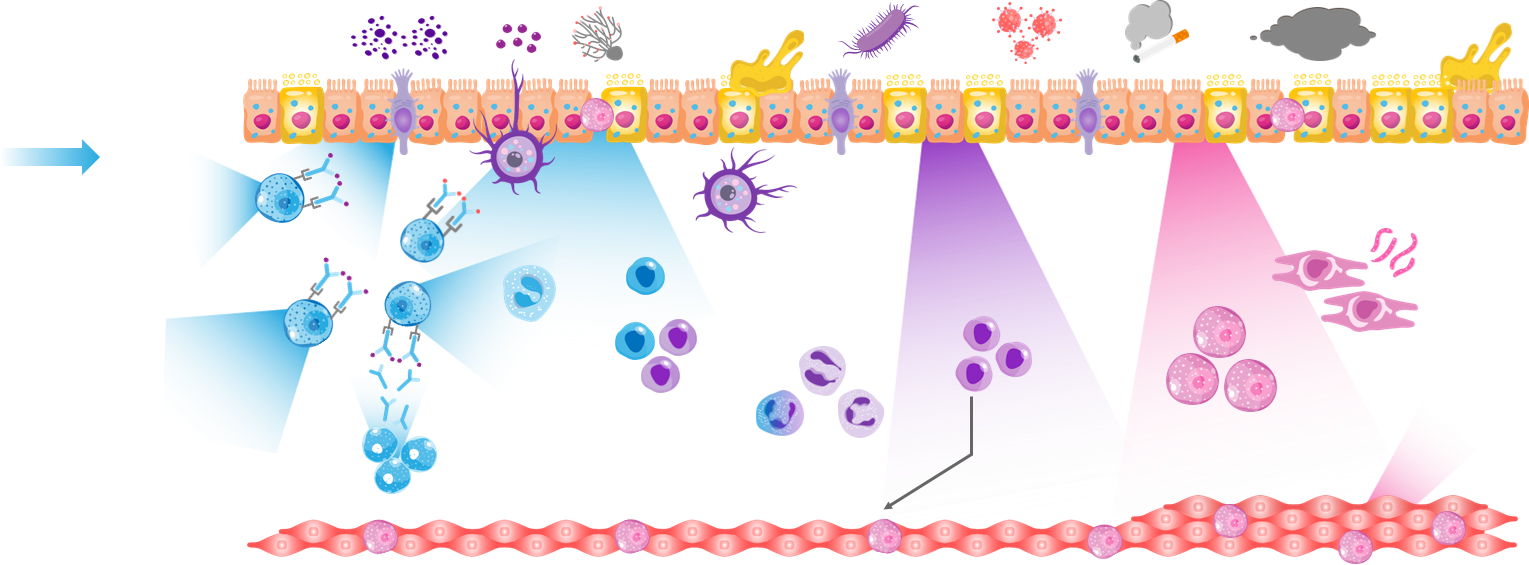 Mucus
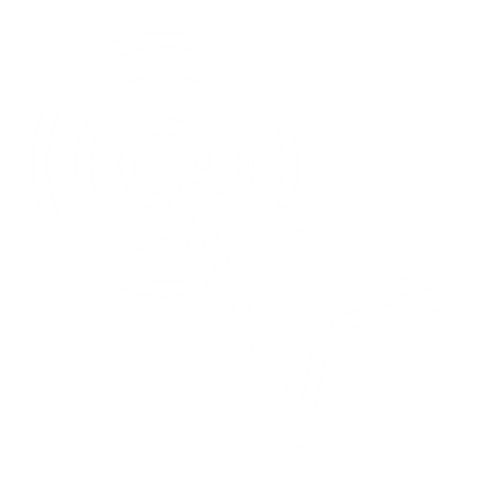 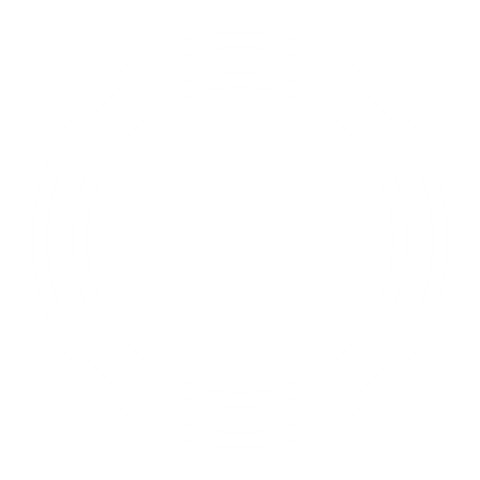 MUC5
MUC5
Epithelium
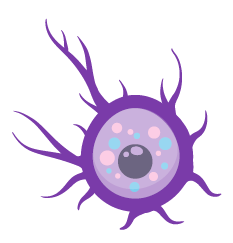 Airway
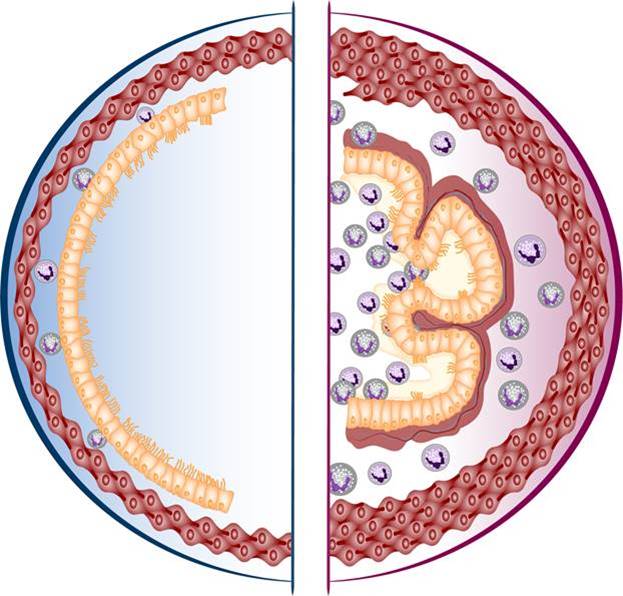 References: 1. Kim HY, et al. Nat Immunol. 2010;11(7):577-584; 2. Janeway CA Jr, et al. Immunobiology: The Immune System in Health and Disease. 5th edition. New York: Garland Science; 2001. https://www.ncbi.nlm.nih.gov/books/NBK10759/.
Mast cell
Goblet cell
TSLP
IL-33
Tuft cell
TSLP
IL-33
IL-25
TSLP
IL-33
IL-25
TSLP
IL-5
IL-13
Collagen
Mast cells
Mucus
Dendritic cell
Basophil
Naïve
T cell
Mast cells
IL-13
IL-13
ILC2s
TSLP
Click here to find out more about innate and adaptive immunity
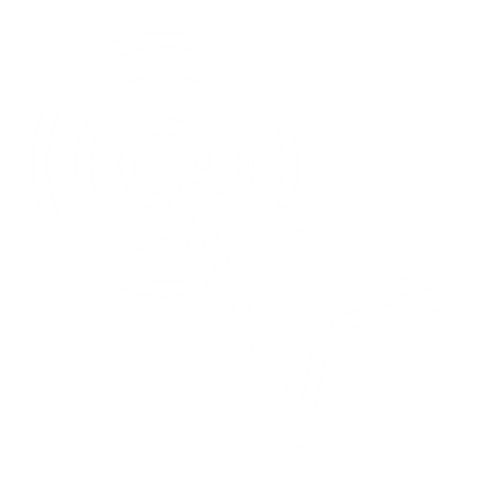 Histamine
Leukotrienes
Th2
cells
Fibroblast
IL-4, IL-13
TSLP
IL-5
IL-5
IgE
ILC2s
IL-4, IL-13
Eosinophils
IL-13
B cells
TSLP*
IL-6
Smooth muscle
IL-13
IL-13
Mast cell
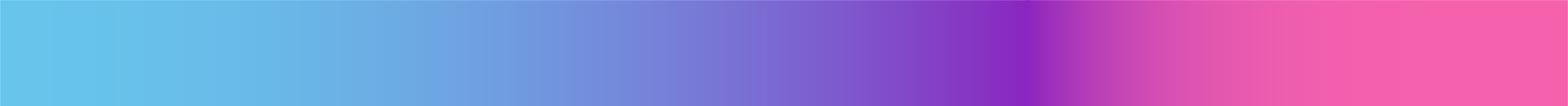 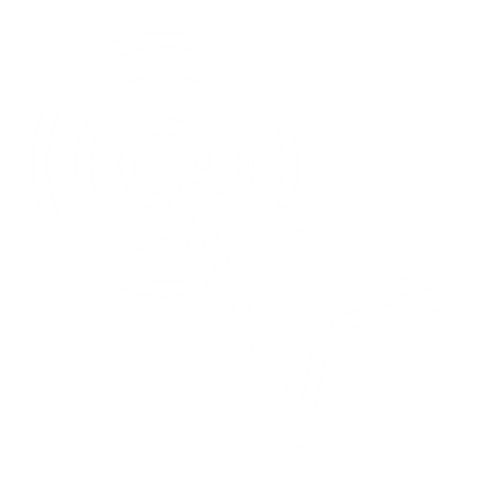 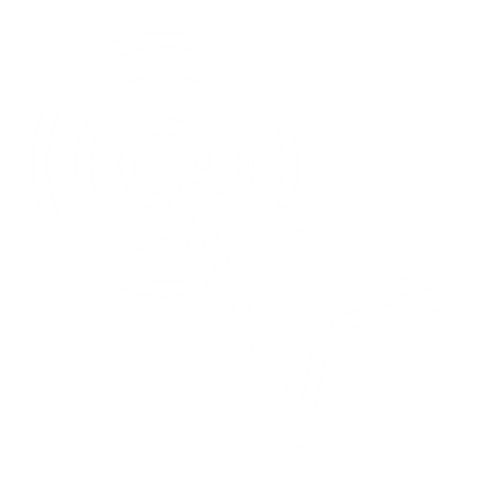 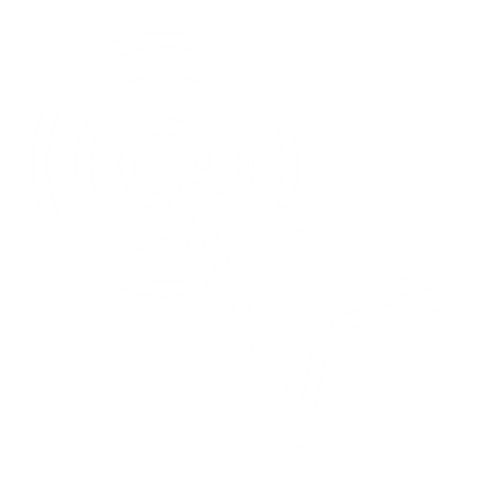 Allergic eosinophilic
Non-allergic eosinophilic
Beyond-T2 pathways
Airway remodeling describes structural changes related to basement membrane thickening, increased vascular density, airway smooth muscle thickening and subepithelial fibrosis1
Mechanisms underlying non-eosinophilic inflammation in asthma and the relevance of TSLP in its potential effects on macrophages both require further elucidation. The information presented in this image has been simplified for illustration purposes only and does not imply clinical benefit or relevance. Figure adapted from Gauvreau GM, et al. Expert Opin Ther Targets. 2020;24:777-792, which was based on Brusselle G, Bracke K. Ann Am Thorac Soc. 2014;11:S322-S328, Brusselle G, et al. Nat Med. 2013;19:977-979, Lambrecht BN, Hammad H. Nat Immunol. 2015;16:45-56 and Brightling CE, et al. N Engl J Med. 2021;385(18):1669-1679. Additional figure adaptations from Davis JD, Wypych TP. Mucosal Immunol. 2021;14:978-990. *Blockade of TSLP has suggested inhibition of pathways beyond type 2 inflammation. More recent evidence also suggests that Th1/17-driven neutrophilic pathways may not be key drivers of this type of inflammation.17-19 Abbreviations: IgE, immunoglobulin E; IL, interleukin; ILC2, type 2 innate lymphoid cell; T2, type 2; Th, T helper; TSLP, thymic stromal lymphopoietin. References: 1. Gauvreau GM, et al. Expert Opin Ther Targets. 2020;24:777-792; 2. Porsbjerg CM, et al. Eur Respir J. 2020;56:2000260; 3. Roan F, et al. J Clin Invest. 2019;129:1441-1451; 4. Varricchi G, et al. Front Immunol. 2018;9:1595; 5. Altman MC, et al. J Clin Invest. 2019;129:4979-4991; 6. Allakhverdi Z, et al. J Exp Med. 2007;204:253-258; 7. Kato A, et al. J Immunol. 2007;179:1080-1087; 8. Kouzaki H, et al. J Immunol. 2009;183(2):1427-1434; 9. Cohn L. J Clin Invest. 2006;116(2):306-308; 10. Brusselle GG, Koppelman GH. N Engl J Med. 2022;386(2):157-171; 11. Janeway CA Jr, et al. Immunobiology: The Immune System in Health and Disease. 5th edition. New York: Garland Science; 2001. https://www.ncbi.nlm.nih.gov/books/NBK10759/; 12. Davis JD, Wypych TP. Mucosal Immunol. 2021;14:978-990; 13. Brightling CE, et al. N Engl J Med. 2002;346:1699-1705; 14. Begueret H, et al. Thorax. 2007;62:8-15; 15. Krystel-Whittemore M, et al. Front Immunol. 2016;6:620; 16. Gao H et al. J Immunol Res. 2017;2017:3743048; 17. Diver S, et al. Lancet Respir Med. 2021;9(11):1299-1312; 18. Sverrild A, et al. Eur Respir J. 2021;59:2101296; 19. Brightling CE, et al. N Eng J Med. 2021;385:1669-1679. US-79143 Last Updated 12/23
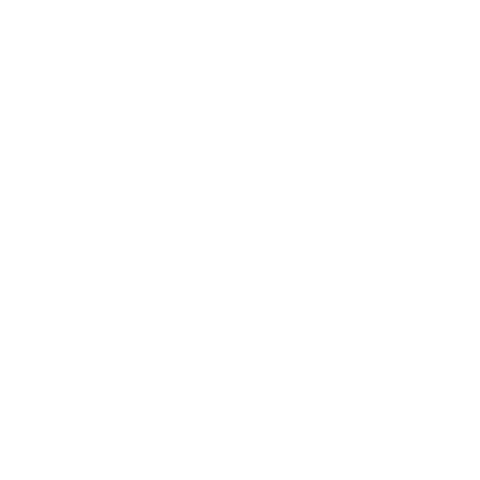 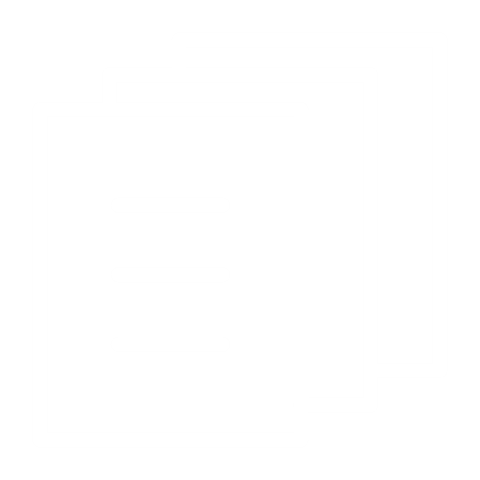 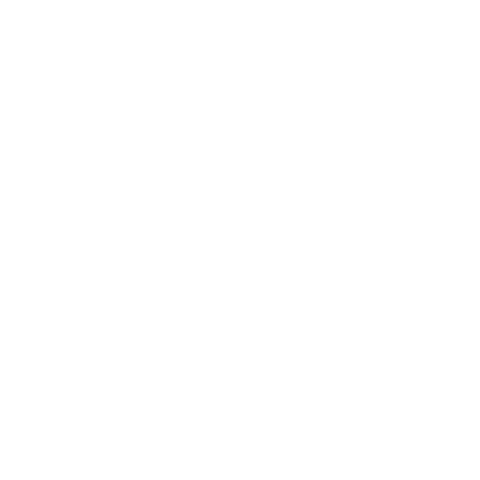 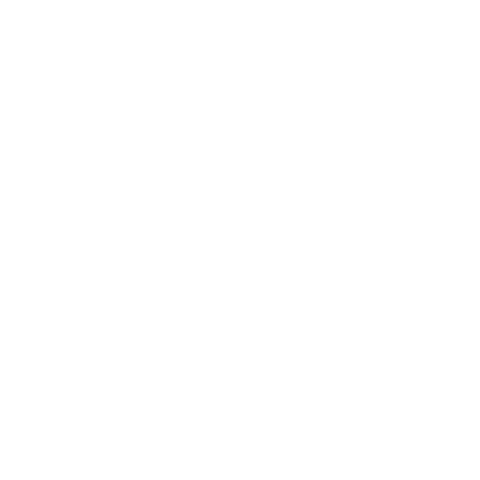 Various cells and inflammatory mediators are involved in asthma pathogenesis1-18
Triggers
Allergens
Cytokines
Fungi
Bacteria
Viruses
Smoke
Pollution
Click on the cells in the figure to find out more
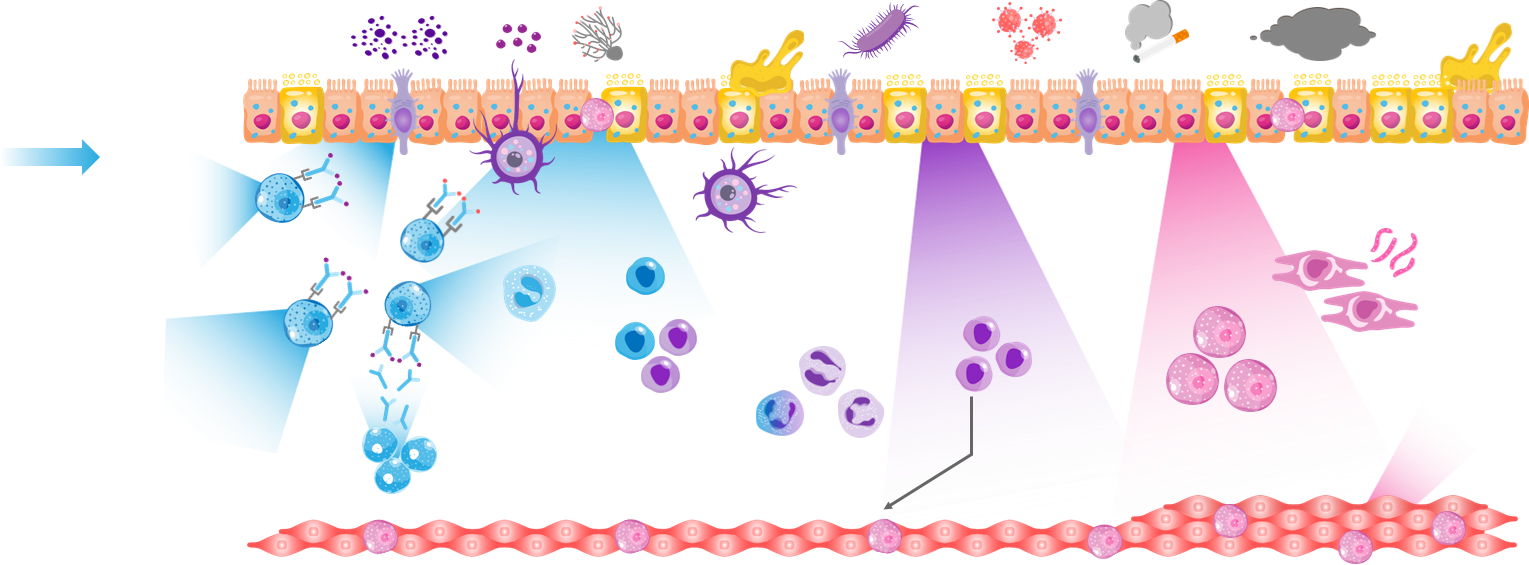 Mucus
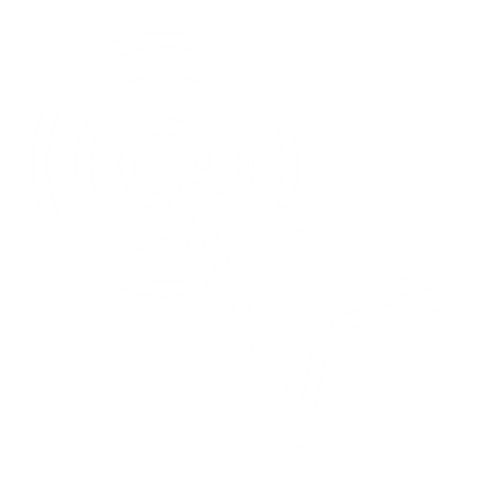 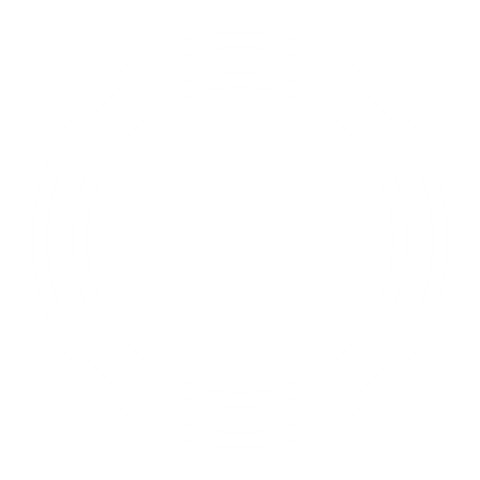 MUC5
MUC5
Epithelium
Airway
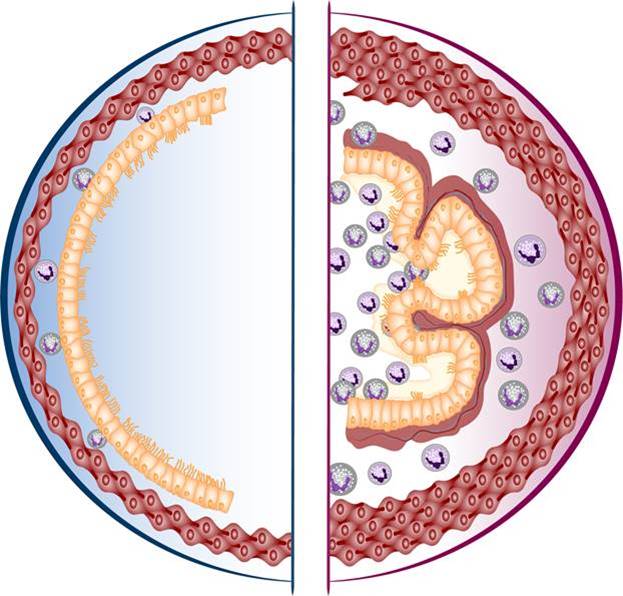 Mast cell
Goblet cell
TSLP
IL-33
Tuft cell
Abbreviations: IL, interleukin; ILC2, type 2 innate lymphoid cell; TSLP,  thymic stromal lymphopoietin.
References: 1. Licona-Limón P, et al. Nat Immunol. 2013;14(6):536-542; 2. Salter BM, et al. J Leukoc Biol. 2019;106:889-901.
TSLP
IL-33
IL-25
TSLP
IL-33
IL-25
TSLP
IL-5
IL-13
Collagen
Mast cells
Mucus
Dendritic cell
Basophil
Naïve
T cell
Mast cells
IL-13
IL-13
ILC2s
TSLP
Click here to find out more about innate and adaptive immunity
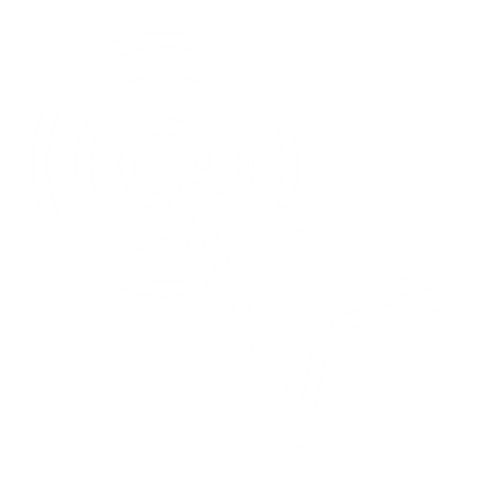 Histamine
Leukotrienes
Th2
cells
Fibroblast
IL-4, IL-13
TSLP
IL-5
IL-5
IgE
ILC2s
IL-4, IL-13
Eosinophils
IL-13
B cells
TSLP*
IL-6
Smooth muscle
IL-13
IL-13
Mast cell
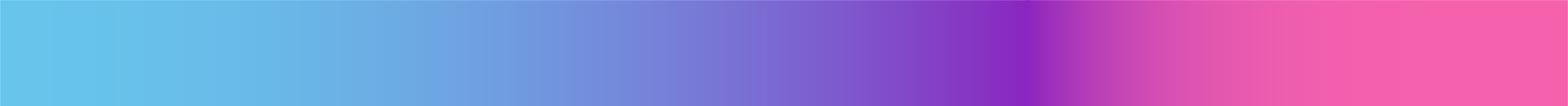 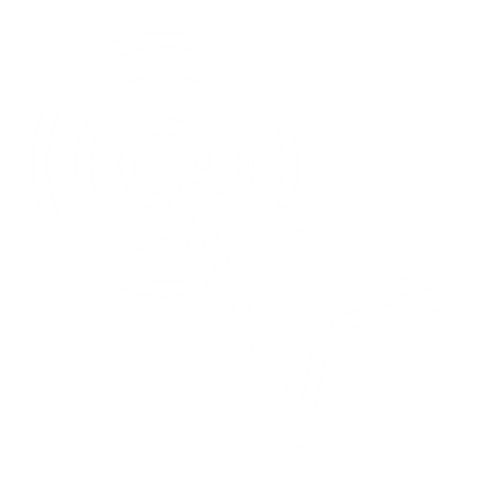 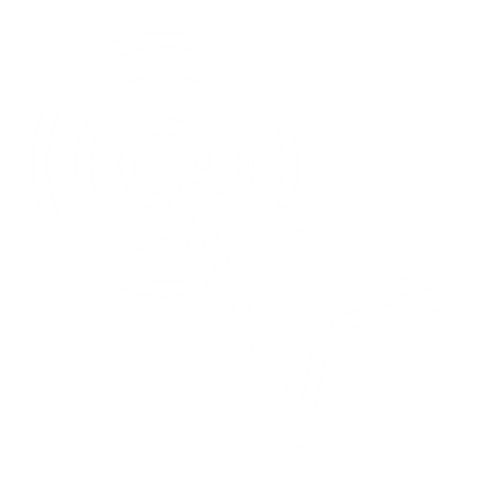 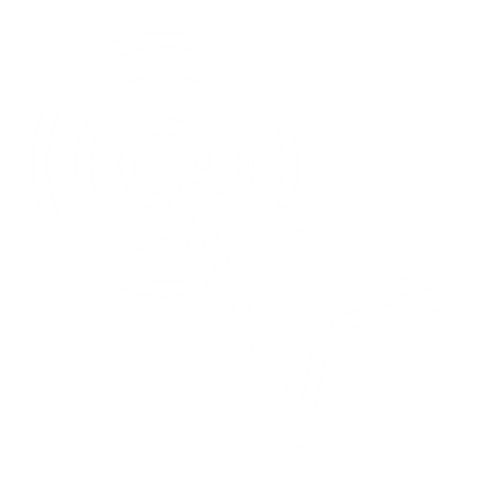 Allergic eosinophilic
Non-allergic eosinophilic
Beyond-T2 pathways
Airway remodeling describes structural changes related to basement membrane thickening, increased vascular density, airway smooth muscle thickening and subepithelial fibrosis1
Mechanisms underlying non-eosinophilic inflammation in asthma and the relevance of TSLP in its potential effects on macrophages both require further elucidation. The information presented in this image has been simplified for illustration purposes only and does not imply clinical benefit or relevance. Figure adapted from Gauvreau GM, et al. Expert Opin Ther Targets. 2020;24:777-792, which was based on Brusselle G, Bracke K. Ann Am Thorac Soc. 2014;11:S322-S328, Brusselle G, et al. Nat Med. 2013;19:977-979, Lambrecht BN, Hammad H. Nat Immunol. 2015;16:45-56 and Brightling CE, et al. N Engl J Med. 2021;385(18):1669-1679. Additional figure adaptations from Davis JD, Wypych TP. Mucosal Immunol. 2021;14:978-990. *Blockade of TSLP has suggested inhibition of pathways beyond type 2 inflammation. More recent evidence also suggests that Th1/17-driven neutrophilic pathways may not be key drivers of this type of inflammation.17-19 Abbreviations: IgE, immunoglobulin E; IL, interleukin; ILC2, type 2 innate lymphoid cell; T2, type 2; Th, T helper; TSLP, thymic stromal lymphopoietin. References: 1. Gauvreau GM, et al. Expert Opin Ther Targets. 2020;24:777-792; 2. Porsbjerg CM, et al. Eur Respir J. 2020;56:2000260; 3. Roan F, et al. J Clin Invest. 2019;129:1441-1451; 4. Varricchi G, et al. Front Immunol. 2018;9:1595; 5. Altman MC, et al. J Clin Invest. 2019;129:4979-4991; 6. Allakhverdi Z, et al. J Exp Med. 2007;204:253-258; 7. Kato A, et al. J Immunol. 2007;179:1080-1087; 8. Kouzaki H, et al. J Immunol. 2009;183(2):1427-1434; 9. Cohn L. J Clin Invest. 2006;116(2):306-308; 10. Brusselle GG, Koppelman GH. N Engl J Med. 2022;386(2):157-171; 11. Janeway CA Jr, et al. Immunobiology: The Immune System in Health and Disease. 5th edition. New York: Garland Science; 2001. https://www.ncbi.nlm.nih.gov/books/NBK10759/; 12. Davis JD, Wypych TP. Mucosal Immunol. 2021;14:978-990; 13. Brightling CE, et al. N Engl J Med. 2002;346:1699-1705; 14. Begueret H, et al. Thorax. 2007;62:8-15; 15. Krystel-Whittemore M, et al. Front Immunol. 2016;6:620; 16. Gao H et al. J Immunol Res. 2017;2017:3743048; 17. Diver S, et al. Lancet Respir Med. 2021;9(11):1299-1312; 18. Sverrild A, et al. Eur Respir J. 2021;59:2101296; 19. Brightling CE, et al. N Eng J Med. 2021;385:1669-1679. US-79143 Last Updated 12/23
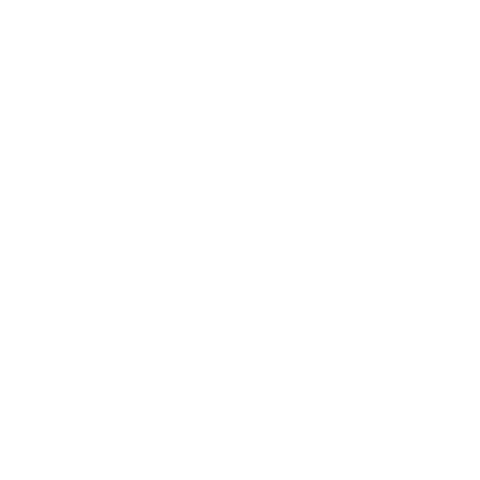 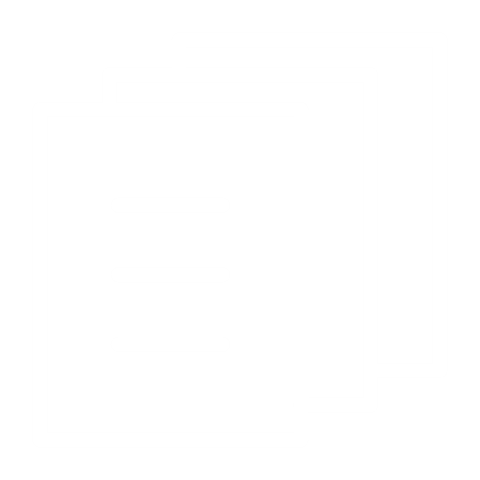 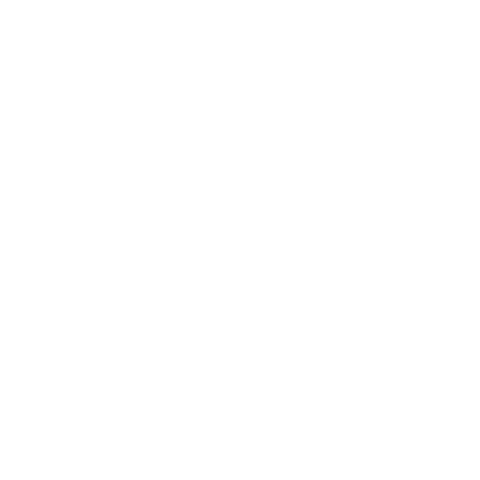 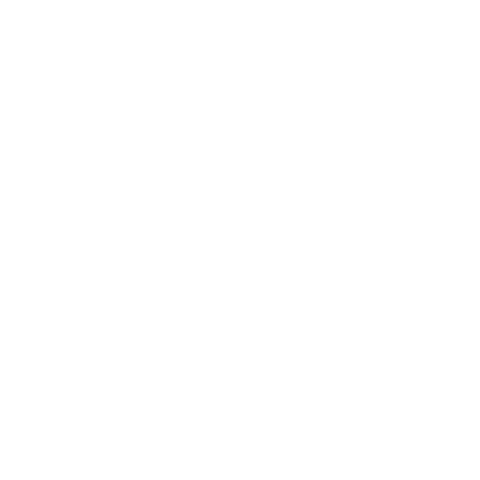 Various cells and inflammatory mediators are involved in asthma pathogenesis1-18
Triggers
Allergens
Cytokines
Fungi
Bacteria
Viruses
Smoke
Pollution
Click on the cells in the figure to find out more
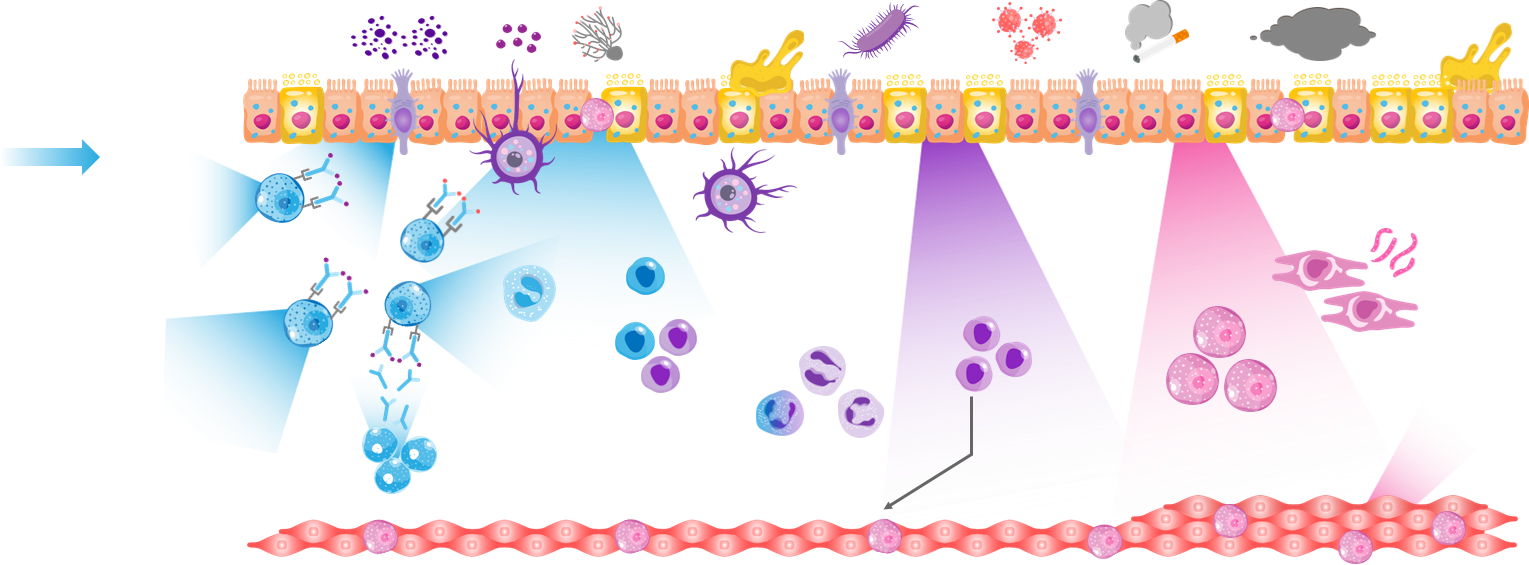 Mucus
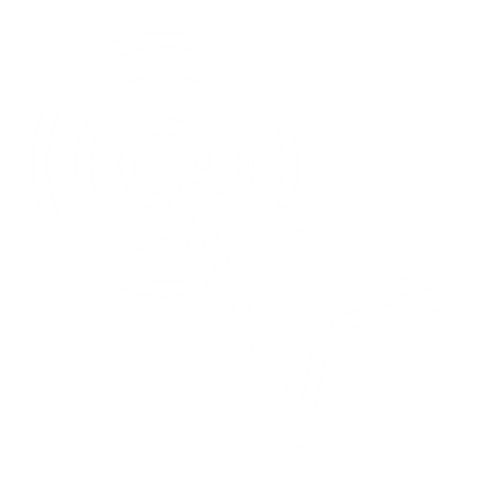 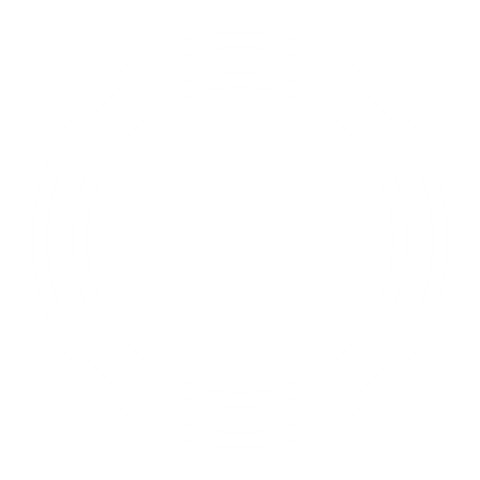 MUC5
MUC5
Epithelium
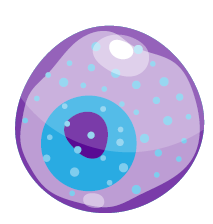 Airway
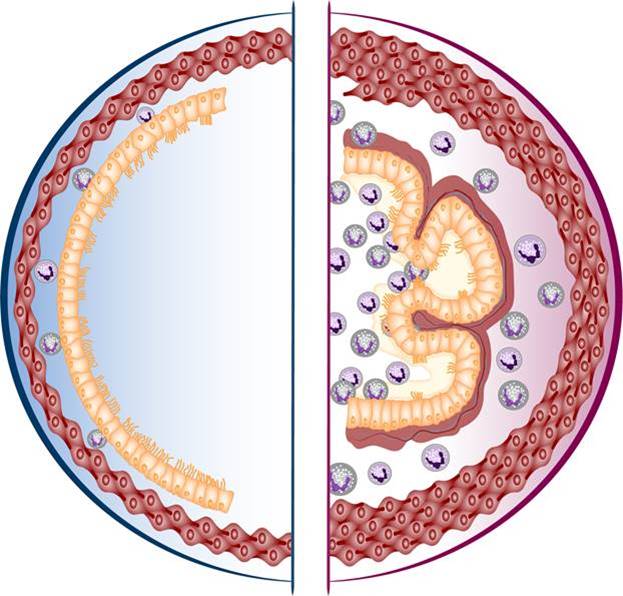 Abbreviations: IL, interleukin; TSLP,  thymic stromal lymphopoietin.
References: 1. Janeway CA Jr, et al. Immunobiology: The Immune System in Health and Disease. 5th edition. New York: Garland Science; 2001. https://www.ncbi.nlm.nih.gov/books/NBK10759/;  2. Stone KD, et al. J Allergy Clin Immunol. 2010;125(2 Suppl 2):S73-S80; 3. Walford HH, et al. J Asthma Allergy. 2014;7:53-65; 4. Bartemes KR, Kita H. Clin Immunol. 2012;143(3):222-235.
Mast cell
Goblet cell
TSLP
IL-33
Tuft cell
TSLP
IL-33
IL-25
TSLP
IL-33
IL-25
TSLP
IL-5
IL-13
Collagen
Mast cells
Mucus
Dendritic cell
Basophil
Naïve
T cell
Mast cells
IL-13
IL-13
ILC2s
TSLP
Click here to find out more about innate and adaptive immunity
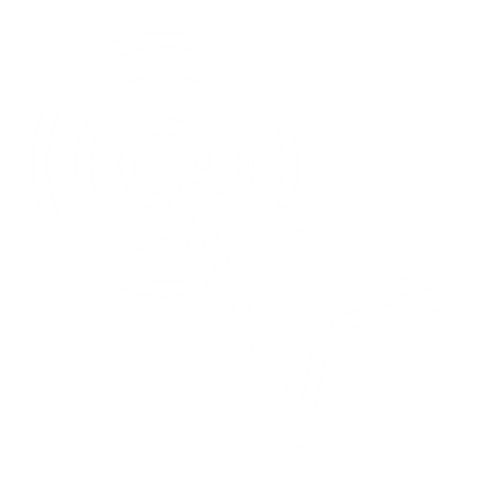 Histamine
Leukotrienes
Th2
cells
Fibroblast
IL-4, IL-13
TSLP
IL-5
IL-5
IgE
ILC2s
IL-4, IL-13
Eosinophils
IL-13
B cells
TSLP*
IL-6
Smooth muscle
IL-13
IL-13
Mast cell
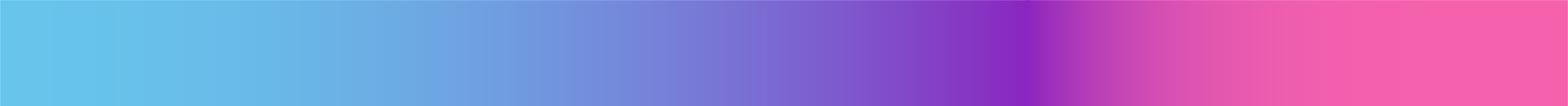 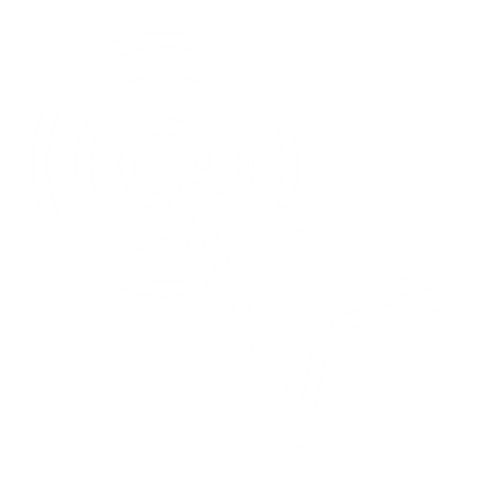 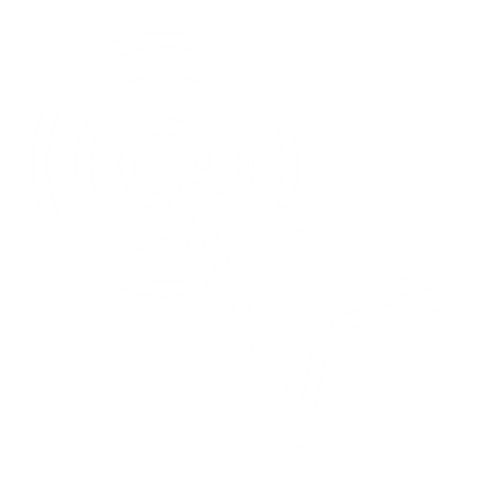 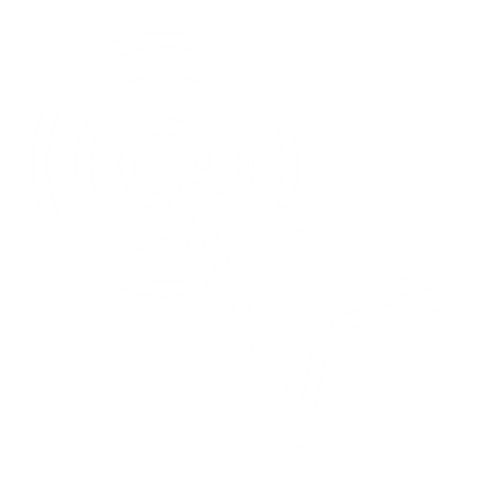 Allergic eosinophilic
Non-allergic eosinophilic
Beyond-T2 pathways
Airway remodeling describes structural changes related to basement membrane thickening, increased vascular density, airway smooth muscle thickening and subepithelial fibrosis1
Mechanisms underlying non-eosinophilic inflammation in asthma and the relevance of TSLP in its potential effects on macrophages both require further elucidation. The information presented in this image has been simplified for illustration purposes only and does not imply clinical benefit or relevance. Figure adapted from Gauvreau GM, et al. Expert Opin Ther Targets. 2020;24:777-792, which was based on Brusselle G, Bracke K. Ann Am Thorac Soc. 2014;11:S322-S328, Brusselle G, et al. Nat Med. 2013;19:977-979, Lambrecht BN, Hammad H. Nat Immunol. 2015;16:45-56 and Brightling CE, et al. N Engl J Med. 2021;385(18):1669-1679. Additional figure adaptations from Davis JD, Wypych TP. Mucosal Immunol. 2021;14:978-990. *Blockade of TSLP has suggested inhibition of pathways beyond type 2 inflammation. More recent evidence also suggests that Th1/17-driven neutrophilic pathways may not be key drivers of this type of inflammation.17-19 Abbreviations: IgE, immunoglobulin E; IL, interleukin; ILC2, type 2 innate lymphoid cell; T2, type 2; Th, T helper; TSLP, thymic stromal lymphopoietin. References: 1. Gauvreau GM, et al. Expert Opin Ther Targets. 2020;24:777-792; 2. Porsbjerg CM, et al. Eur Respir J. 2020;56:2000260; 3. Roan F, et al. J Clin Invest. 2019;129:1441-1451; 4. Varricchi G, et al. Front Immunol. 2018;9:1595; 5. Altman MC, et al. J Clin Invest. 2019;129:4979-4991; 6. Allakhverdi Z, et al. J Exp Med. 2007;204:253-258; 7. Kato A, et al. J Immunol. 2007;179:1080-1087; 8. Kouzaki H, et al. J Immunol. 2009;183(2):1427-1434; 9. Cohn L. J Clin Invest. 2006;116(2):306-308; 10. Brusselle GG, Koppelman GH. N Engl J Med. 2022;386(2):157-171; 11. Janeway CA Jr, et al. Immunobiology: The Immune System in Health and Disease. 5th edition. New York: Garland Science; 2001. https://www.ncbi.nlm.nih.gov/books/NBK10759/; 12. Davis JD, Wypych TP. Mucosal Immunol. 2021;14:978-990; 13. Brightling CE, et al. N Engl J Med. 2002;346:1699-1705; 14. Begueret H, et al. Thorax. 2007;62:8-15; 15. Krystel-Whittemore M, et al. Front Immunol. 2016;6:620; 16. Gao H et al. J Immunol Res. 2017;2017:3743048; 17. Diver S, et al. Lancet Respir Med. 2021;9(11):1299-1312; 18. Sverrild A, et al. Eur Respir J. 2021;59:2101296; 19. Brightling CE, et al. N Eng J Med. 2021;385:1669-1679. US-79143 Last Updated 12/23
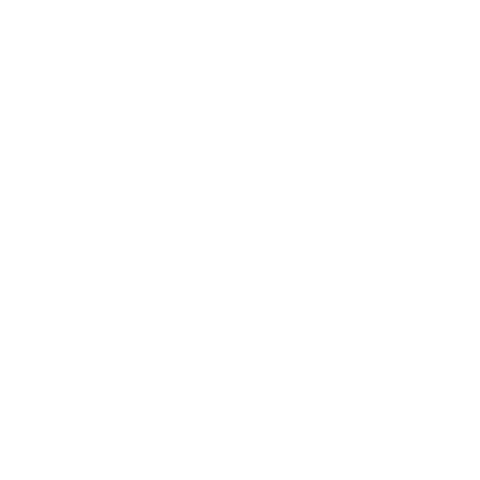 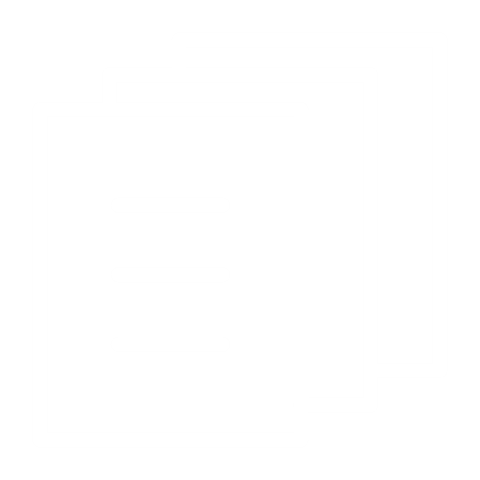 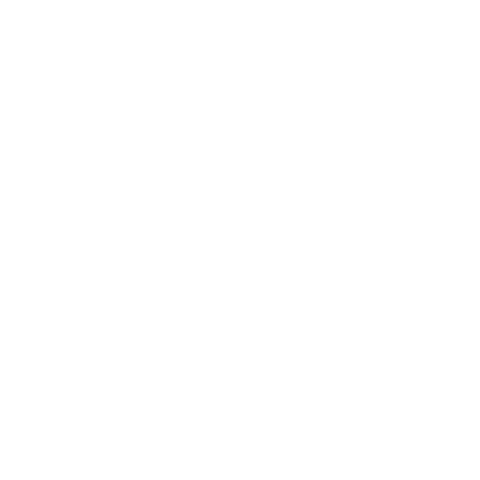 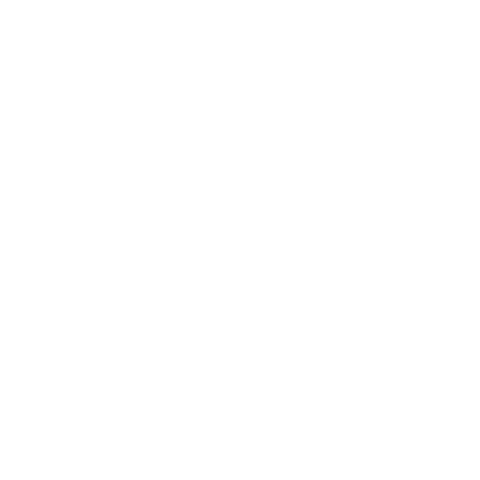 Various cells and inflammatory mediators are involved in asthma pathogenesis1-18
Triggers
Allergens
Cytokines
Fungi
Bacteria
Viruses
Smoke
Pollution
Click on the cells in the figure to find out more
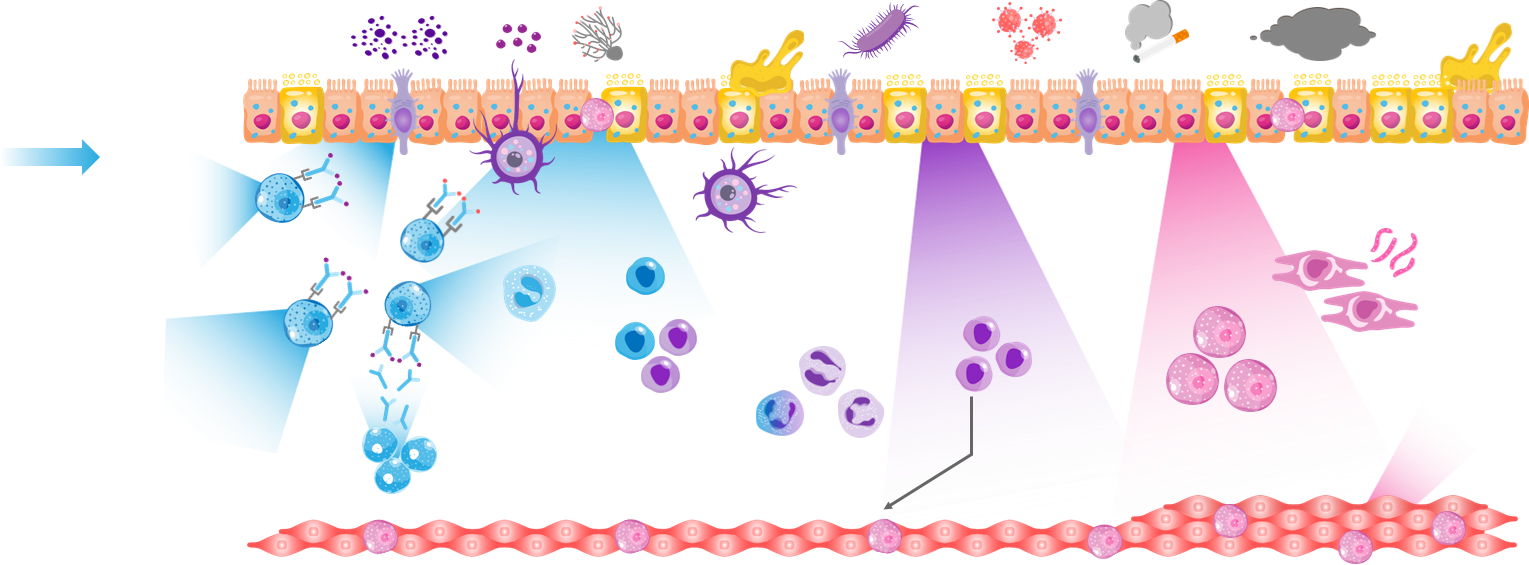 Mucus
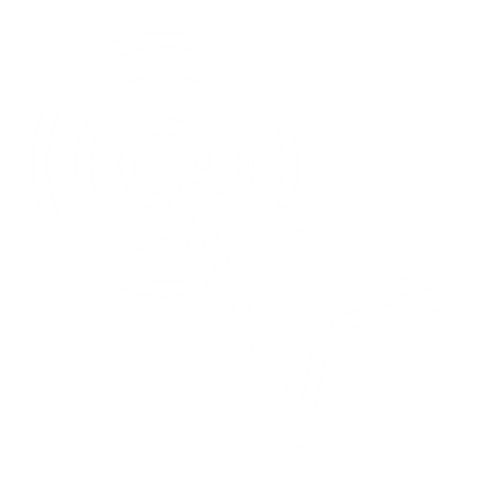 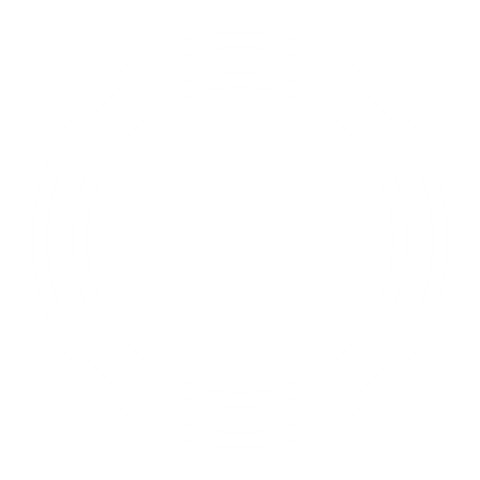 MUC5
MUC5
Epithelium
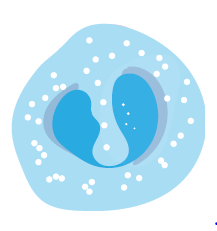 Airway
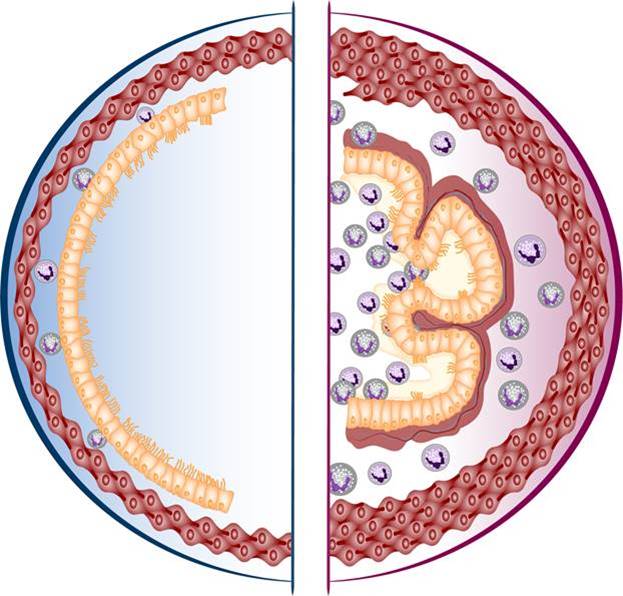 Abbreviations: IL, interleukin; ILC2, type 2 innate lymphoid cell; TSLP,  thymic stromal lymphopoietin.
References: 1. Janeway CA Jr, et al. Immunobiology: The Immune System in Health and Disease. 5th edition. New York: Garland Science; 2001. https://www.ncbi.nlm.nih.gov/books/NBK10759/;  2. Stone KD, et al. J Allergy Clin Immunol. 2010;125(2 Suppl 2):S73-S80; 3. Gauvreau GM, et al. Expert Opin Ther Targets. 2020;24(8):777-792.
Mast cell
Goblet cell
TSLP
IL-33
Tuft cell
TSLP
IL-33
IL-25
TSLP
IL-33
IL-25
TSLP
IL-5
IL-13
Collagen
Mast cells
Mucus
Dendritic cell
Basophil
Naïve
T cell
Mast cells
IL-13
IL-13
ILC2s
TSLP
Click here to find out more about innate and adaptive immunity
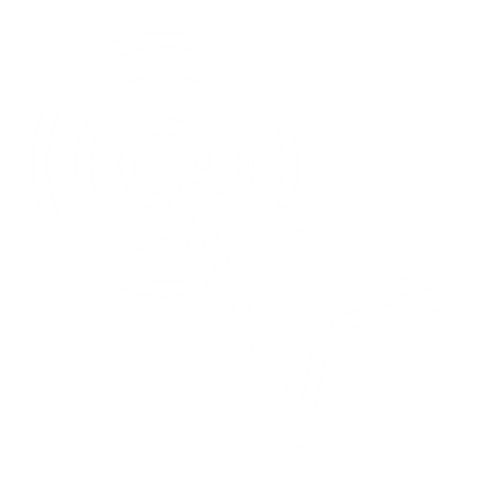 Histamine
Leukotrienes
Th2
cells
Fibroblast
IL-4, IL-13
TSLP
IL-5
IL-5
IgE
ILC2s
IL-4, IL-13
Eosinophils
IL-13
B cells
TSLP*
IL-6
Smooth muscle
IL-13
IL-13
Mast cell
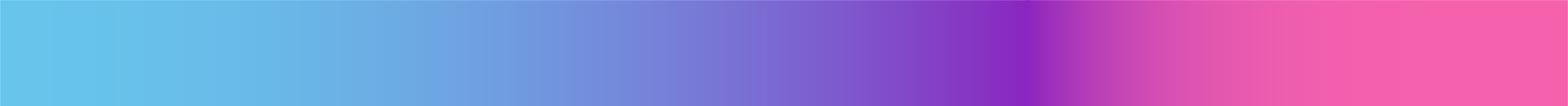 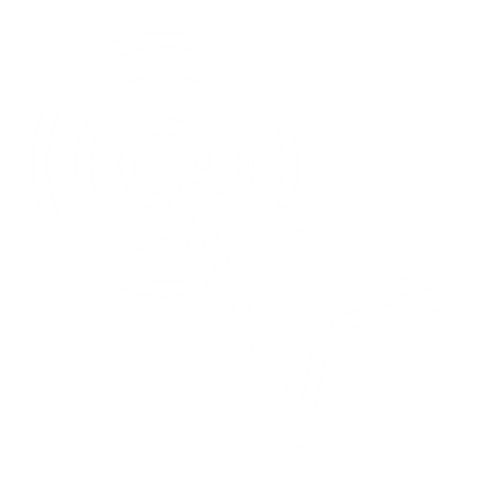 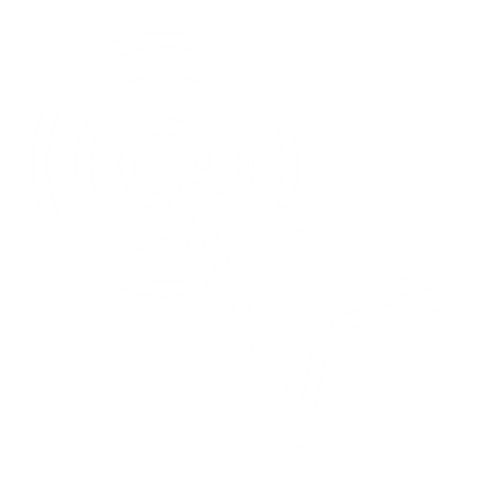 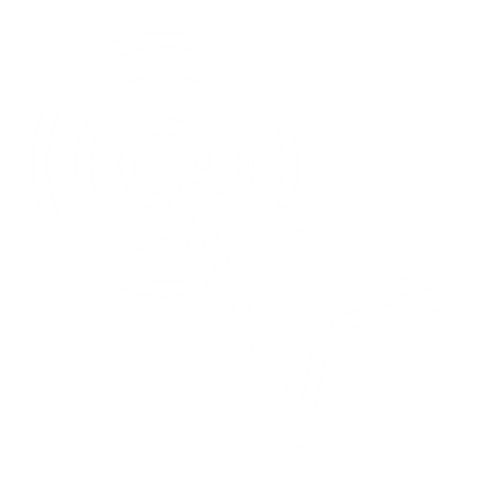 Allergic eosinophilic
Non-allergic eosinophilic
Beyond-T2 pathways
Airway remodeling describes structural changes related to basement membrane thickening, increased vascular density, airway smooth muscle thickening and subepithelial fibrosis1
Mechanisms underlying non-eosinophilic inflammation in asthma and the relevance of TSLP in its potential effects on macrophages both require further elucidation. The information presented in this image has been simplified for illustration purposes only and does not imply clinical benefit or relevance. Figure adapted from Gauvreau GM, et al. Expert Opin Ther Targets. 2020;24:777-792, which was based on Brusselle G, Bracke K. Ann Am Thorac Soc. 2014;11:S322-S328, Brusselle G, et al. Nat Med. 2013;19:977-979, Lambrecht BN, Hammad H. Nat Immunol. 2015;16:45-56 and Brightling CE, et al. N Engl J Med. 2021;385(18):1669-1679. Additional figure adaptations from Davis JD, Wypych TP. Mucosal Immunol. 2021;14:978-990. *Blockade of TSLP has suggested inhibition of pathways beyond type 2 inflammation. More recent evidence also suggests that Th1/17-driven neutrophilic pathways may not be key drivers of this type of inflammation.17-19 Abbreviations: IgE, immunoglobulin E; IL, interleukin; ILC2, type 2 innate lymphoid cell; T2, type 2; Th, T helper; TSLP, thymic stromal lymphopoietin. References: 1. Gauvreau GM, et al. Expert Opin Ther Targets. 2020;24:777-792; 2. Porsbjerg CM, et al. Eur Respir J. 2020;56:2000260; 3. Roan F, et al. J Clin Invest. 2019;129:1441-1451; 4. Varricchi G, et al. Front Immunol. 2018;9:1595; 5. Altman MC, et al. J Clin Invest. 2019;129:4979-4991; 6. Allakhverdi Z, et al. J Exp Med. 2007;204:253-258; 7. Kato A, et al. J Immunol. 2007;179:1080-1087; 8. Kouzaki H, et al. J Immunol. 2009;183(2):1427-1434; 9. Cohn L. J Clin Invest. 2006;116(2):306-308; 10. Brusselle GG, Koppelman GH. N Engl J Med. 2022;386(2):157-171; 11. Janeway CA Jr, et al. Immunobiology: The Immune System in Health and Disease. 5th edition. New York: Garland Science; 2001. https://www.ncbi.nlm.nih.gov/books/NBK10759/; 12. Davis JD, Wypych TP. Mucosal Immunol. 2021;14:978-990; 13. Brightling CE, et al. N Engl J Med. 2002;346:1699-1705; 14. Begueret H, et al. Thorax. 2007;62:8-15; 15. Krystel-Whittemore M, et al. Front Immunol. 2016;6:620; 16. Gao H et al. J Immunol Res. 2017;2017:3743048; 17. Diver S, et al. Lancet Respir Med. 2021;9(11):1299-1312; 18. Sverrild A, et al. Eur Respir J. 2021;59:2101296; 19. Brightling CE, et al. N Eng J Med. 2021;385:1669-1679. US-79143 Last Updated 12/23
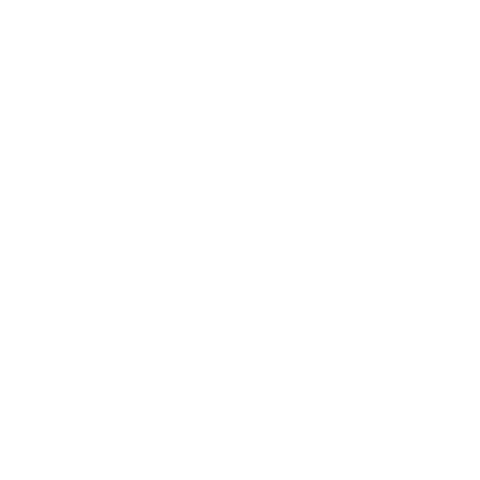 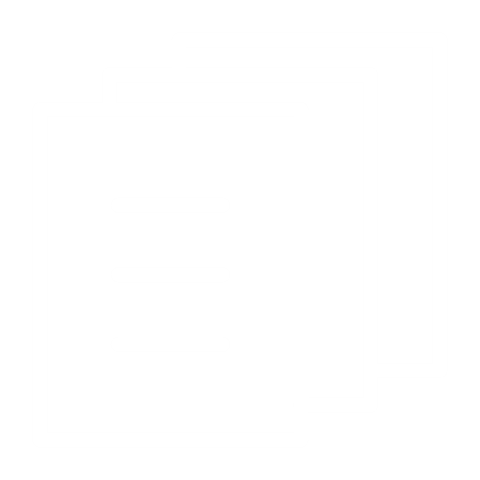 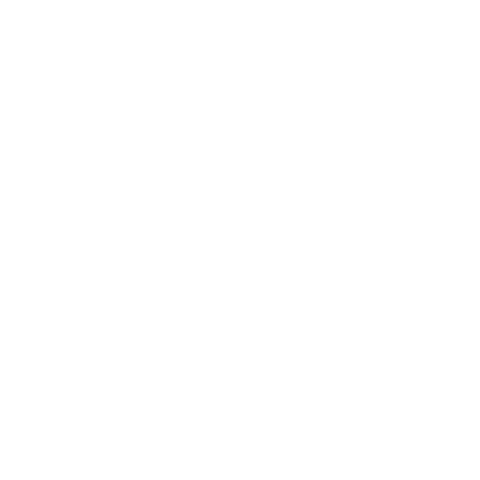 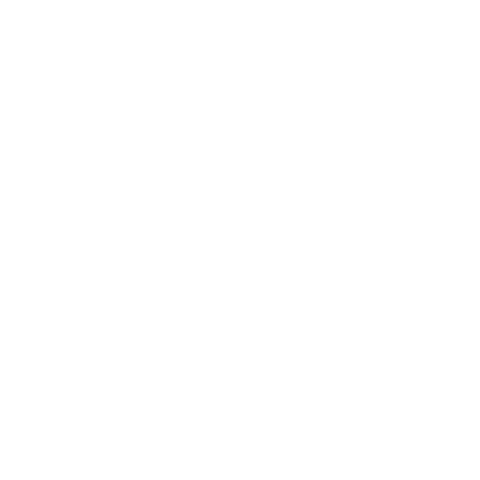 Various cells and inflammatory mediators are involved in asthma pathogenesis1-18
Triggers
Allergens
Cytokines
Fungi
Bacteria
Viruses
Smoke
Pollution
Click on the cells in the figure to find out more
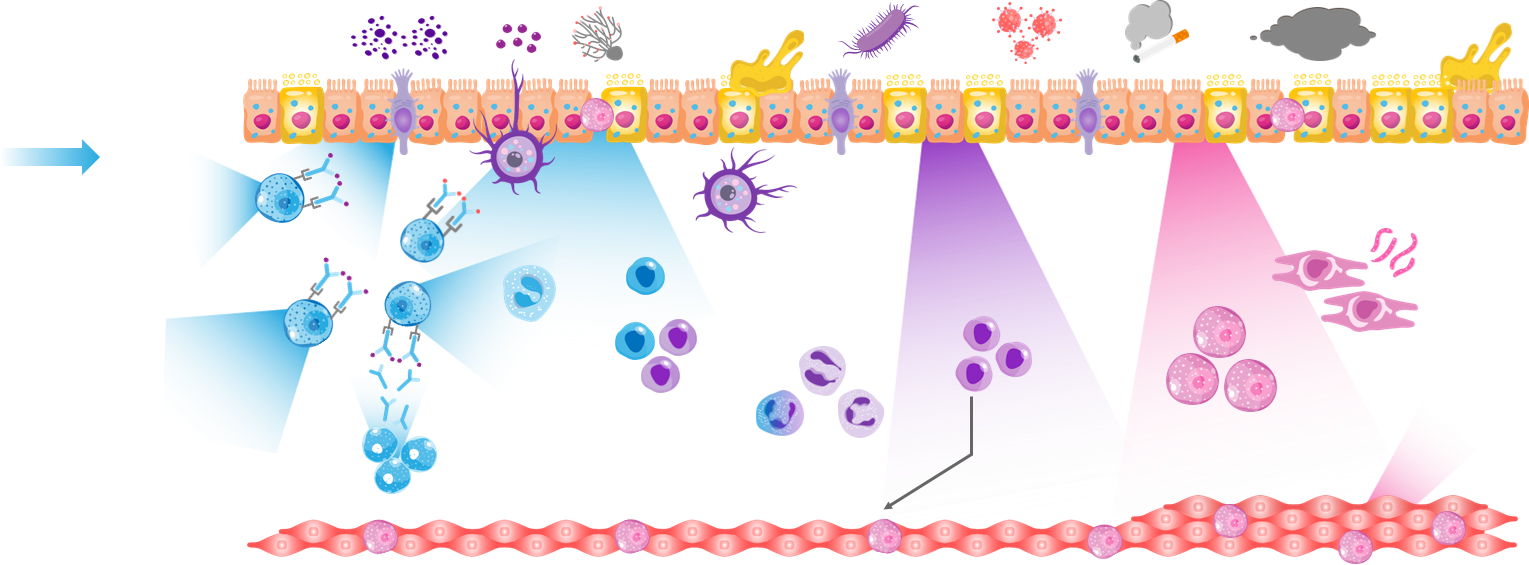 Mucus
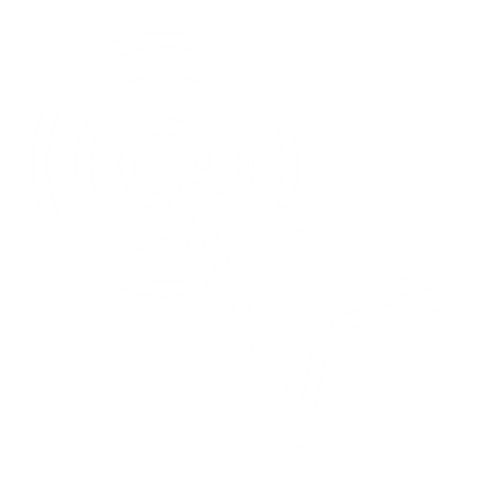 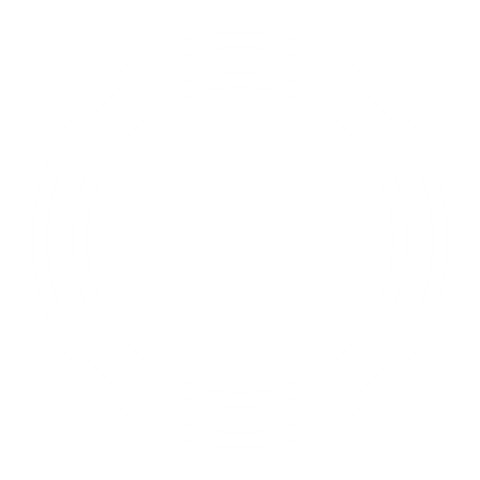 MUC5
MUC5
Epithelium
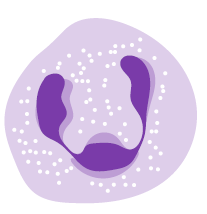 Airway
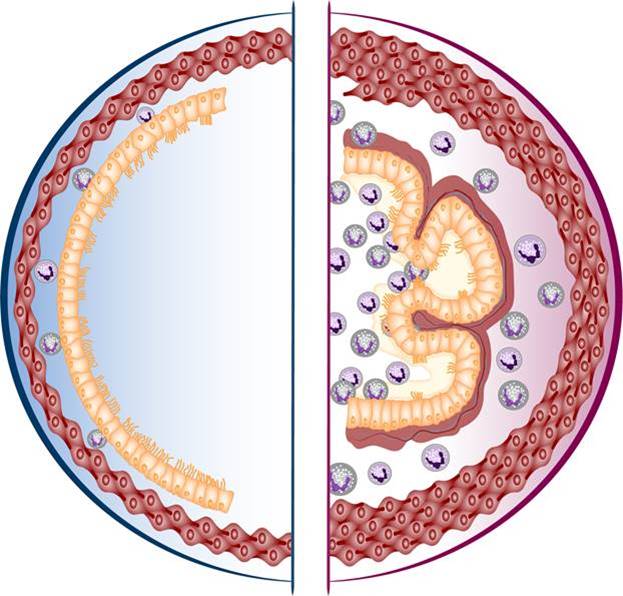 Abbreviation: IL, interleukin.
Reference: 1. Stone KD, et al. J Allergy Clin Immunol. 2010;125(2 Suppl 2):S73-S80.
Mast cell
Goblet cell
TSLP
IL-33
Tuft cell
TSLP
IL-33
IL-25
TSLP
IL-33
IL-25
TSLP
IL-5
IL-13
Collagen
Mast cells
Mucus
Dendritic cell
Basophil
Naïve
T cell
Mast cells
IL-13
IL-13
ILC2s
TSLP
Click here to find out more about innate and adaptive immunity
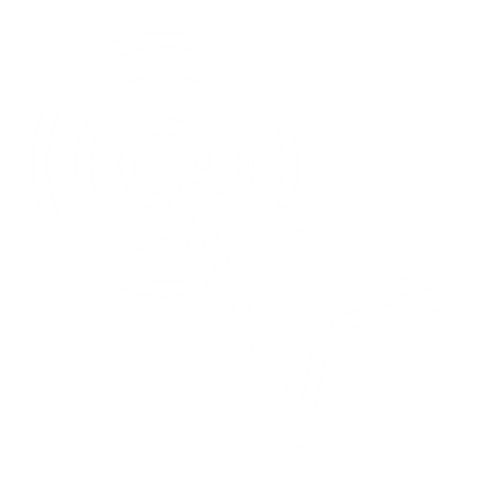 Histamine
Leukotrienes
Th2
cells
Fibroblast
IL-4, IL-13
TSLP
IL-5
IL-5
IgE
ILC2s
IL-4, IL-13
Eosinophils
IL-13
B cells
TSLP*
IL-6
Smooth muscle
IL-13
IL-13
Mast cell
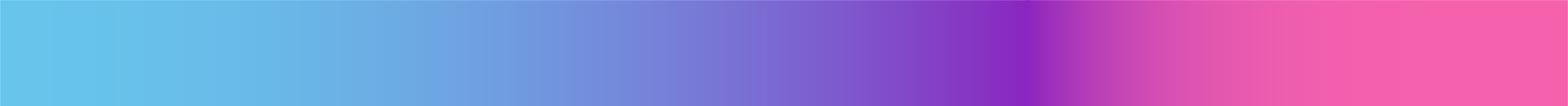 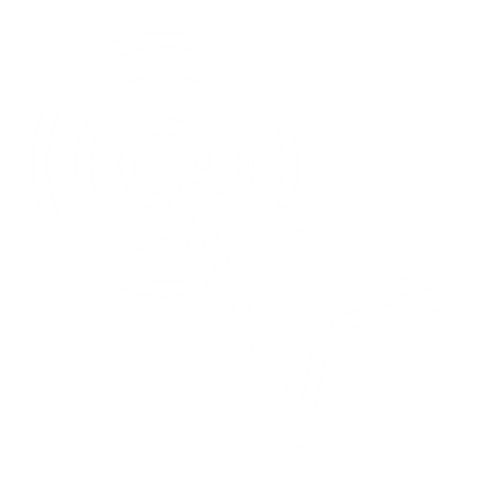 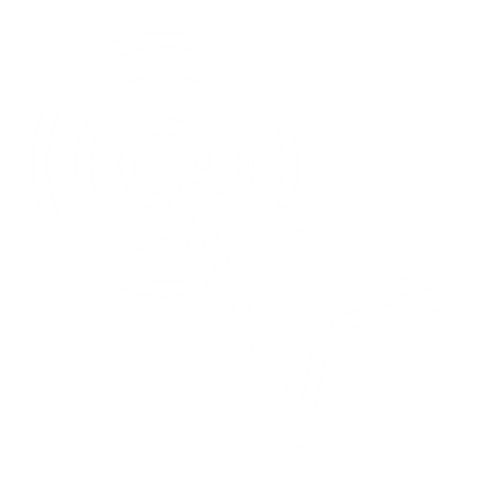 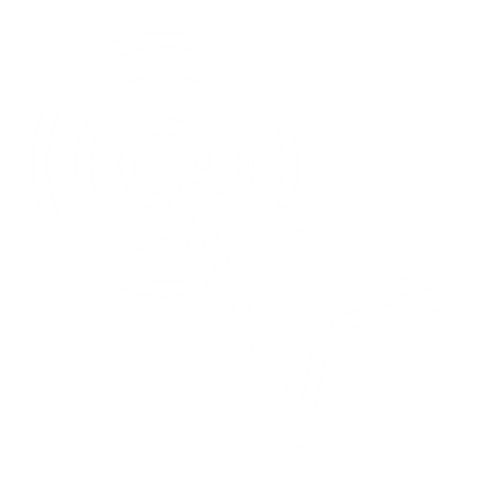 Allergic eosinophilic
Non-allergic eosinophilic
Beyond-T2 pathways
Airway remodeling describes structural changes related to basement membrane thickening, increased vascular density, airway smooth muscle thickening and subepithelial fibrosis1
Mechanisms underlying non-eosinophilic inflammation in asthma and the relevance of TSLP in its potential effects on macrophages both require further elucidation. The information presented in this image has been simplified for illustration purposes only and does not imply clinical benefit or relevance. Figure adapted from Gauvreau GM, et al. Expert Opin Ther Targets. 2020;24:777-792, which was based on Brusselle G, Bracke K. Ann Am Thorac Soc. 2014;11:S322-S328, Brusselle G, et al. Nat Med. 2013;19:977-979, Lambrecht BN, Hammad H. Nat Immunol. 2015;16:45-56 and Brightling CE, et al. N Engl J Med. 2021;385(18):1669-1679. Additional figure adaptations from Davis JD, Wypych TP. Mucosal Immunol. 2021;14:978-990. *Blockade of TSLP has suggested inhibition of pathways beyond type 2 inflammation. More recent evidence also suggests that Th1/17-driven neutrophilic pathways may not be key drivers of this type of inflammation.17-19 Abbreviations: IgE, immunoglobulin E; IL, interleukin; ILC2, type 2 innate lymphoid cell; T2, type 2; Th, T helper; TSLP, thymic stromal lymphopoietin. References: 1. Gauvreau GM, et al. Expert Opin Ther Targets. 2020;24:777-792; 2. Porsbjerg CM, et al. Eur Respir J. 2020;56:2000260; 3. Roan F, et al. J Clin Invest. 2019;129:1441-1451; 4. Varricchi G, et al. Front Immunol. 2018;9:1595; 5. Altman MC, et al. J Clin Invest. 2019;129:4979-4991; 6. Allakhverdi Z, et al. J Exp Med. 2007;204:253-258; 7. Kato A, et al. J Immunol. 2007;179:1080-1087; 8. Kouzaki H, et al. J Immunol. 2009;183(2):1427-1434; 9. Cohn L. J Clin Invest. 2006;116(2):306-308; 10. Brusselle GG, Koppelman GH. N Engl J Med. 2022;386(2):157-171; 11. Janeway CA Jr, et al. Immunobiology: The Immune System in Health and Disease. 5th edition. New York: Garland Science; 2001. https://www.ncbi.nlm.nih.gov/books/NBK10759/; 12. Davis JD, Wypych TP. Mucosal Immunol. 2021;14:978-990; 13. Brightling CE, et al. N Engl J Med. 2002;346:1699-1705; 14. Begueret H, et al. Thorax. 2007;62:8-15; 15. Krystel-Whittemore M, et al. Front Immunol. 2016;6:620; 16. Gao H et al. J Immunol Res. 2017;2017:3743048; 17. Diver S, et al. Lancet Respir Med. 2021;9(11):1299-1312; 18. Sverrild A, et al. Eur Respir J. 2021;59:2101296; 19. Brightling CE, et al. N Eng J Med. 2021;385:1669-1679. US-79143 Last Updated 12/23
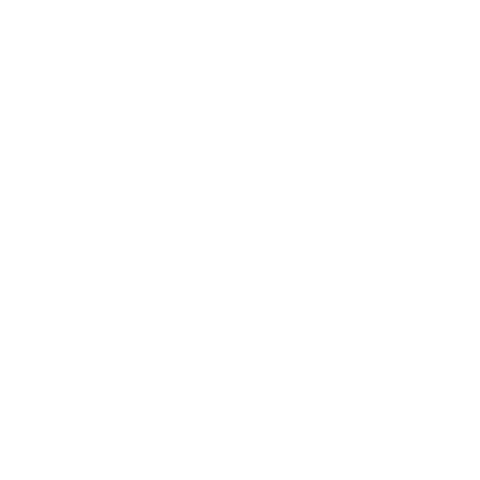 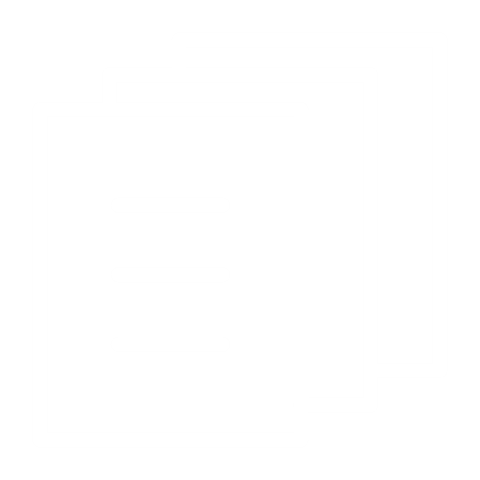 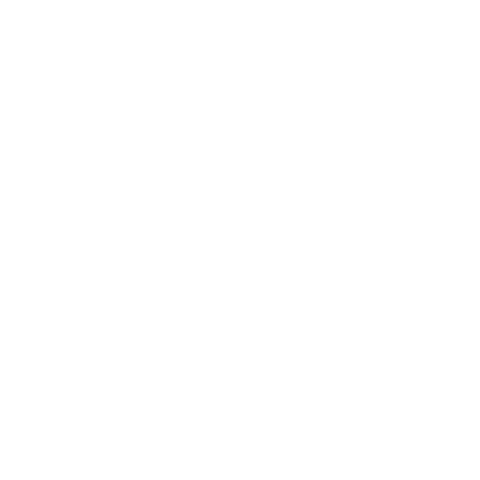 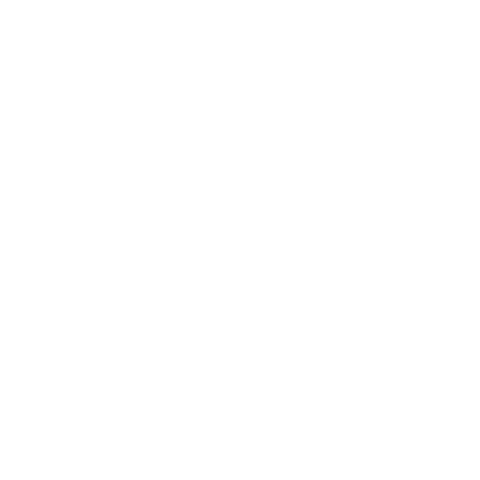 Various cells and inflammatory mediators are involved in asthma pathogenesis1-18
Triggers
Allergens
Cytokines
Fungi
Bacteria
Viruses
Smoke
Pollution
Click on the cells in the figure to find out more
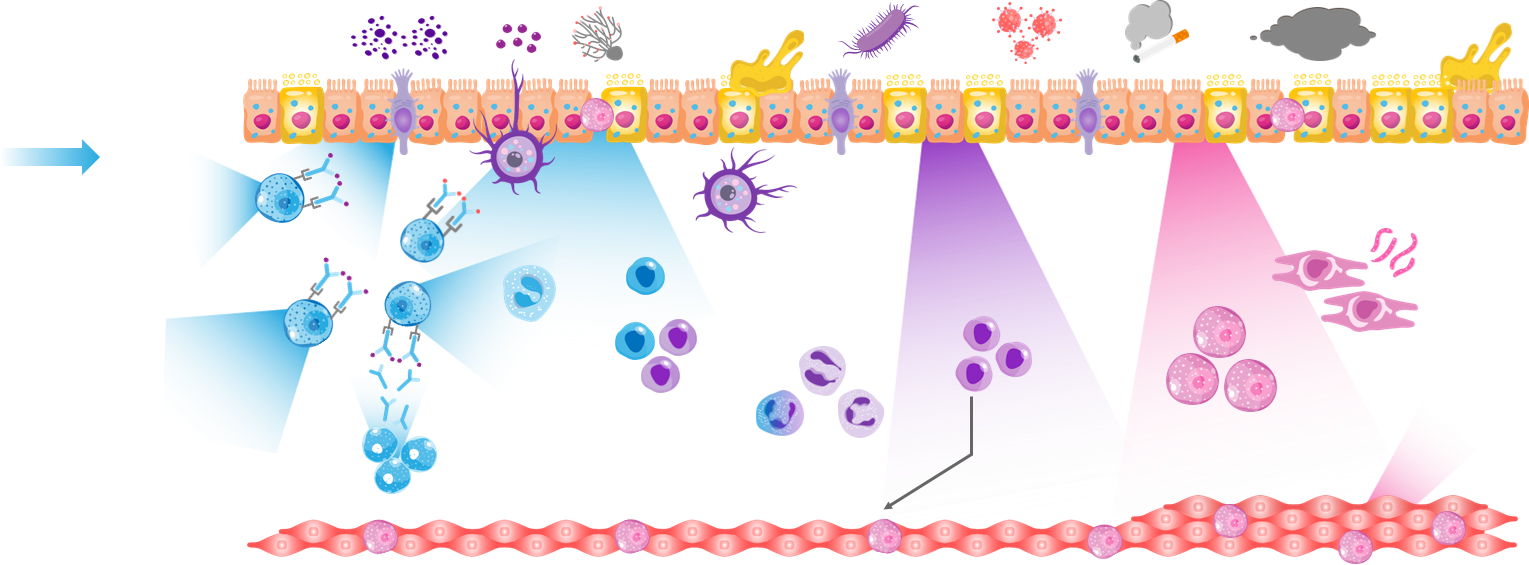 Mucus
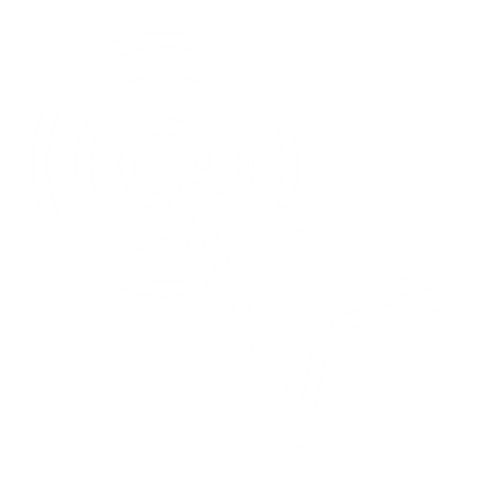 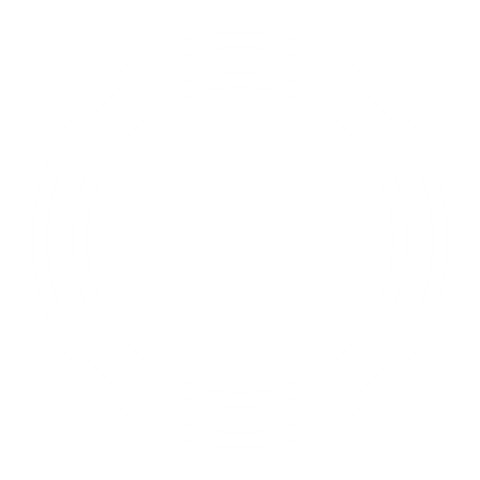 MUC5
MUC5
Epithelium
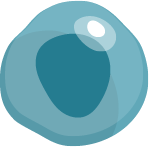 Airway
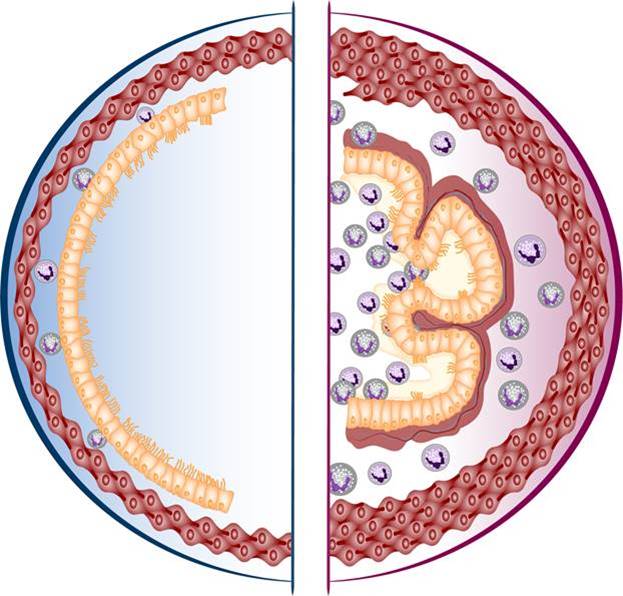 Mast cell
Goblet cell
TSLP
IL-33
Tuft cell
TSLP
IL-33
IL-25
TSLP
IL-33
IL-25
TSLP
IL-5
IL-13
Collagen
Abbreviations: IL, interleukin; Th2, T-helper 2 cell.
References: 1. Janeway CA Jr, et al. Immunobiology: The Immune System in Health and Disease. 5th edition. New York: Garland Science; 2001. https://www.ncbi.nlm.nih.gov/books/NBK10759/;  2. Janeway CA Jr, et al. Annu Rev Immunol. 2002;20:197-216; 3. Gauvreau GM, et al. Expert Opin Ther Targets. 2020;24(8):777-792; 4. Kim HY, et al. Nat Immunol. 2010;11(7):577-584; 5. Steinke JW, Borish L. Respir Res. 2001;2(2):66-70; 6. Luo W, et al. Front Immunol. 2022;13:974066.
Mast cells
Mucus
Dendritic cell
Basophil
Naïve
T cell
IL-13
IL-13
Mast cells
ILC2s
TSLP
Click here to find out more about innate and adaptive immunity
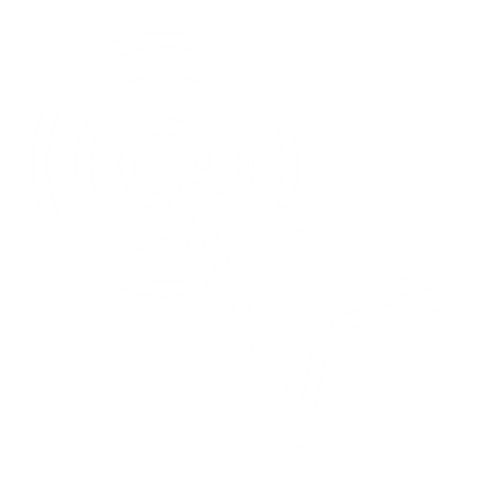 Histamine
Leukotrienes
Th2
cells
Fibroblast
IL-4, IL-13
TSLP
IL-5
IL-5
IgE
ILC2s
IL-4, IL-13
Eosinophils
IL-13
B cells
TSLP*
IL-6
Smooth muscle
IL-13
IL-13
Mast cell
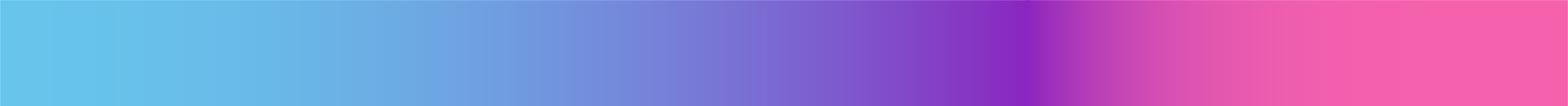 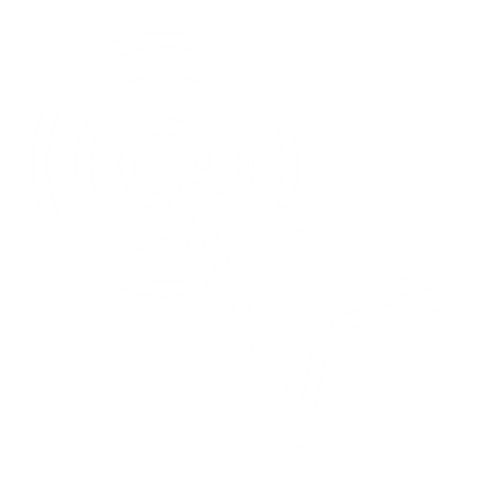 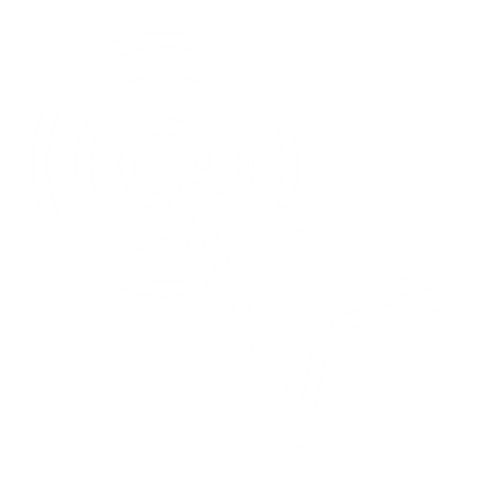 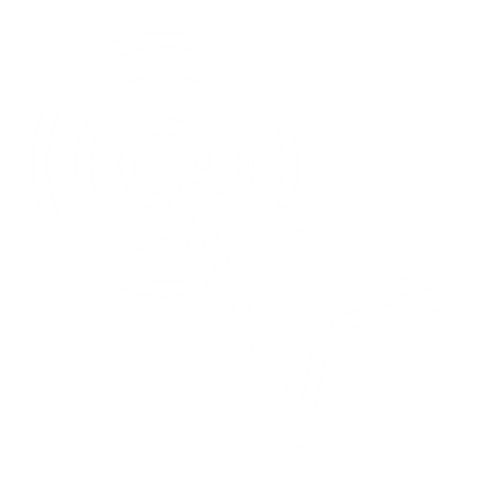 Allergic eosinophilic
Non-allergic eosinophilic
Beyond-T2 pathways
Airway remodeling describes structural changes related to basement membrane thickening, increased vascular density, airway smooth muscle thickening and subepithelial fibrosis1
Mechanisms underlying non-eosinophilic inflammation in asthma and the relevance of TSLP in its potential effects on macrophages both require further elucidation. The information presented in this image has been simplified for illustration purposes only and does not imply clinical benefit or relevance. Figure adapted from Gauvreau GM, et al. Expert Opin Ther Targets. 2020;24:777-792, which was based on Brusselle G, Bracke K. Ann Am Thorac Soc. 2014;11:S322-S328, Brusselle G, et al. Nat Med. 2013;19:977-979, Lambrecht BN, Hammad H. Nat Immunol. 2015;16:45-56 and Brightling CE, et al. N Engl J Med. 2021;385(18):1669-1679. Additional figure adaptations from Davis JD, Wypych TP. Mucosal Immunol. 2021;14:978-990. *Blockade of TSLP has suggested inhibition of pathways beyond type 2 inflammation. More recent evidence also suggests that Th1/17-driven neutrophilic pathways may not be key drivers of this type of inflammation.17-19 Abbreviations: IgE, immunoglobulin E; IL, interleukin; ILC2, type 2 innate lymphoid cell; T2, type 2; Th, T helper; TSLP, thymic stromal lymphopoietin. References: 1. Gauvreau GM, et al. Expert Opin Ther Targets. 2020;24:777-792; 2. Porsbjerg CM, et al. Eur Respir J. 2020;56:2000260; 3. Roan F, et al. J Clin Invest. 2019;129:1441-1451; 4. Varricchi G, et al. Front Immunol. 2018;9:1595; 5. Altman MC, et al. J Clin Invest. 2019;129:4979-4991; 6. Allakhverdi Z, et al. J Exp Med. 2007;204:253-258; 7. Kato A, et al. J Immunol. 2007;179:1080-1087; 8. Kouzaki H, et al. J Immunol. 2009;183(2):1427-1434; 9. Cohn L. J Clin Invest. 2006;116(2):306-308; 10. Brusselle GG, Koppelman GH. N Engl J Med. 2022;386(2):157-171; 11. Janeway CA Jr, et al. Immunobiology: The Immune System in Health and Disease. 5th edition. New York: Garland Science; 2001. https://www.ncbi.nlm.nih.gov/books/NBK10759/; 12. Davis JD, Wypych TP. Mucosal Immunol. 2021;14:978-990; 13. Brightling CE, et al. N Engl J Med. 2002;346:1699-1705; 14. Begueret H, et al. Thorax. 2007;62:8-15; 15. Krystel-Whittemore M, et al. Front Immunol. 2016;6:620; 16. Gao H et al. J Immunol Res. 2017;2017:3743048; 17. Diver S, et al. Lancet Respir Med. 2021;9(11):1299-1312; 18. Sverrild A, et al. Eur Respir J. 2021;59:2101296; 19. Brightling CE, et al. N Eng J Med. 2021;385:1669-1679. US-79143 Last Updated 12/23
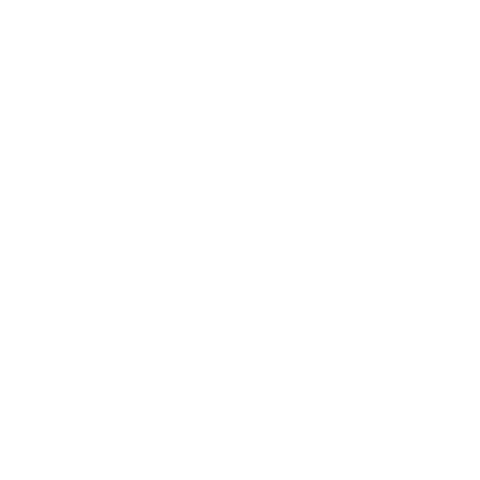 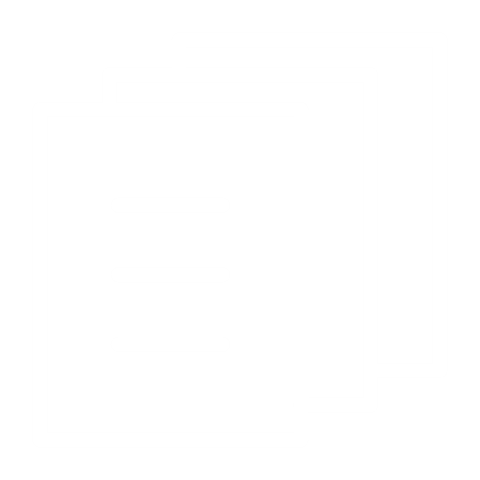 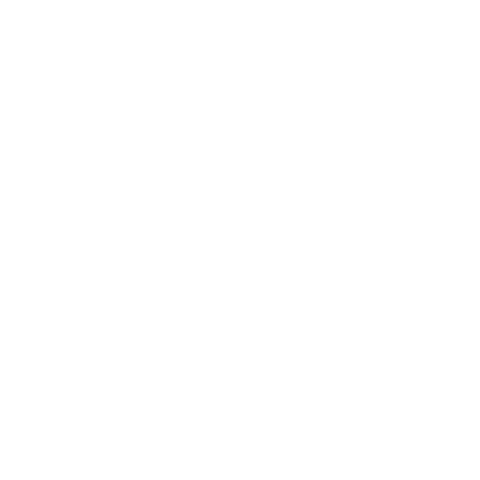 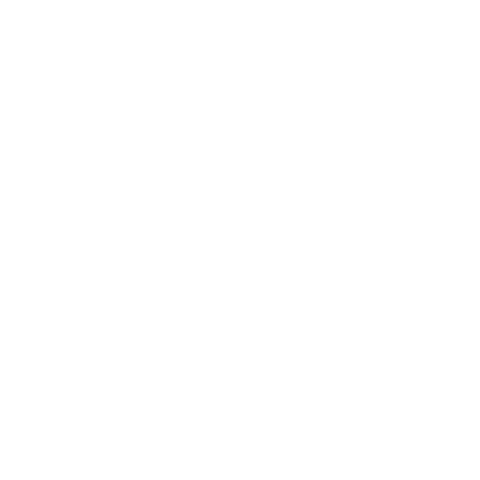 Various cells and inflammatory mediators are involved in asthma pathogenesis1-18
Triggers
Allergens
Cytokines
Fungi
Bacteria
Viruses
Smoke
Pollution
Click on the cells in the figure to find out more
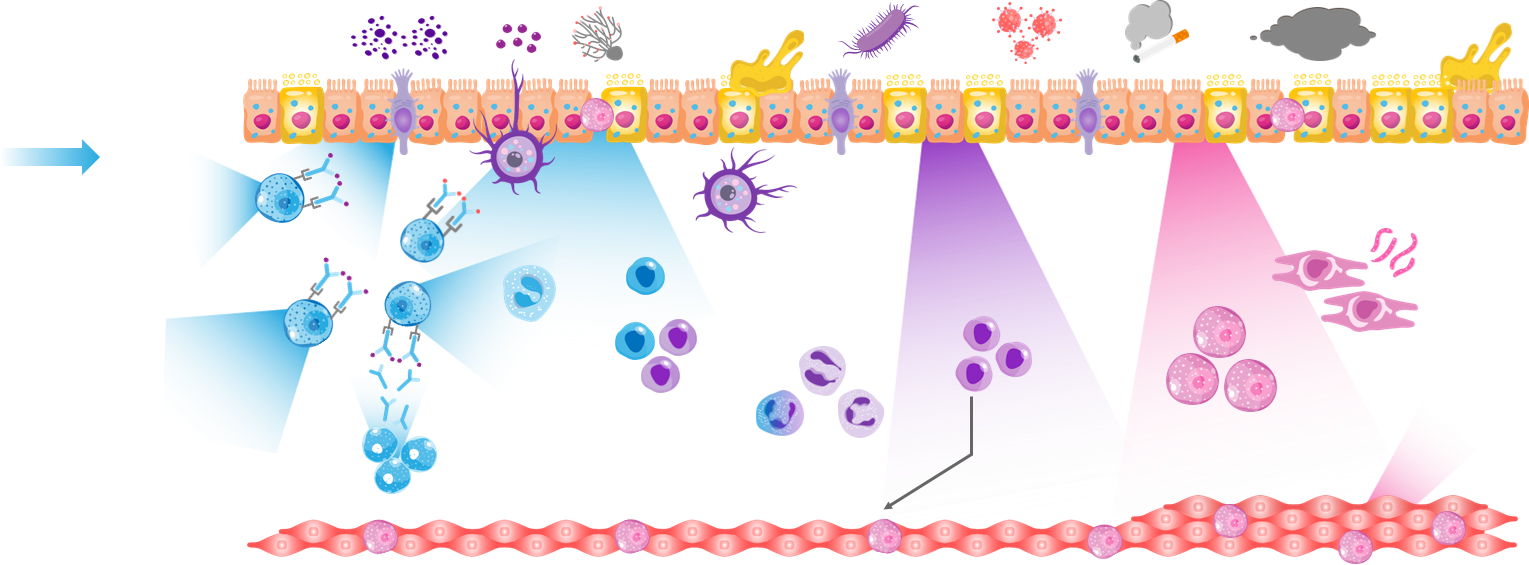 Mucus
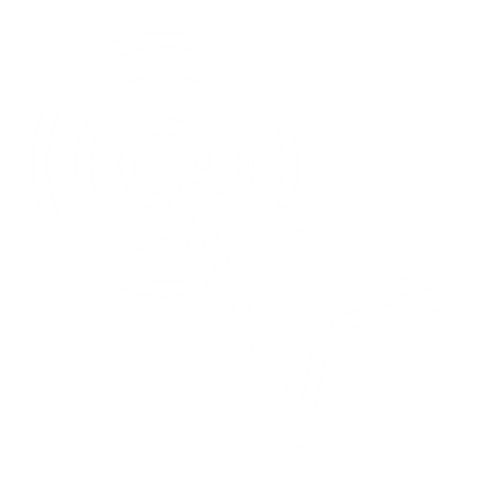 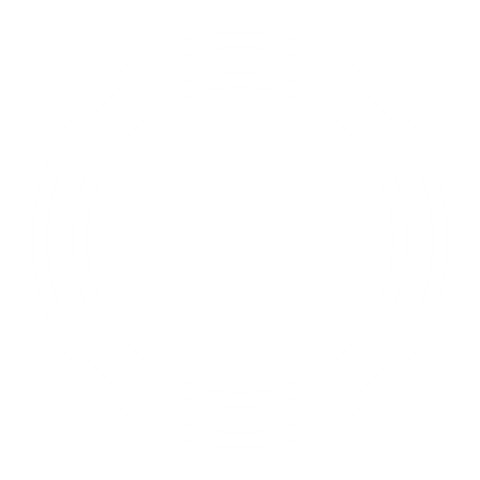 MUC5
MUC5
Epithelium
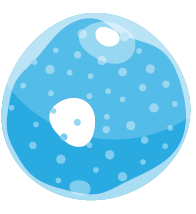 Airway
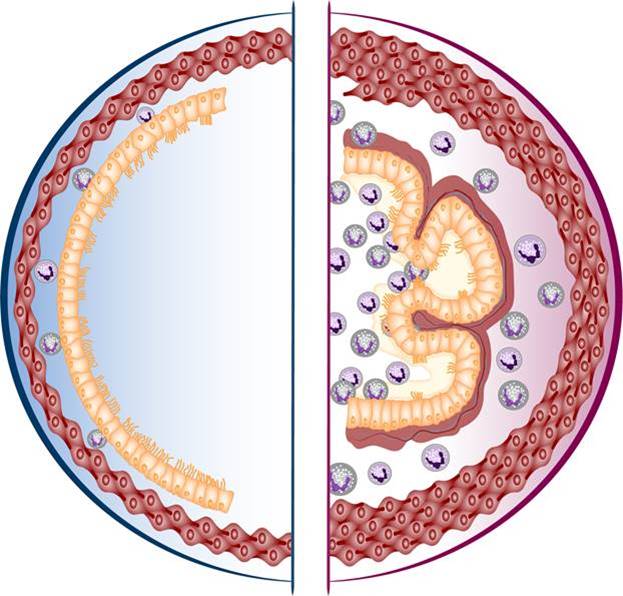 Mast cell
Goblet cell
TSLP
IL-33
Tuft cell
TSLP
IL-33
IL-25
TSLP
IL-33
IL-25
TSLP
IL-5
IL-13
Collagen
Abbreviations: IgE, immunoglobulin E; IL, interleukin.
References: 1. Janeway CA Jr, et al. Immunobiology: The Immune System in Health and Disease. 5th edition. New York: Garland Science; 2001. https://www.ncbi.nlm.nih.gov/books/NBK10759/;  2. Scott-Taylor TH. Immun Inflamm Dis. 2017;6(1):13-33; 3. Alberts B, et al. Molecular Biology of the Cell. 4th edition. New York: Garland Science; 2002. B Cells and Antibodies. https://www.ncbi.nlm.nih.gov/books/NBK26884/.
Mast cells
Mucus
Dendritic cell
Basophil
Naïve
T cell
IL-13
IL-13
Mast cells
ILC2s
TSLP
Click here to find out more about innate and adaptive immunity
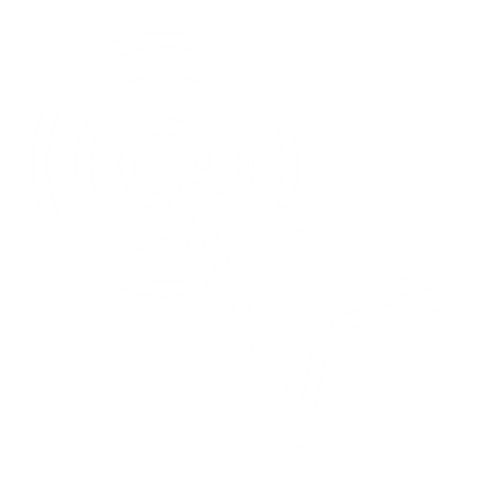 Histamine
Leukotrienes
Th2
cells
Fibroblast
IL-4, IL-13
TSLP
IL-5
IL-5
IgE
ILC2s
IL-4, IL-13
Eosinophils
IL-13
B cells
TSLP*
IL-6
Smooth muscle
IL-13
IL-13
Mast cell
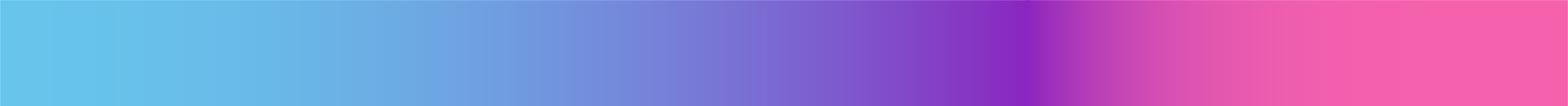 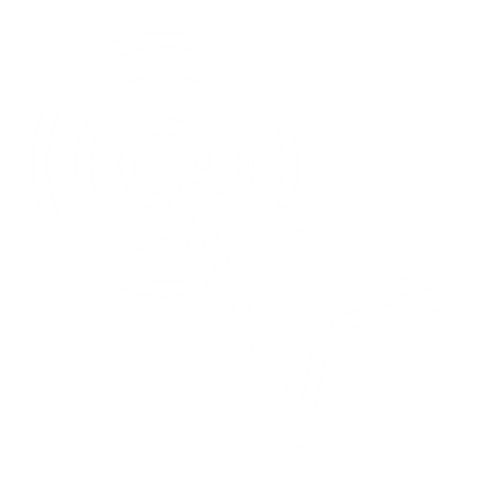 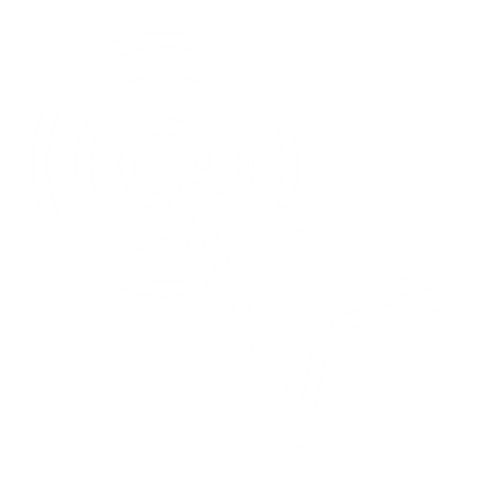 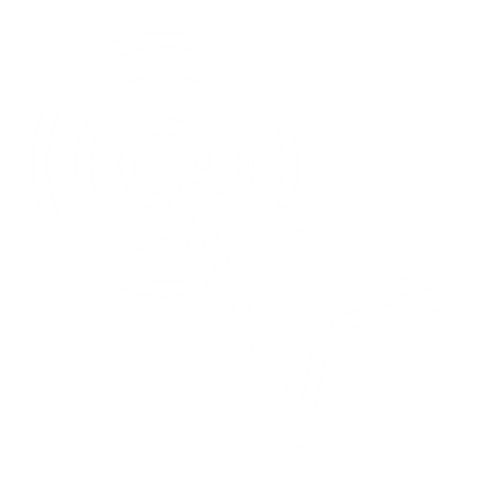 Allergic eosinophilic
Non-allergic eosinophilic
Beyond-T2 pathways
Airway remodeling describes structural changes related to basement membrane thickening, increased vascular density, airway smooth muscle thickening and subepithelial fibrosis1
Mechanisms underlying non-eosinophilic inflammation in asthma and the relevance of TSLP in its potential effects on macrophages both require further elucidation. The information presented in this image has been simplified for illustration purposes only and does not imply clinical benefit or relevance. Figure adapted from Gauvreau GM, et al. Expert Opin Ther Targets. 2020;24:777-792, which was based on Brusselle G, Bracke K. Ann Am Thorac Soc. 2014;11:S322-S328, Brusselle G, et al. Nat Med. 2013;19:977-979, Lambrecht BN, Hammad H. Nat Immunol. 2015;16:45-56 and Brightling CE, et al. N Engl J Med. 2021;385(18):1669-1679. Additional figure adaptations from Davis JD, Wypych TP. Mucosal Immunol. 2021;14:978-990. *Blockade of TSLP has suggested inhibition of pathways beyond type 2 inflammation. More recent evidence also suggests that Th1/17-driven neutrophilic pathways may not be key drivers of this type of inflammation.17-19 Abbreviations: IgE, immunoglobulin E; IL, interleukin; ILC2, type 2 innate lymphoid cell; T2, type 2; Th, T helper; TSLP, thymic stromal lymphopoietin. References: 1. Gauvreau GM, et al. Expert Opin Ther Targets. 2020;24:777-792; 2. Porsbjerg CM, et al. Eur Respir J. 2020;56:2000260; 3. Roan F, et al. J Clin Invest. 2019;129:1441-1451; 4. Varricchi G, et al. Front Immunol. 2018;9:1595; 5. Altman MC, et al. J Clin Invest. 2019;129:4979-4991; 6. Allakhverdi Z, et al. J Exp Med. 2007;204:253-258; 7. Kato A, et al. J Immunol. 2007;179:1080-1087; 8. Kouzaki H, et al. J Immunol. 2009;183(2):1427-1434; 9. Cohn L. J Clin Invest. 2006;116(2):306-308; 10. Brusselle GG, Koppelman GH. N Engl J Med. 2022;386(2):157-171; 11. Janeway CA Jr, et al. Immunobiology: The Immune System in Health and Disease. 5th edition. New York: Garland Science; 2001. https://www.ncbi.nlm.nih.gov/books/NBK10759/; 12. Davis JD, Wypych TP. Mucosal Immunol. 2021;14:978-990; 13. Brightling CE, et al. N Engl J Med. 2002;346:1699-1705; 14. Begueret H, et al. Thorax. 2007;62:8-15; 15. Krystel-Whittemore M, et al. Front Immunol. 2016;6:620; 16. Gao H et al. J Immunol Res. 2017;2017:3743048; 17. Diver S, et al. Lancet Respir Med. 2021;9(11):1299-1312; 18. Sverrild A, et al. Eur Respir J. 2021;59:2101296; 19. Brightling CE, et al. N Eng J Med. 2021;385:1669-1679. US-79143 Last Updated 12/23
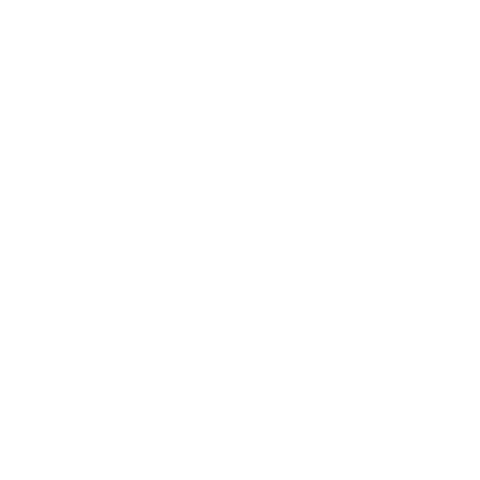 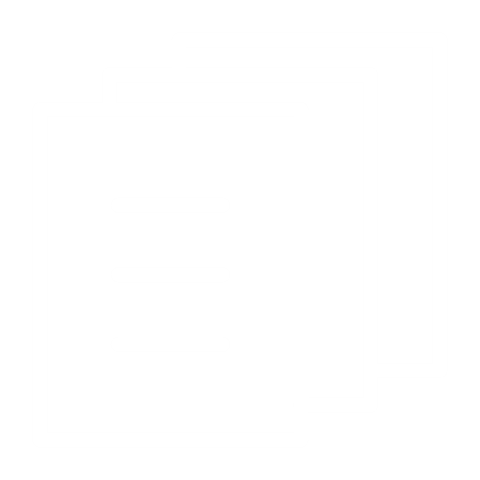 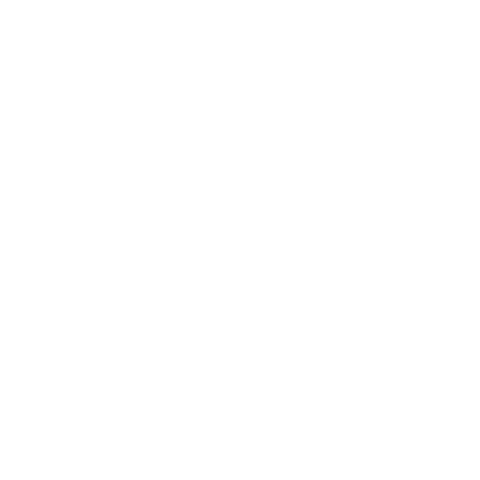 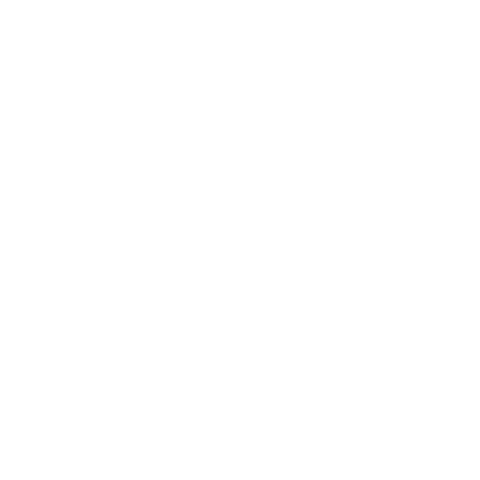 Various cells and inflammatory mediators are involved in asthma pathogenesis1-18
Triggers
Allergens
Cytokines
Fungi
Bacteria
Viruses
Smoke
Pollution
Click on the cells in the figure to find out more
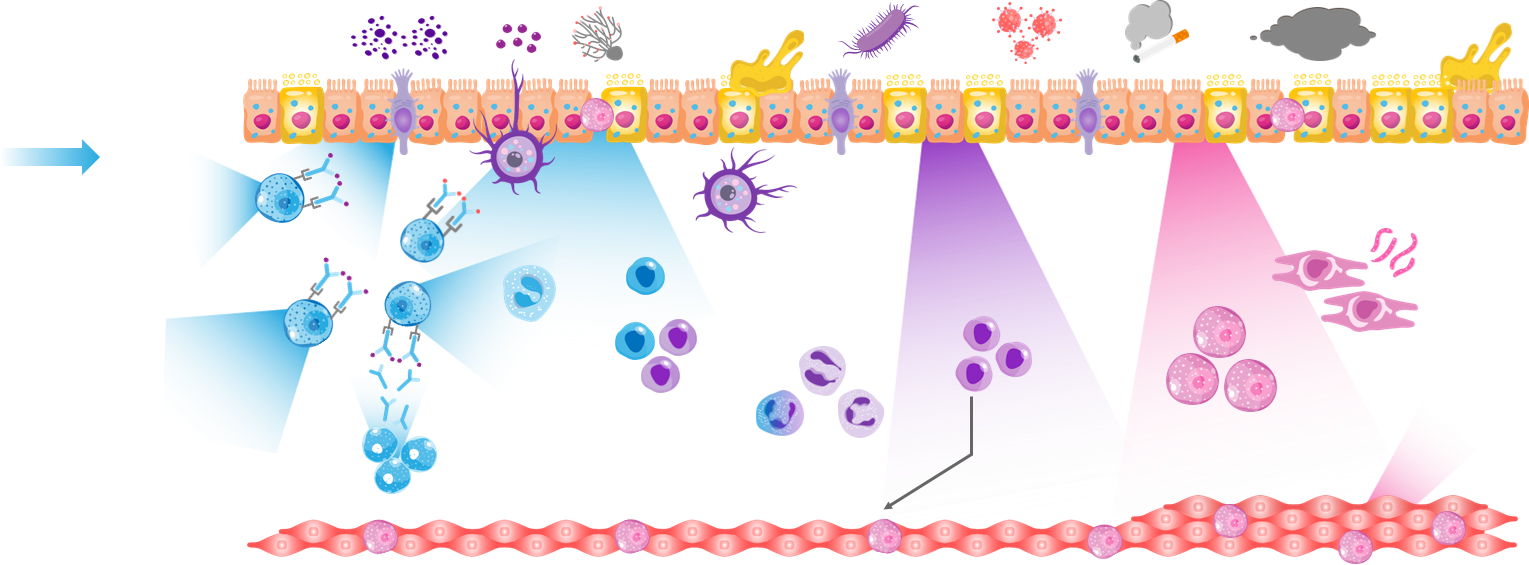 Mucus
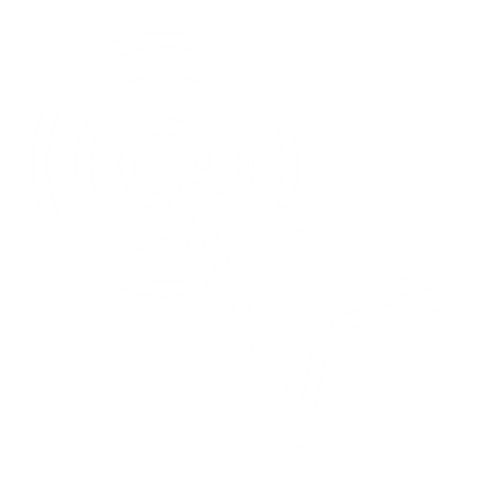 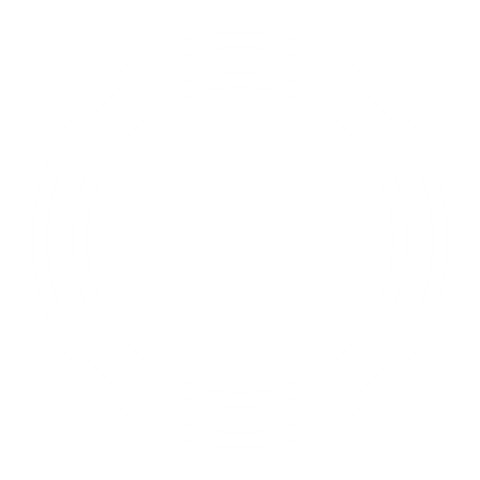 MUC5
MUC5
Epithelium
Airway
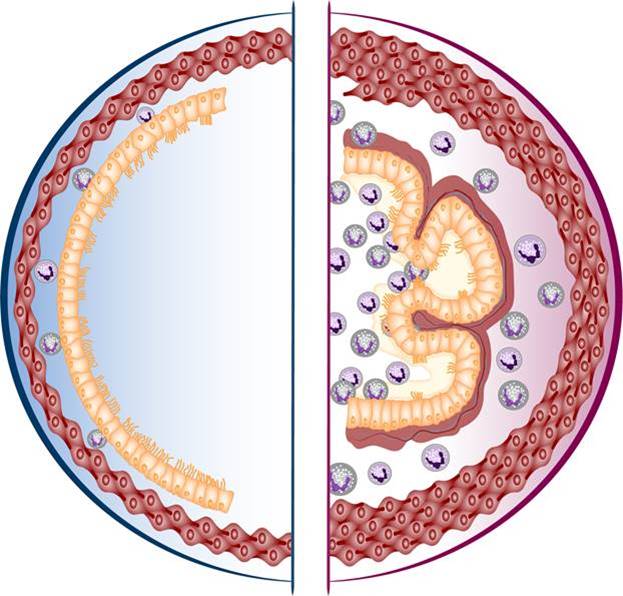 Reference: 1. Janeway CA Jr, et al. Immunobiology: The Immune System in Health and Disease. 5th edition. New York: Garland Science; 2001. https://www.ncbi.nlm.nih.gov/books/NBK10759/.
Mast cell
Goblet cell
TSLP
IL-33
Tuft cell
TSLP
IL-33
IL-25
TSLP
IL-33
IL-25
TSLP
IL-5
IL-13
Collagen
Mast cells
Mucus
Dendritic cell
Basophil
Naïve
T cell
Mast cells
IL-13
IL-13
ILC2s
TSLP
Click here to find out more about innate and adaptive immunity
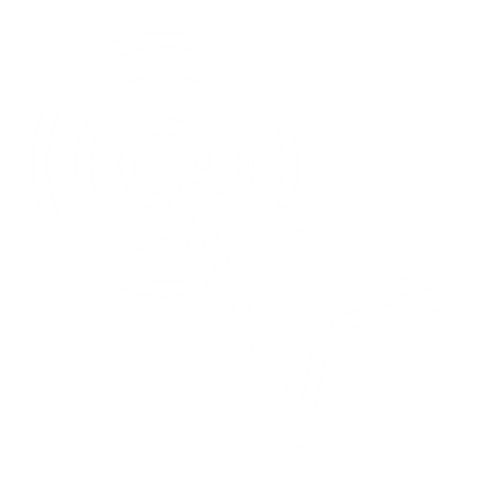 Histamine
Leukotrienes
Th2
cells
Fibroblast
IL-4, IL-13
TSLP
IL-5
IL-5
IgE
ILC2s
IL-4, IL-13
Eosinophils
IL-13
B cells
TSLP*
IL-6
Smooth muscle
IL-13
IL-13
Mast cell
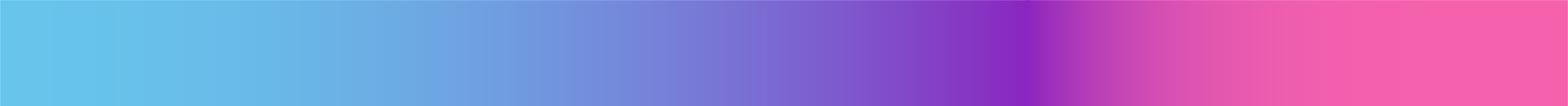 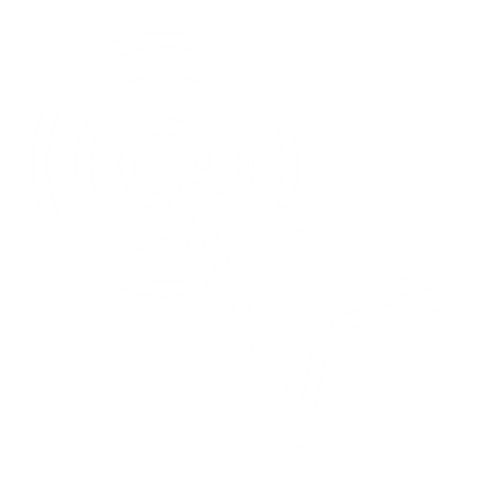 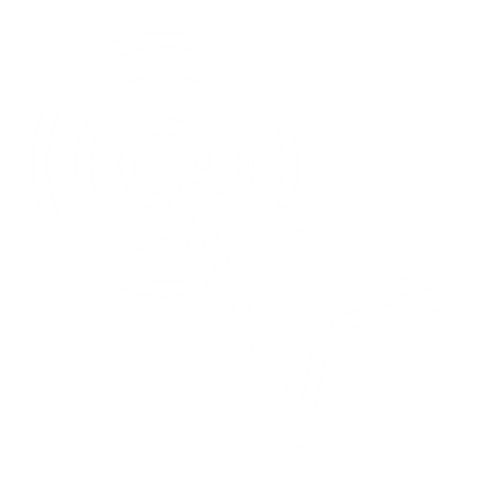 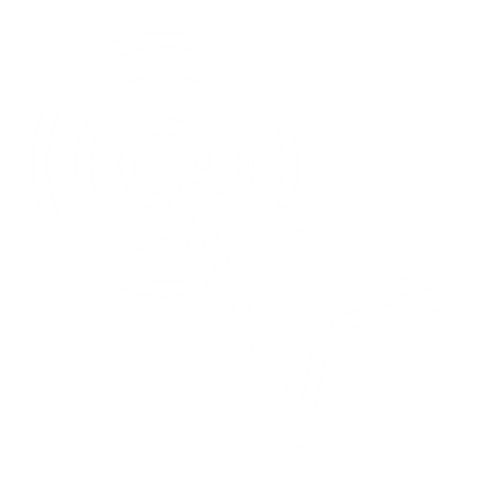 Allergic eosinophilic
Non-allergic eosinophilic
Beyond-T2 pathways
Airway remodeling describes structural changes related to basement membrane thickening, increased vascular density, airway smooth muscle thickening and subepithelial fibrosis1
Mechanisms underlying non-eosinophilic inflammation in asthma and the relevance of TSLP in its potential effects on macrophages both require further elucidation. The information presented in this image has been simplified for illustration purposes only and does not imply clinical benefit or relevance. Figure adapted from Gauvreau GM, et al. Expert Opin Ther Targets. 2020;24:777-792, which was based on Brusselle G, Bracke K. Ann Am Thorac Soc. 2014;11:S322-S328, Brusselle G, et al. Nat Med. 2013;19:977-979, Lambrecht BN, Hammad H. Nat Immunol. 2015;16:45-56 and Brightling CE, et al. N Engl J Med. 2021;385(18):1669-1679. Additional figure adaptations from Davis JD, Wypych TP. Mucosal Immunol. 2021;14:978-990. *Blockade of TSLP has suggested inhibition of pathways beyond type 2 inflammation. More recent evidence also suggests that Th1/17-driven neutrophilic pathways may not be key drivers of this type of inflammation.17-19 Abbreviations: IgE, immunoglobulin E; IL, interleukin; ILC2, type 2 innate lymphoid cell; T2, type 2; Th, T helper; TSLP, thymic stromal lymphopoietin. References: 1. Gauvreau GM, et al. Expert Opin Ther Targets. 2020;24:777-792; 2. Porsbjerg CM, et al. Eur Respir J. 2020;56:2000260; 3. Roan F, et al. J Clin Invest. 2019;129:1441-1451; 4. Varricchi G, et al. Front Immunol. 2018;9:1595; 5. Altman MC, et al. J Clin Invest. 2019;129:4979-4991; 6. Allakhverdi Z, et al. J Exp Med. 2007;204:253-258; 7. Kato A, et al. J Immunol. 2007;179:1080-1087; 8. Kouzaki H, et al. J Immunol. 2009;183(2):1427-1434; 9. Cohn L. J Clin Invest. 2006;116(2):306-308; 10. Brusselle GG, Koppelman GH. N Engl J Med. 2022;386(2):157-171; 11. Janeway CA Jr, et al. Immunobiology: The Immune System in Health and Disease. 5th edition. New York: Garland Science; 2001. https://www.ncbi.nlm.nih.gov/books/NBK10759/; 12. Davis JD, Wypych TP. Mucosal Immunol. 2021;14:978-990; 13. Brightling CE, et al. N Engl J Med. 2002;346:1699-1705; 14. Begueret H, et al. Thorax. 2007;62:8-15; 15. Krystel-Whittemore M, et al. Front Immunol. 2016;6:620; 16. Gao H et al. J Immunol Res. 2017;2017:3743048; 17. Diver S, et al. Lancet Respir Med. 2021;9(11):1299-1312; 18. Sverrild A, et al. Eur Respir J. 2021;59:2101296; 19. Brightling CE, et al. N Eng J Med. 2021;385:1669-1679. US-79143 Last Updated 12/23
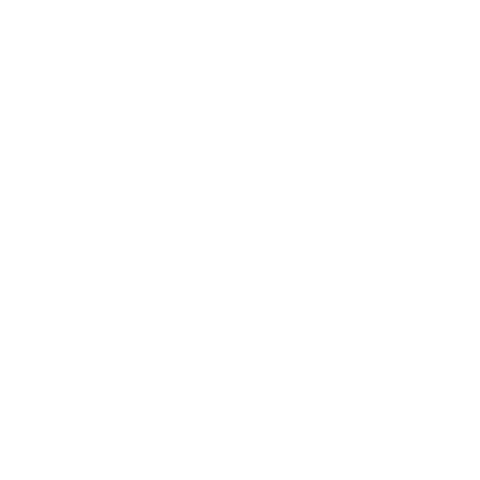 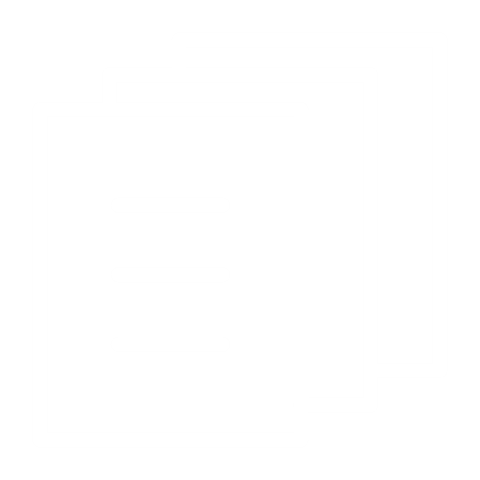 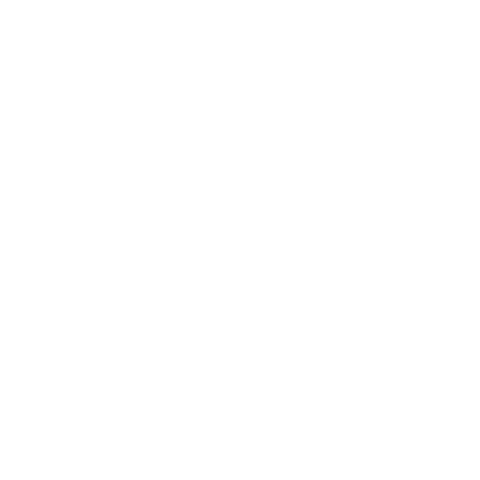 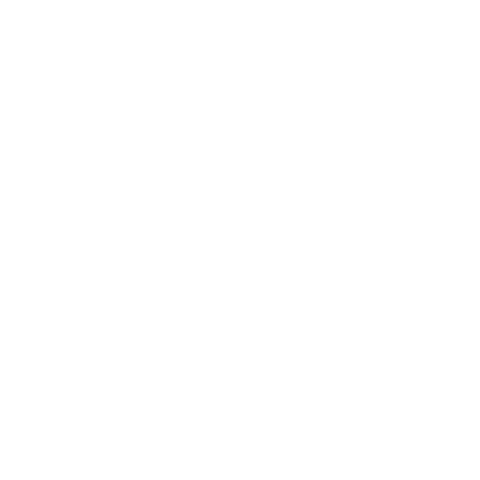 Various cells and inflammatory mediators are involved in asthma pathogenesis1-18
Triggers
Allergens
Cytokines
Fungi
Bacteria
Viruses
Smoke
Pollution
Click on the cells in the figure to find out more
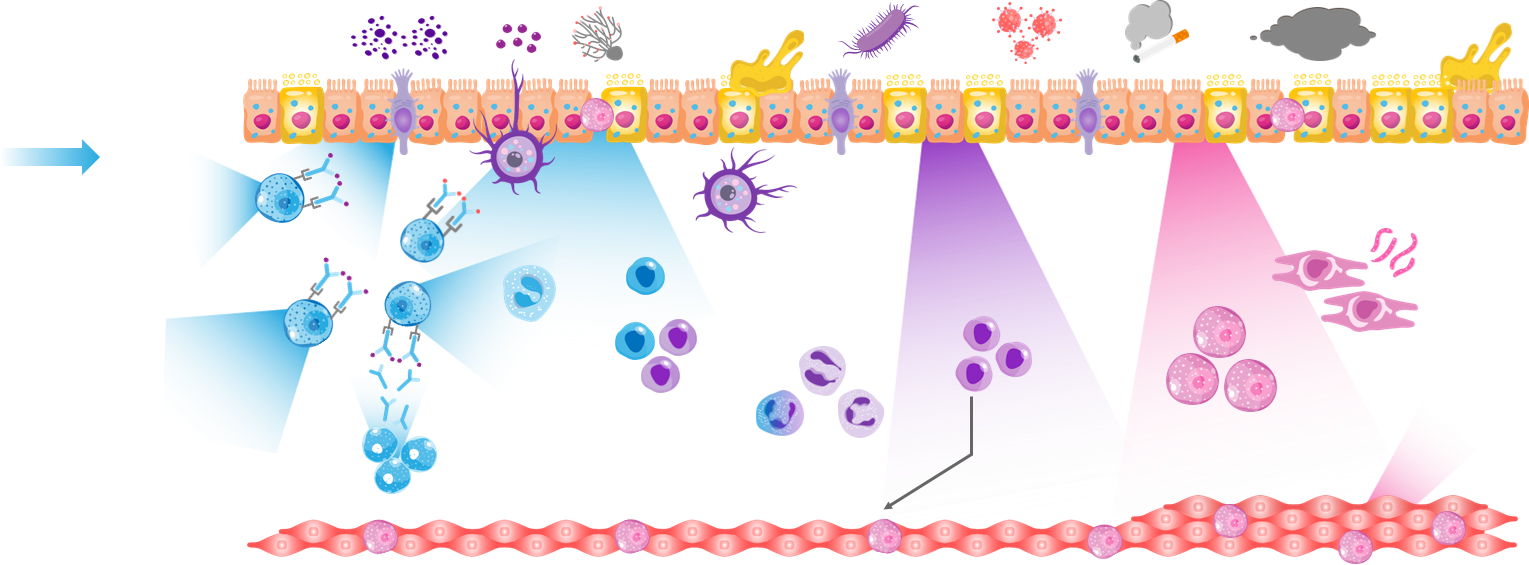 Mucus
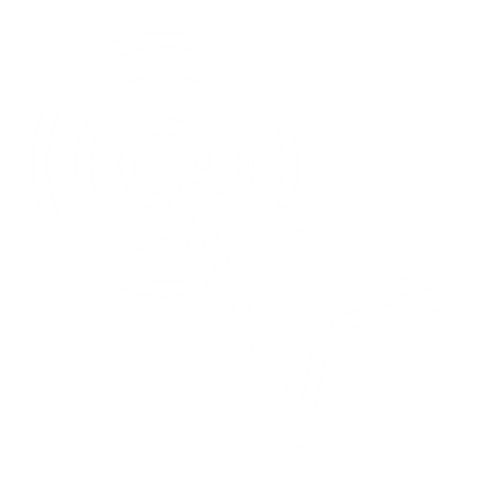 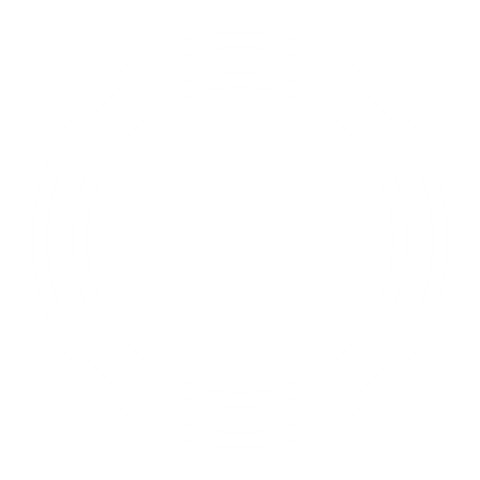 MUC5
MUC5
Epithelium
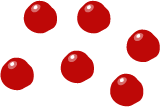 Airway
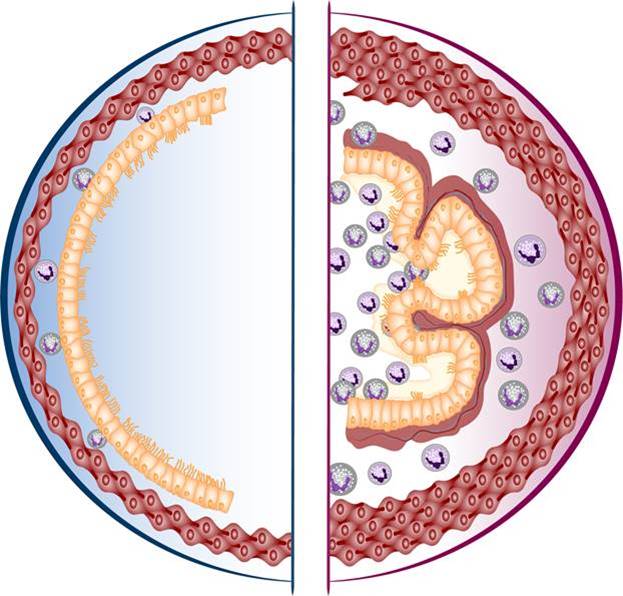 Abbreviation: IL, interleukin.
Reference: 1. Janeway CA Jr, et al. Immunobiology: The Immune System in Health and Disease. 5th edition. New York: Garland Science; 2001. https://www.ncbi.nlm.nih.gov/books/NBK10759/.
Mast cell
Goblet cell
TSLP
IL-33
Tuft cell
TSLP
IL-33
IL-25
TSLP
IL-33
IL-25
TSLP
IL-5
IL-13
Collagen
Mast cells
Mucus
Dendritic cell
Basophil
Naïve
T cell
Mast cells
IL-13
IL-13
ILC2s
TSLP
Click here to find out more about innate and adaptive immunity
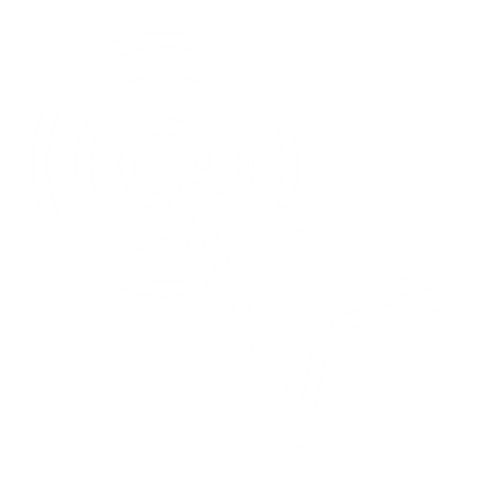 Histamine
Leukotrienes
Th2
cells
Fibroblast
IL-4, IL-13
TSLP
IL-5
IL-5
IgE
ILC2s
IL-4, IL-13
Eosinophils
IL-13
B cells
TSLP*
IL-6
Smooth muscle
IL-13
IL-13
Mast cell
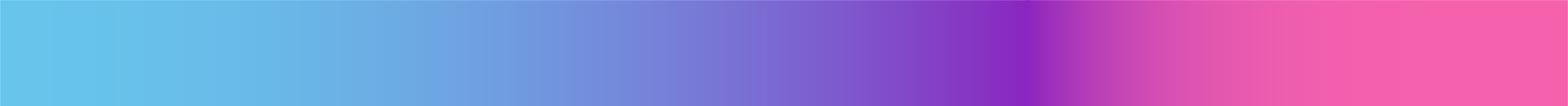 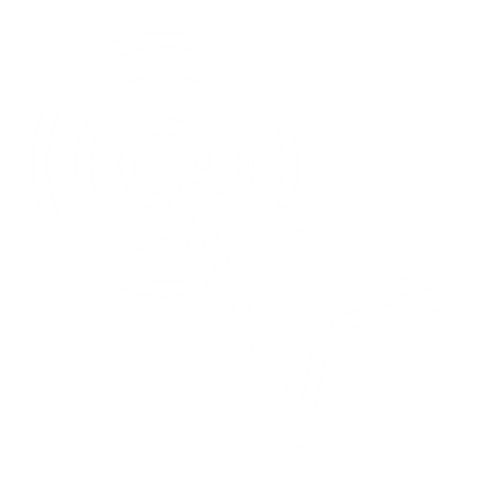 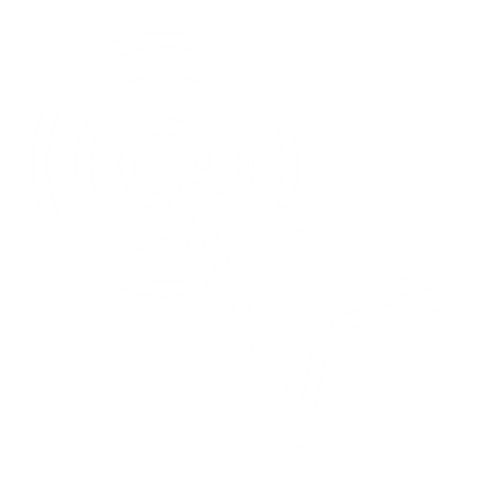 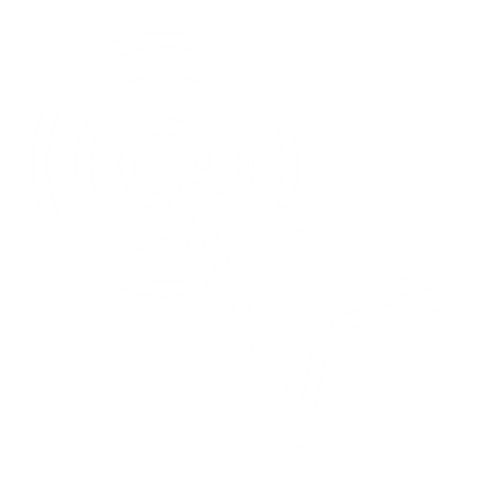 Allergic eosinophilic
Non-allergic eosinophilic
Beyond-T2 pathways
Airway remodeling describes structural changes related to basement membrane thickening, increased vascular density, airway smooth muscle thickening and subepithelial fibrosis1
Mechanisms underlying non-eosinophilic inflammation in asthma and the relevance of TSLP in its potential effects on macrophages both require further elucidation. The information presented in this image has been simplified for illustration purposes only and does not imply clinical benefit or relevance. Figure adapted from Gauvreau GM, et al. Expert Opin Ther Targets. 2020;24:777-792, which was based on Brusselle G, Bracke K. Ann Am Thorac Soc. 2014;11:S322-S328, Brusselle G, et al. Nat Med. 2013;19:977-979, Lambrecht BN, Hammad H. Nat Immunol. 2015;16:45-56 and Brightling CE, et al. N Engl J Med. 2021;385(18):1669-1679. Additional figure adaptations from Davis JD, Wypych TP. Mucosal Immunol. 2021;14:978-990. *Blockade of TSLP has suggested inhibition of pathways beyond type 2 inflammation. More recent evidence also suggests that Th1/17-driven neutrophilic pathways may not be key drivers of this type of inflammation.17-19 Abbreviations: IgE, immunoglobulin E; IL, interleukin; ILC2, type 2 innate lymphoid cell; T2, type 2; Th, T helper; TSLP, thymic stromal lymphopoietin. References: 1. Gauvreau GM, et al. Expert Opin Ther Targets. 2020;24:777-792; 2. Porsbjerg CM, et al. Eur Respir J. 2020;56:2000260; 3. Roan F, et al. J Clin Invest. 2019;129:1441-1451; 4. Varricchi G, et al. Front Immunol. 2018;9:1595; 5. Altman MC, et al. J Clin Invest. 2019;129:4979-4991; 6. Allakhverdi Z, et al. J Exp Med. 2007;204:253-258; 7. Kato A, et al. J Immunol. 2007;179:1080-1087; 8. Kouzaki H, et al. J Immunol. 2009;183(2):1427-1434; 9. Cohn L. J Clin Invest. 2006;116(2):306-308; 10. Brusselle GG, Koppelman GH. N Engl J Med. 2022;386(2):157-171; 11. Janeway CA Jr, et al. Immunobiology: The Immune System in Health and Disease. 5th edition. New York: Garland Science; 2001. https://www.ncbi.nlm.nih.gov/books/NBK10759/; 12. Davis JD, Wypych TP. Mucosal Immunol. 2021;14:978-990; 13. Brightling CE, et al. N Engl J Med. 2002;346:1699-1705; 14. Begueret H, et al. Thorax. 2007;62:8-15; 15. Krystel-Whittemore M, et al. Front Immunol. 2016;6:620; 16. Gao H et al. J Immunol Res. 2017;2017:3743048; 17. Diver S, et al. Lancet Respir Med. 2021;9(11):1299-1312; 18. Sverrild A, et al. Eur Respir J. 2021;59:2101296; 19. Brightling CE, et al. N Eng J Med. 2021;385:1669-1679. US-79143 Last Updated 12/23
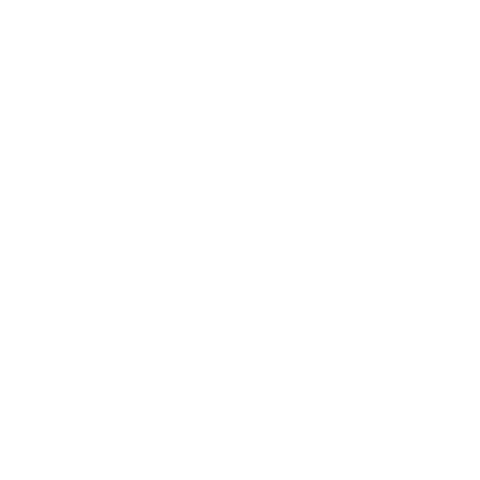 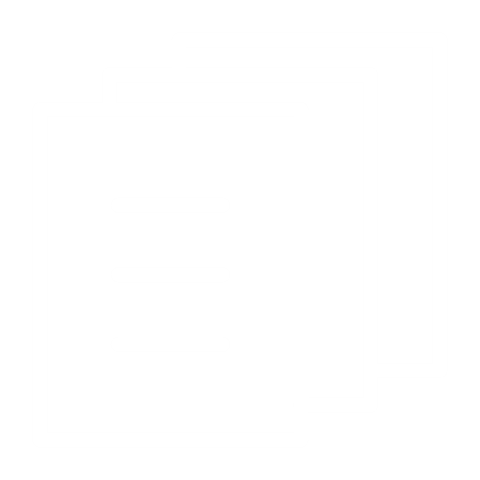 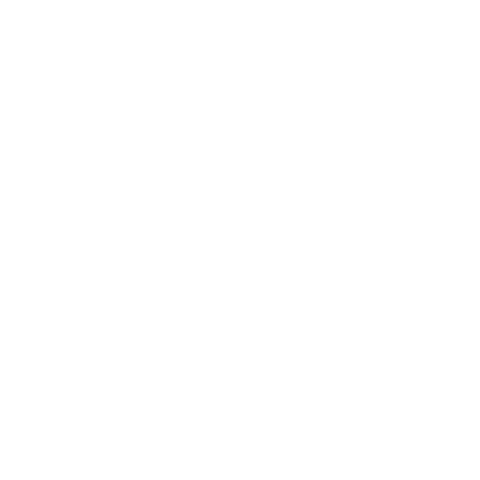 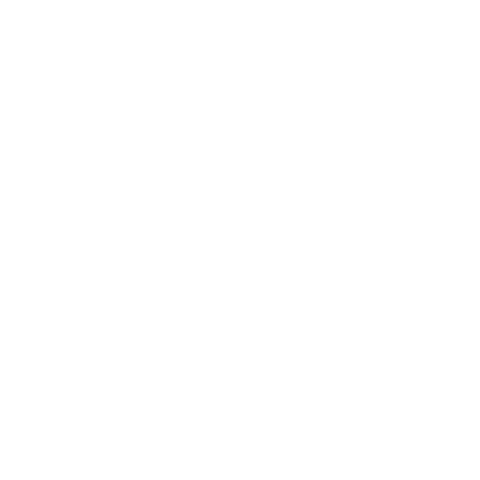 Various cells and inflammatory mediators are involved in asthma pathogenesis1-18
Triggers
Allergens
Cytokines
Fungi
Bacteria
Viruses
Smoke
Pollution
Click on the cells in the figure to find out more
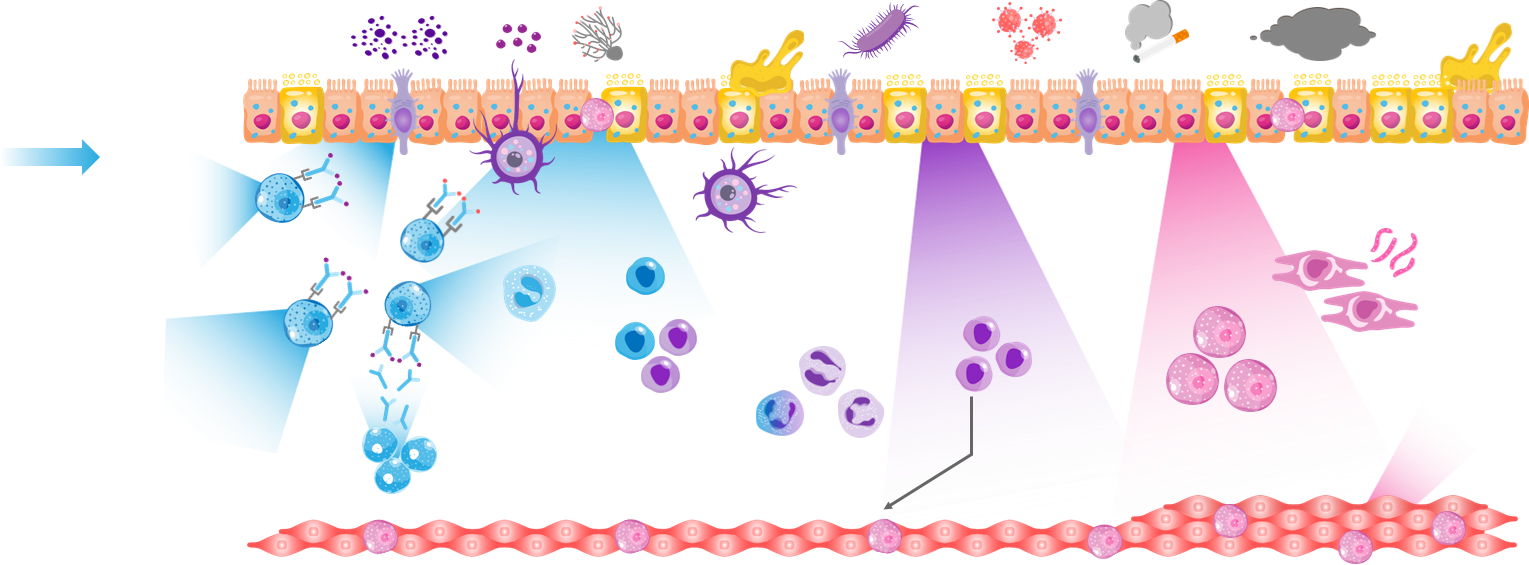 Mucus
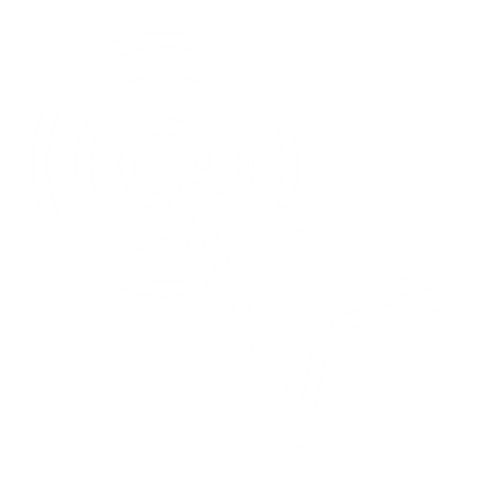 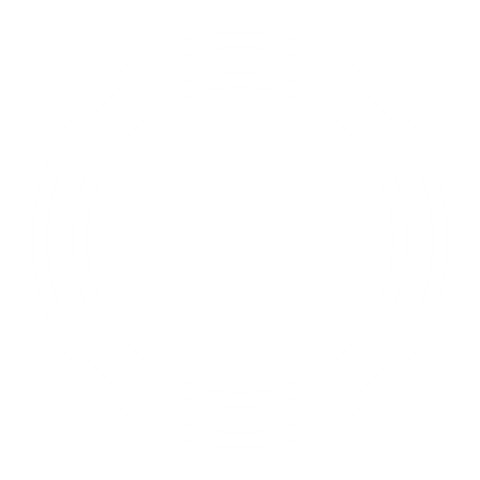 MUC5
MUC5
Epithelium
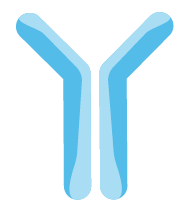 Airway
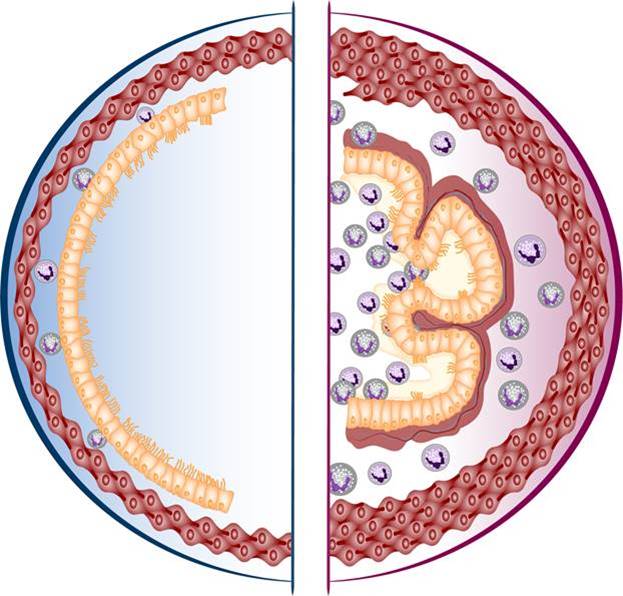 Mast cell
Goblet cell
TSLP
IL-33
Abbreviations: IgE, immunoglobulin E; IgG, immunoglobulin G.
References: 1. Janeway CA Jr, et al. Immunobiology: The Immune System in Health and Disease. 5th edition. New York: Garland Science; 2001. https://www.ncbi.nlm.nih.gov/books/NBK10759/;  2. Scott-Taylor TH. Immun Inflamm Dis. 2017;6(1):13-33; 3. Alberts B, et al. Molecular Biology of the Cell. 4th edition. New York: Garland Science; 2002. B Cells and Antibodies. https://www.ncbi.nlm.nih.gov/books/NBK26884/.
Tuft cell
TSLP
IL-33
IL-25
TSLP
IL-33
IL-25
TSLP
IL-5
IL-13
Collagen
Mast cells
Mucus
Dendritic cell
Basophil
Naïve
T cell
Mast cells
IL-13
IL-13
ILC2s
TSLP
Click here to find out more about innate and adaptive immunity
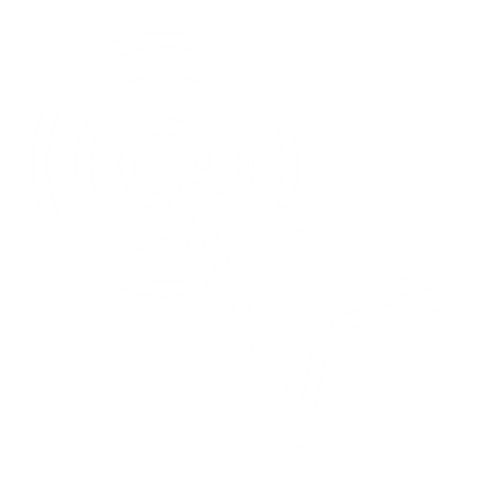 Histamine
Leukotrienes
Th2
cells
Fibroblast
IL-4, IL-13
TSLP
IL-5
IL-5
IgE
ILC2s
IL-4, IL-13
Eosinophils
IL-13
B cells
TSLP*
IL-6
Smooth muscle
IL-13
IL-13
Mast cell
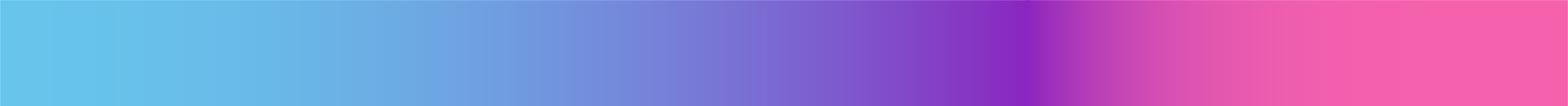 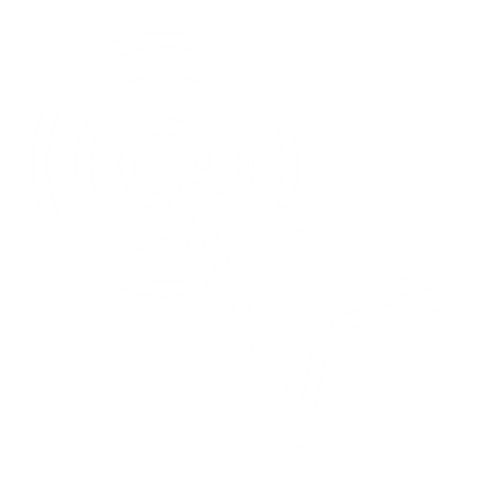 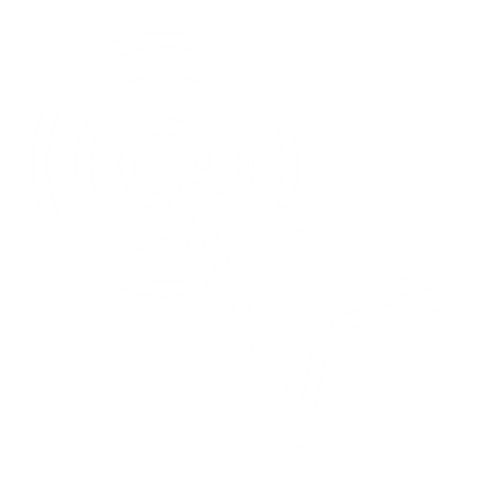 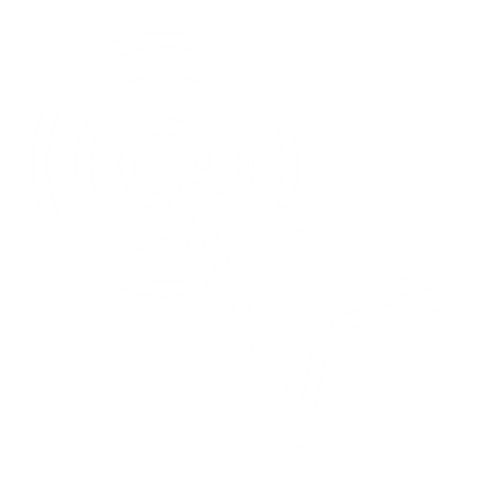 Allergic eosinophilic
Non-allergic eosinophilic
Beyond-T2 pathways
Airway remodeling describes structural changes related to basement membrane thickening, increased vascular density, airway smooth muscle thickening and subepithelial fibrosis1
Mechanisms underlying non-eosinophilic inflammation in asthma and the relevance of TSLP in its potential effects on macrophages both require further elucidation. The information presented in this image has been simplified for illustration purposes only and does not imply clinical benefit or relevance. Figure adapted from Gauvreau GM, et al. Expert Opin Ther Targets. 2020;24:777-792, which was based on Brusselle G, Bracke K. Ann Am Thorac Soc. 2014;11:S322-S328, Brusselle G, et al. Nat Med. 2013;19:977-979, Lambrecht BN, Hammad H. Nat Immunol. 2015;16:45-56 and Brightling CE, et al. N Engl J Med. 2021;385(18):1669-1679. Additional figure adaptations from Davis JD, Wypych TP. Mucosal Immunol. 2021;14:978-990. *Blockade of TSLP has suggested inhibition of pathways beyond type 2 inflammation. More recent evidence also suggests that Th1/17-driven neutrophilic pathways may not be key drivers of this type of inflammation.17-19 Abbreviations: IgE, immunoglobulin E; IL, interleukin; ILC2, type 2 innate lymphoid cell; T2, type 2; Th, T helper; TSLP, thymic stromal lymphopoietin. References: 1. Gauvreau GM, et al. Expert Opin Ther Targets. 2020;24:777-792; 2. Porsbjerg CM, et al. Eur Respir J. 2020;56:2000260; 3. Roan F, et al. J Clin Invest. 2019;129:1441-1451; 4. Varricchi G, et al. Front Immunol. 2018;9:1595; 5. Altman MC, et al. J Clin Invest. 2019;129:4979-4991; 6. Allakhverdi Z, et al. J Exp Med. 2007;204:253-258; 7. Kato A, et al. J Immunol. 2007;179:1080-1087; 8. Kouzaki H, et al. J Immunol. 2009;183(2):1427-1434; 9. Cohn L. J Clin Invest. 2006;116(2):306-308; 10. Brusselle GG, Koppelman GH. N Engl J Med. 2022;386(2):157-171; 11. Janeway CA Jr, et al. Immunobiology: The Immune System in Health and Disease. 5th edition. New York: Garland Science; 2001. https://www.ncbi.nlm.nih.gov/books/NBK10759/; 12. Davis JD, Wypych TP. Mucosal Immunol. 2021;14:978-990; 13. Brightling CE, et al. N Engl J Med. 2002;346:1699-1705; 14. Begueret H, et al. Thorax. 2007;62:8-15; 15. Krystel-Whittemore M, et al. Front Immunol. 2016;6:620; 16. Gao H et al. J Immunol Res. 2017;2017:3743048; 17. Diver S, et al. Lancet Respir Med. 2021;9(11):1299-1312; 18. Sverrild A, et al. Eur Respir J. 2021;59:2101296; 19. Brightling CE, et al. N Eng J Med. 2021;385:1669-1679. US-79143 Last Updated 12/23
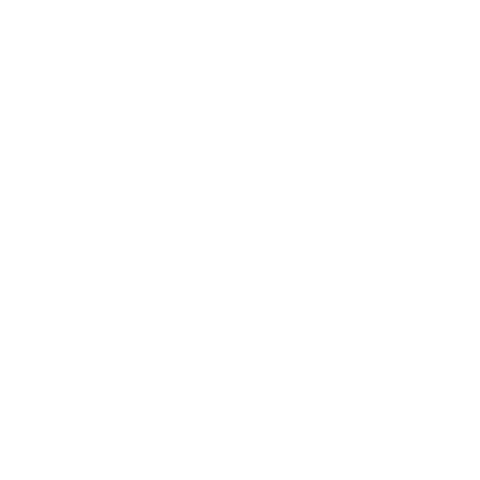 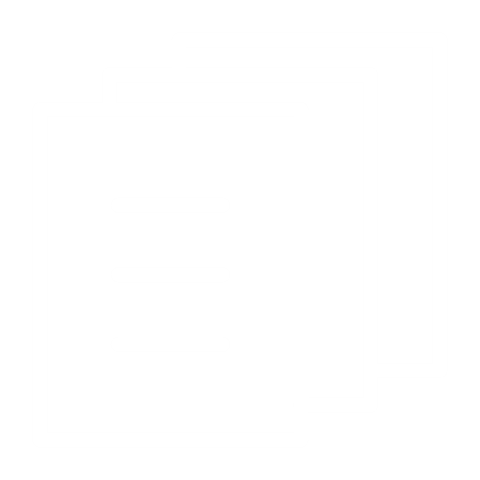 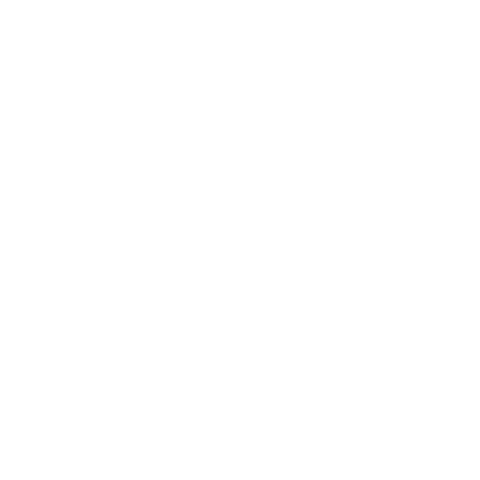 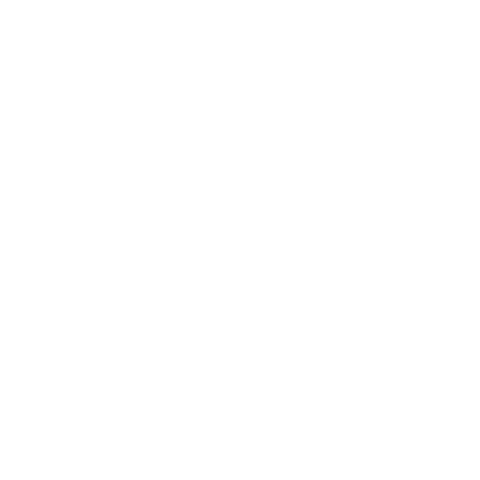 Various cells and inflammatory mediators are involved in asthma pathogenesis1-18
Triggers
Allergens
Cytokines
Fungi
Bacteria
Viruses
Smoke
Pollution
Click on the cells in the figure to find out more
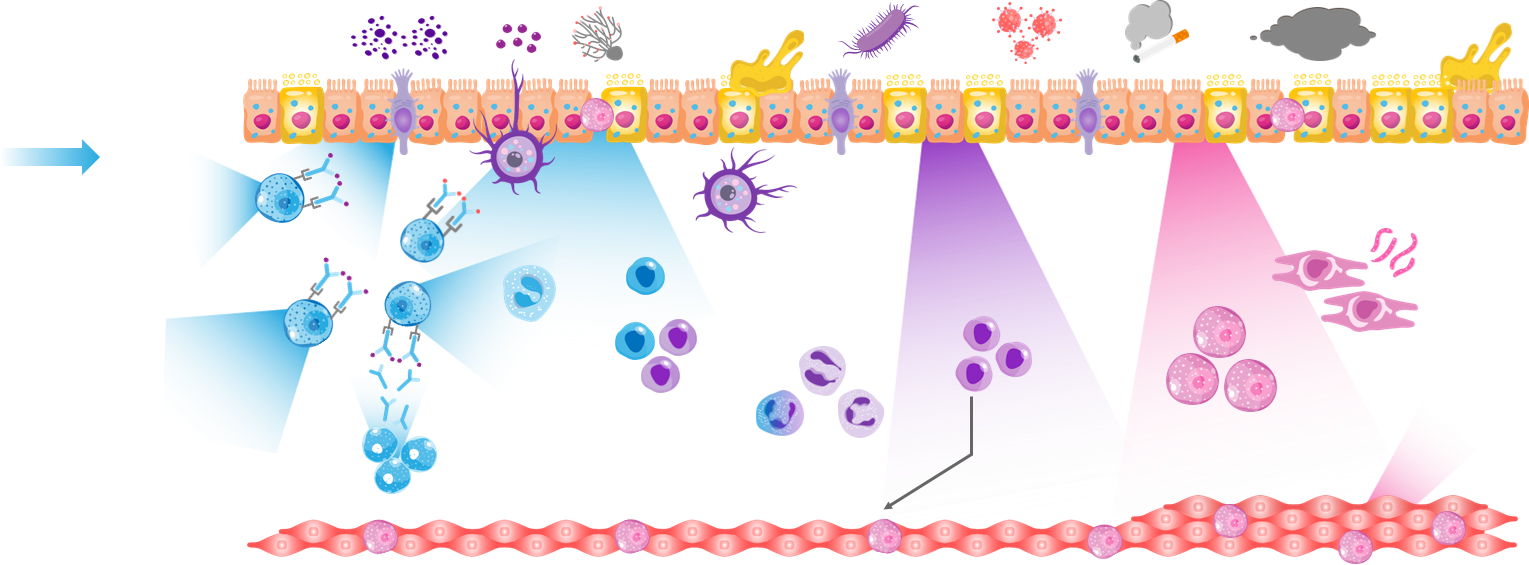 Mucus
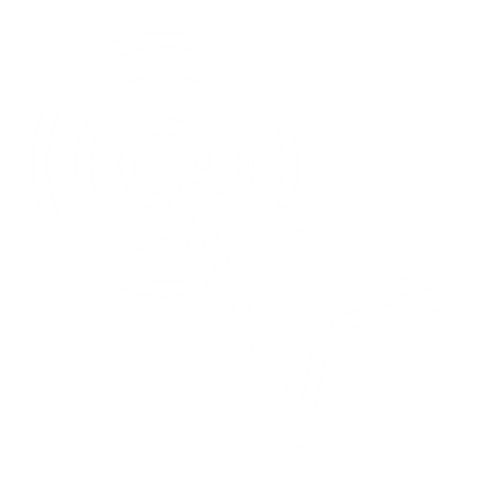 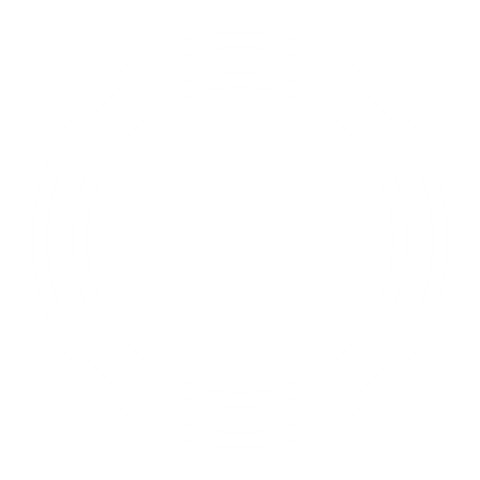 MUC5
MUC5
Epithelium
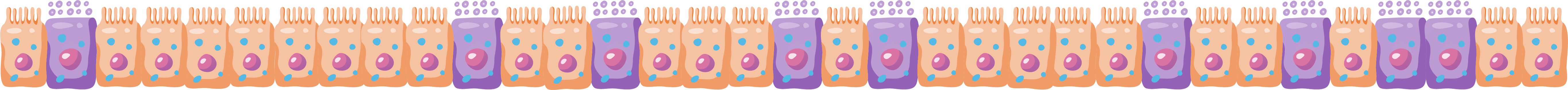 Airway
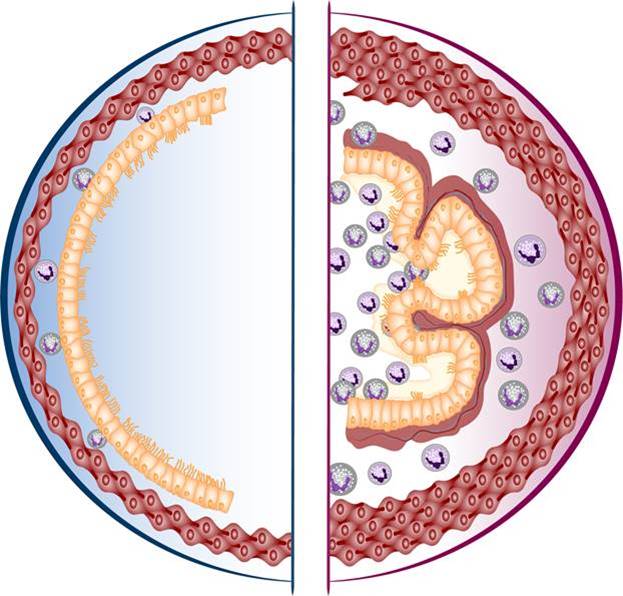 Mast cell
Goblet cell
TSLP
IL-33
Tuft cell
TSLP
IL-33
IL-25
TSLP
IL-33
IL-25
TSLP
References: 1. Roan F, et al. J Clin Invest. 2019;129:1441-1451; 2. Janeway CA Jr, et al. Immunobiology: The Immune System in Health and Disease. 5th edition. New York: Garland Science; 2001. https://www.ncbi.nlm.nih.gov/books/NBK10759/; 3. Alberts B, et al. Molecular Biology of the Cell. 4th edition. New York: Garland Science; 2002. The Airways and the Gut. https://www.ncbi.nlm.nih.gov/books/NBK26875/.
IL-5
IL-13
Collagen
Mast cells
Mucus
Dendritic cell
Basophil
Naïve
T cell
Mast cells
IL-13
IL-13
ILC2s
TSLP
Click here to find out more about innate and adaptive immunity
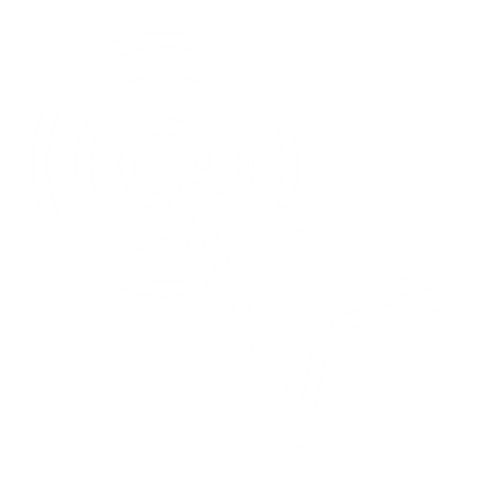 Histamine
Leukotrienes
Th2
cells
Fibroblast
IL-4, IL-13
TSLP
IL-5
IL-5
IgE
ILC2s
IL-4, IL-13
Eosinophils
IL-13
B cells
TSLP*
IL-6
Smooth muscle
IL-13
IL-13
Mast cell
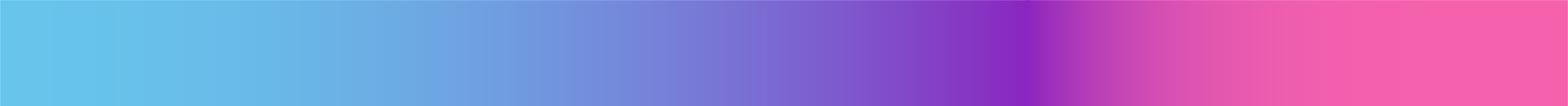 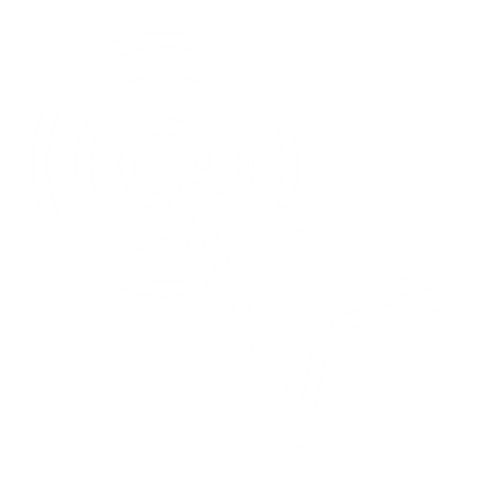 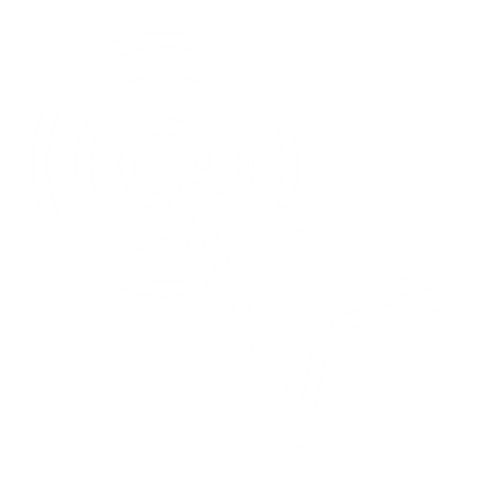 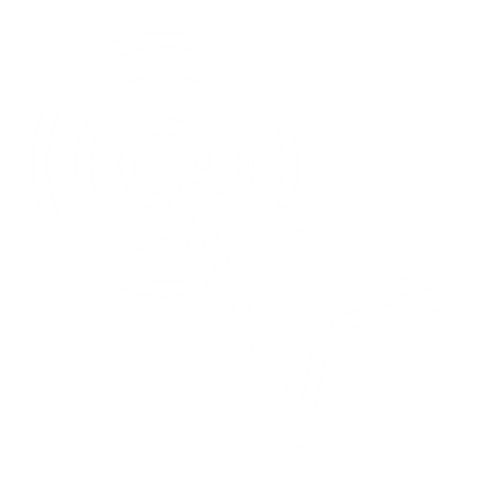 Allergic eosinophilic
Non-allergic eosinophilic
Beyond-T2 pathways
Airway remodeling describes structural changes related to basement membrane thickening, increased vascular density, airway smooth muscle thickening and subepithelial fibrosis1
Mechanisms underlying non-eosinophilic inflammation in asthma and the relevance of TSLP in its potential effects on macrophages both require further elucidation. The information presented in this image has been simplified for illustration purposes only and does not imply clinical benefit or relevance. Figure adapted from Gauvreau GM, et al. Expert Opin Ther Targets. 2020;24:777-792, which was based on Brusselle G, Bracke K. Ann Am Thorac Soc. 2014;11:S322-S328, Brusselle G, et al. Nat Med. 2013;19:977-979, Lambrecht BN, Hammad H. Nat Immunol. 2015;16:45-56 and Brightling CE, et al. N Engl J Med. 2021;385(18):1669-1679. Additional figure adaptations from Davis JD, Wypych TP. Mucosal Immunol. 2021;14:978-990. *Blockade of TSLP has suggested inhibition of pathways beyond type 2 inflammation. More recent evidence also suggests that Th1/17-driven neutrophilic pathways may not be key drivers of this type of inflammation.17-19 Abbreviations: IgE, immunoglobulin E; IL, interleukin; ILC2, type 2 innate lymphoid cell; T2, type 2; Th, T helper; TSLP, thymic stromal lymphopoietin. References: 1. Gauvreau GM, et al. Expert Opin Ther Targets. 2020;24:777-792; 2. Porsbjerg CM, et al. Eur Respir J. 2020;56:2000260; 3. Roan F, et al. J Clin Invest. 2019;129:1441-1451; 4. Varricchi G, et al. Front Immunol. 2018;9:1595; 5. Altman MC, et al. J Clin Invest. 2019;129:4979-4991; 6. Allakhverdi Z, et al. J Exp Med. 2007;204:253-258; 7. Kato A, et al. J Immunol. 2007;179:1080-1087; 8. Kouzaki H, et al. J Immunol. 2009;183(2):1427-1434; 9. Cohn L. J Clin Invest. 2006;116(2):306-308; 10. Brusselle GG, Koppelman GH. N Engl J Med. 2022;386(2):157-171; 11. Janeway CA Jr, et al. Immunobiology: The Immune System in Health and Disease. 5th edition. New York: Garland Science; 2001. https://www.ncbi.nlm.nih.gov/books/NBK10759/; 12. Davis JD, Wypych TP. Mucosal Immunol. 2021;14:978-990; 13. Brightling CE, et al. N Engl J Med. 2002;346:1699-1705; 14. Begueret H, et al. Thorax. 2007;62:8-15; 15. Krystel-Whittemore M, et al. Front Immunol. 2016;6:620; 16. Gao H et al. J Immunol Res. 2017;2017:3743048; 17. Diver S, et al. Lancet Respir Med. 2021;9(11):1299-1312; 18. Sverrild A, et al. Eur Respir J. 2021;59:2101296; 19. Brightling CE, et al. N Eng J Med. 2021;385:1669-1679. US-79143 Last Updated 12/23
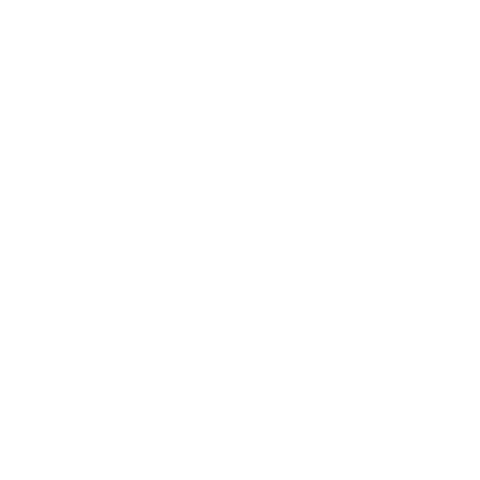 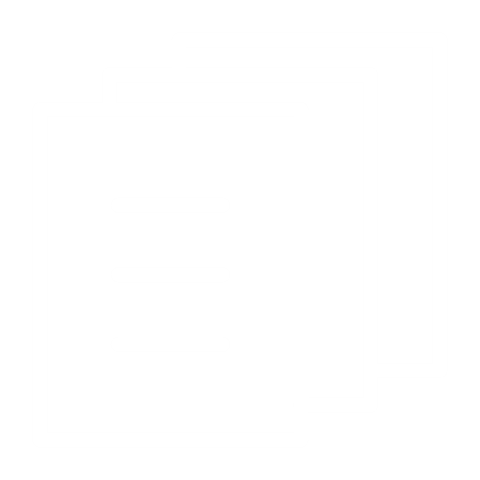 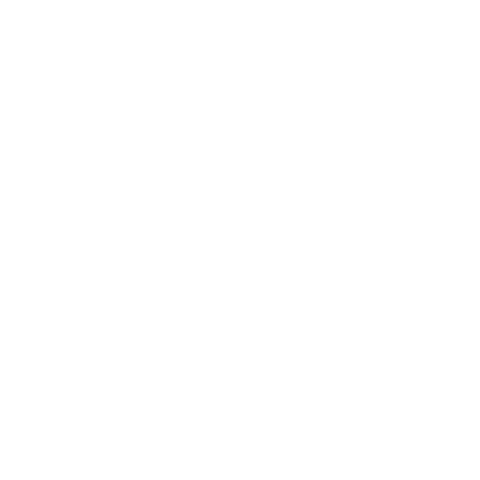 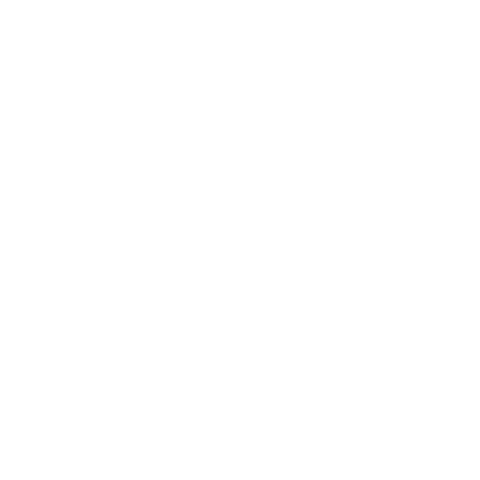 Various cells and inflammatory mediators are involved in asthma pathogenesis1-18
Triggers
Allergens
Cytokines
Fungi
Bacteria
Viruses
Smoke
Pollution
Click on the cells in the figure to find out more
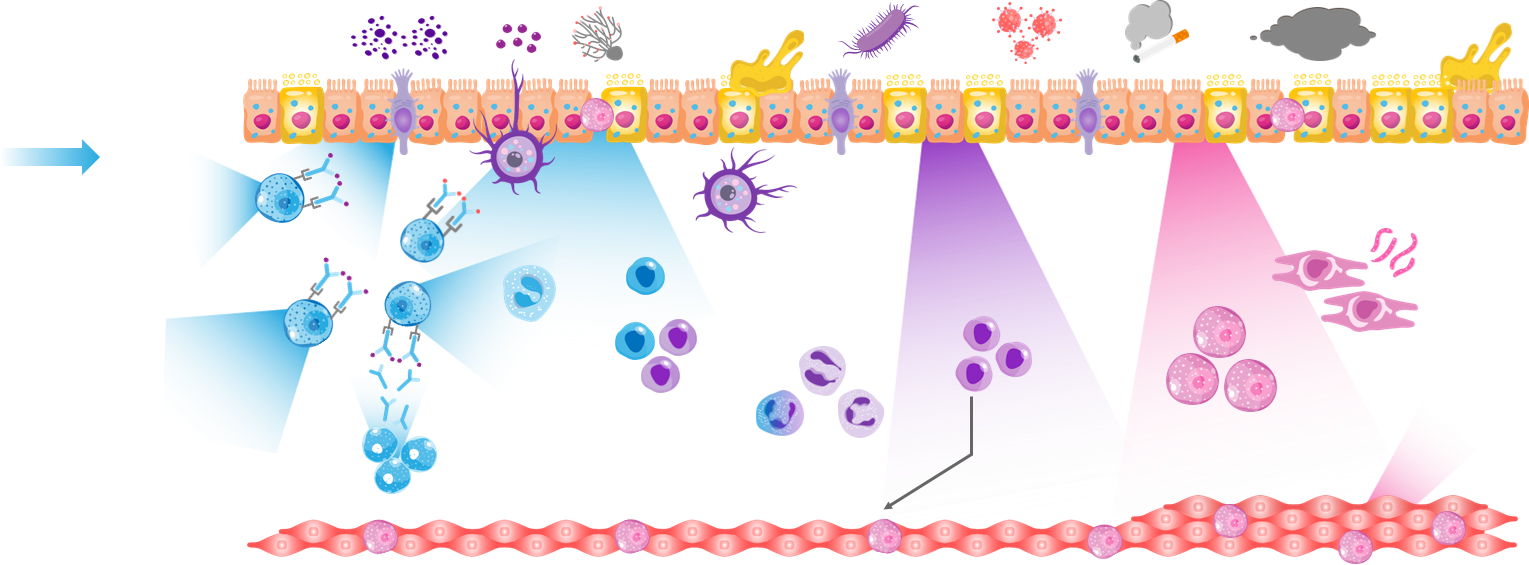 Mucus
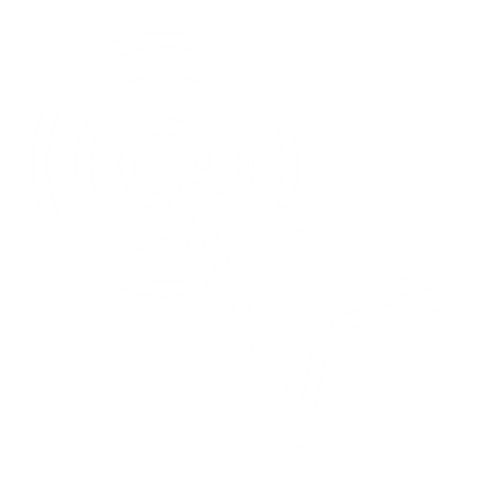 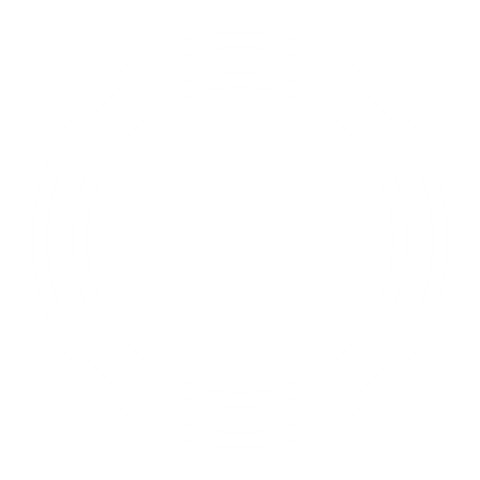 MUC5
MUC5
Epithelium
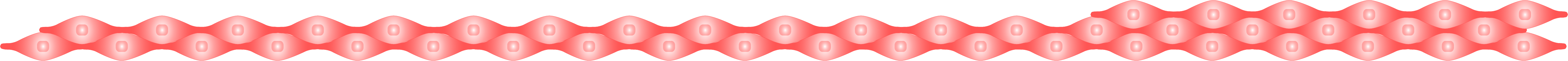 Airway
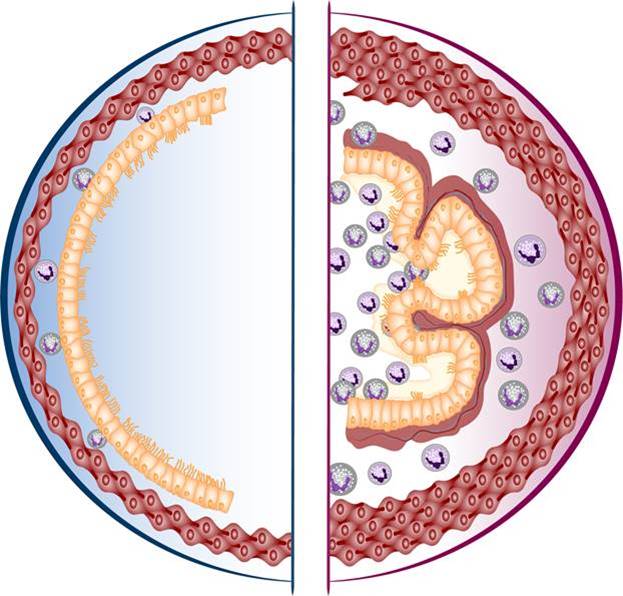 Mast cell
Goblet cell
TSLP
IL-33
Reference: 1. Hafen BB, et al. Smooth Muscle. In: StatPearls [Internet]. Treasure Island (FL): StatPearls Publishing; 2023. https://www.ncbi.nlm.nih.gov/books/NBK526125/.
Tuft cell
TSLP
IL-33
IL-25
TSLP
IL-33
IL-25
TSLP
IL-5
IL-13
Collagen
Mast cells
Mucus
Dendritic cell
Basophil
Naïve
T cell
Mast cells
IL-13
IL-13
ILC2s
TSLP
Click here to find out more about innate and adaptive immunity
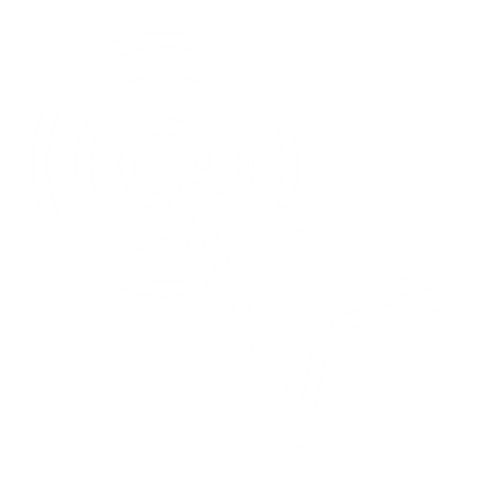 Histamine
Leukotrienes
Th2
cells
Fibroblast
IL-4, IL-13
TSLP
IL-5
IL-5
IgE
ILC2s
IL-4, IL-13
Eosinophils
IL-13
B cells
TSLP*
IL-6
Smooth muscle
IL-13
IL-13
Mast cell
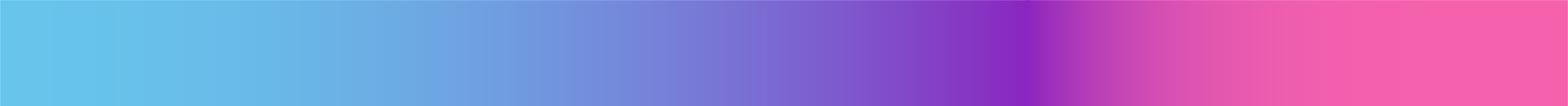 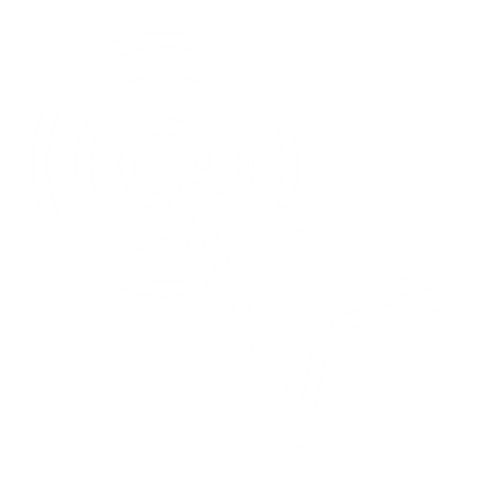 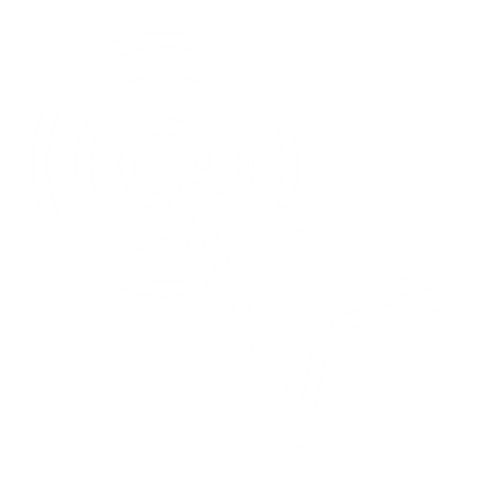 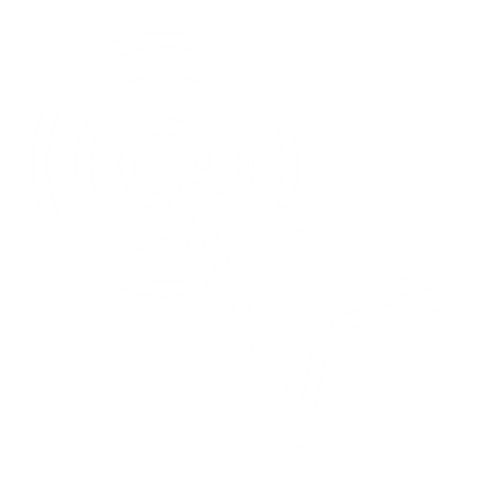 Allergic eosinophilic
Non-allergic eosinophilic
Beyond-T2 pathways
Airway remodeling describes structural changes related to basement membrane thickening, increased vascular density, airway smooth muscle thickening and subepithelial fibrosis1
Mechanisms underlying non-eosinophilic inflammation in asthma and the relevance of TSLP in its potential effects on macrophages both require further elucidation. The information presented in this image has been simplified for illustration purposes only and does not imply clinical benefit or relevance. Figure adapted from Gauvreau GM, et al. Expert Opin Ther Targets. 2020;24:777-792, which was based on Brusselle G, Bracke K. Ann Am Thorac Soc. 2014;11:S322-S328, Brusselle G, et al. Nat Med. 2013;19:977-979, Lambrecht BN, Hammad H. Nat Immunol. 2015;16:45-56 and Brightling CE, et al. N Engl J Med. 2021;385(18):1669-1679. Additional figure adaptations from Davis JD, Wypych TP. Mucosal Immunol. 2021;14:978-990. *Blockade of TSLP has suggested inhibition of pathways beyond type 2 inflammation. More recent evidence also suggests that Th1/17-driven neutrophilic pathways may not be key drivers of this type of inflammation.17-19 Abbreviations: IgE, immunoglobulin E; IL, interleukin; ILC2, type 2 innate lymphoid cell; T2, type 2; Th, T helper; TSLP, thymic stromal lymphopoietin. References: 1. Gauvreau GM, et al. Expert Opin Ther Targets. 2020;24:777-792; 2. Porsbjerg CM, et al. Eur Respir J. 2020;56:2000260; 3. Roan F, et al. J Clin Invest. 2019;129:1441-1451; 4. Varricchi G, et al. Front Immunol. 2018;9:1595; 5. Altman MC, et al. J Clin Invest. 2019;129:4979-4991; 6. Allakhverdi Z, et al. J Exp Med. 2007;204:253-258; 7. Kato A, et al. J Immunol. 2007;179:1080-1087; 8. Kouzaki H, et al. J Immunol. 2009;183(2):1427-1434; 9. Cohn L. J Clin Invest. 2006;116(2):306-308; 10. Brusselle GG, Koppelman GH. N Engl J Med. 2022;386(2):157-171; 11. Janeway CA Jr, et al. Immunobiology: The Immune System in Health and Disease. 5th edition. New York: Garland Science; 2001. https://www.ncbi.nlm.nih.gov/books/NBK10759/; 12. Davis JD, Wypych TP. Mucosal Immunol. 2021;14:978-990; 13. Brightling CE, et al. N Engl J Med. 2002;346:1699-1705; 14. Begueret H, et al. Thorax. 2007;62:8-15; 15. Krystel-Whittemore M, et al. Front Immunol. 2016;6:620; 16. Gao H et al. J Immunol Res. 2017;2017:3743048; 17. Diver S, et al. Lancet Respir Med. 2021;9(11):1299-1312; 18. Sverrild A, et al. Eur Respir J. 2021;59:2101296; 19. Brightling CE, et al. N Eng J Med. 2021;385:1669-1679. US-79143 Last Updated 12/23
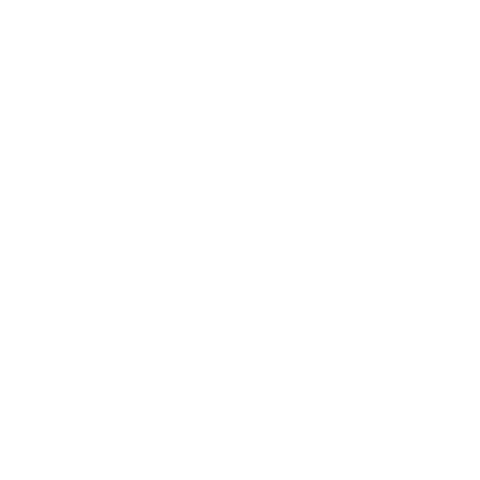 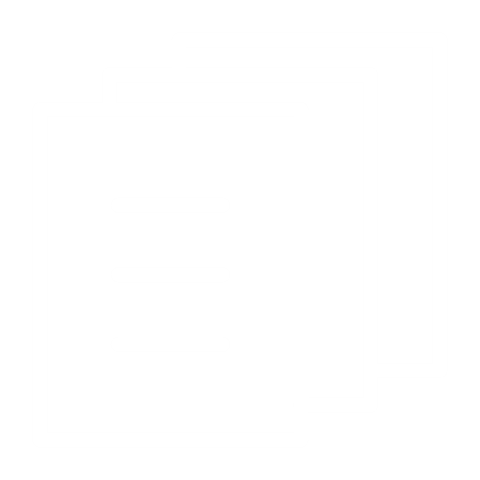 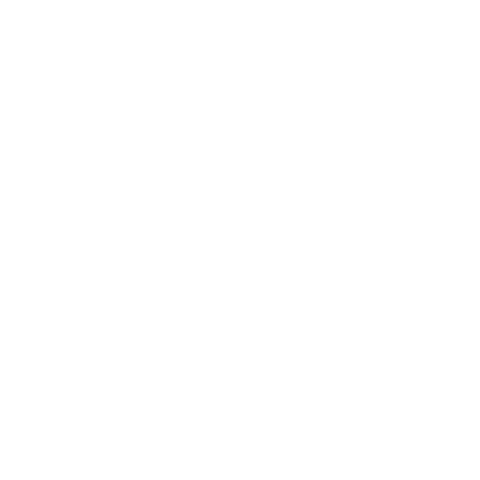 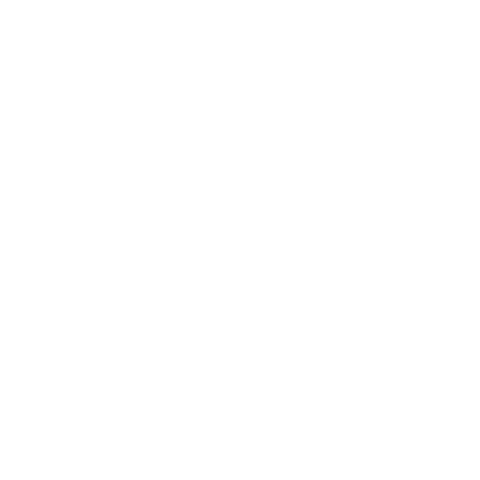 Various cells and inflammatory mediators are involved in asthma pathogenesis1-18
Triggers
Allergens
Cytokines
Fungi
Bacteria
Viruses
Smoke
Pollution
Click on the cells in the figure to find out more
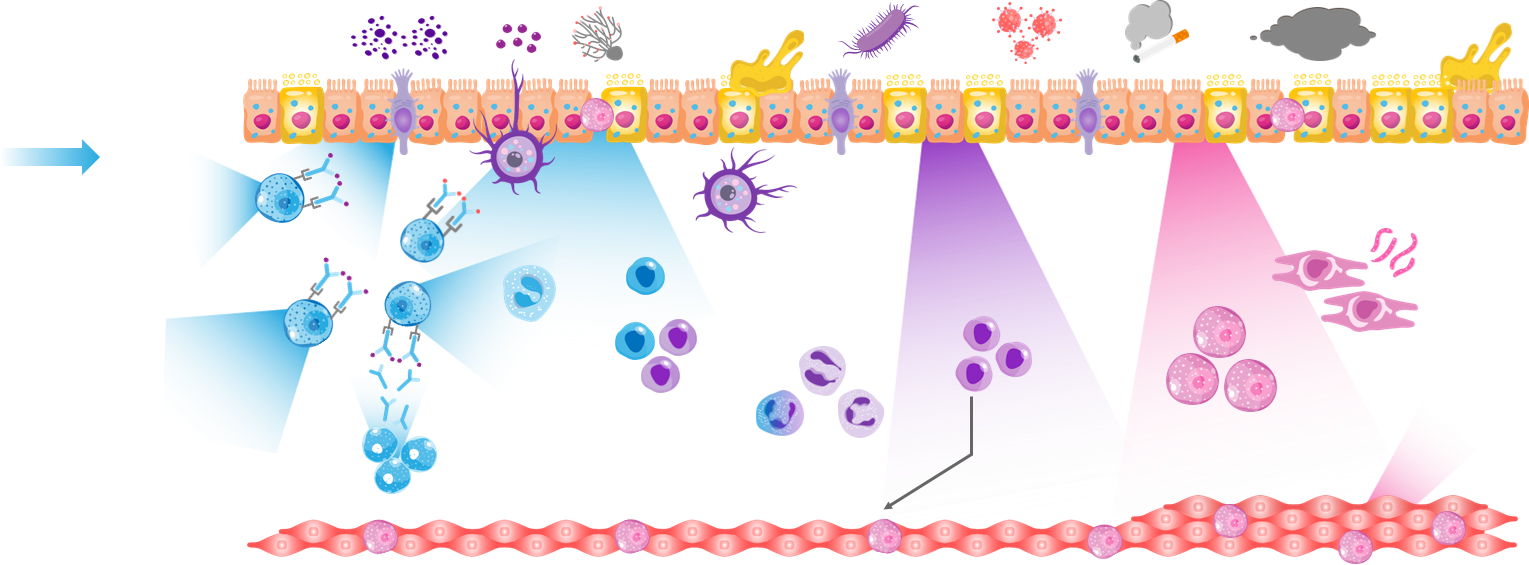 Mucus
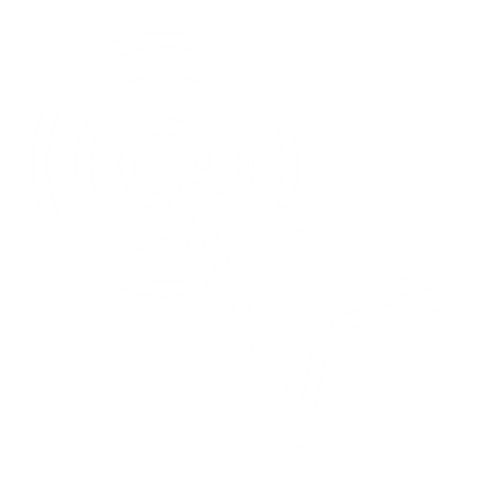 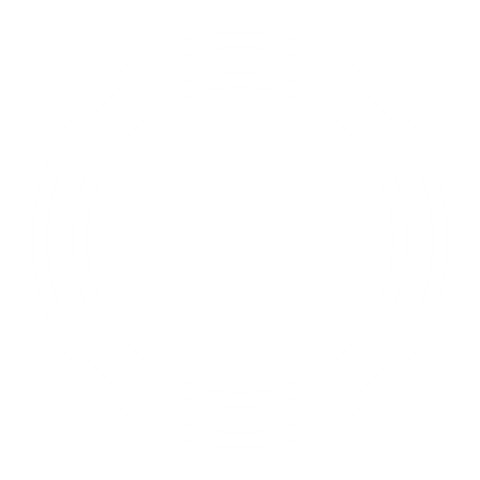 MUC5
MUC5
Epithelium
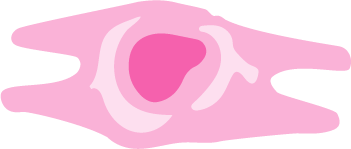 Airway
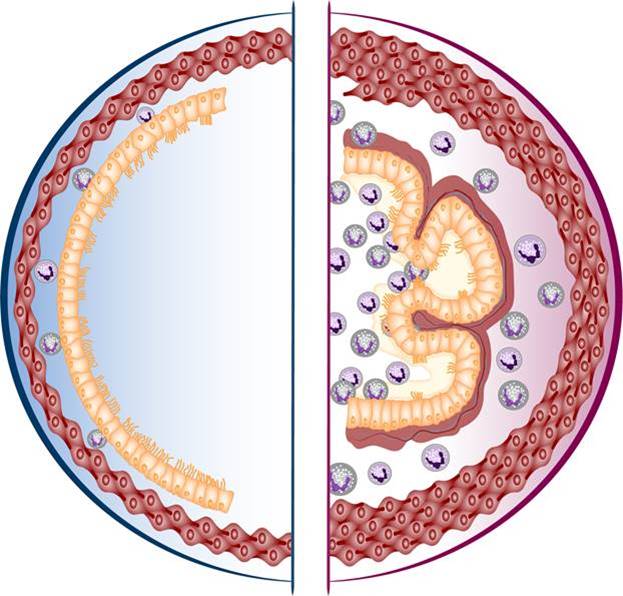 Mast cell
Goblet cell
TSLP
IL-33
Reference: 1. Alberts B, et al. Molecular Biology of the Cell. 4th edition. New York: Garland Science; 2002. The Extracellular Matrix of Animals. https://www.ncbi.nlm.nih.gov/books/NBK26810/.
Tuft cell
TSLP
IL-33
IL-25
TSLP
IL-33
IL-25
TSLP
IL-5
IL-13
Collagen
Mast cells
Mucus
Dendritic cell
Basophil
Naïve
T cell
Mast cells
IL-13
IL-13
ILC2s
TSLP
Click here to find out more about innate and adaptive immunity
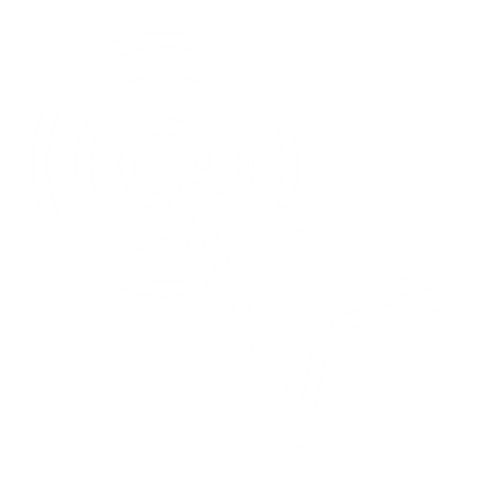 Histamine
Leukotrienes
Th2
cells
Fibroblast
IL-4, IL-13
TSLP
IL-5
IL-5
IgE
ILC2s
IL-4, IL-13
Eosinophils
IL-13
B cells
TSLP*
IL-6
Smooth muscle
IL-13
IL-13
Mast cell
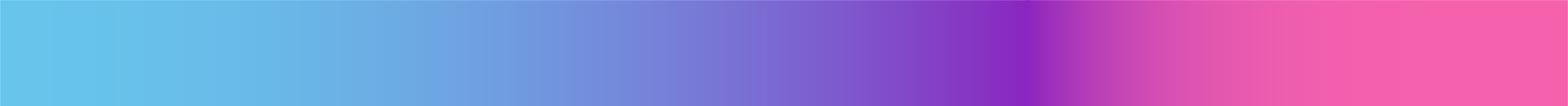 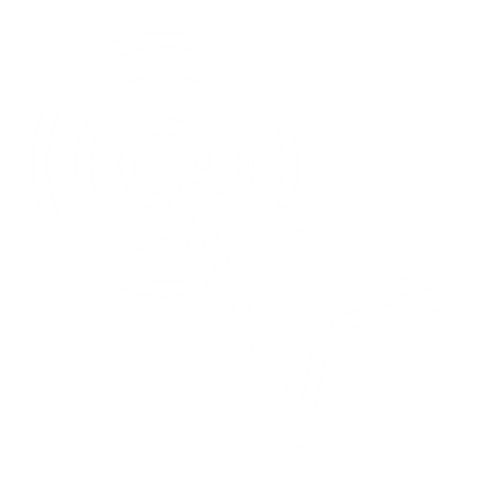 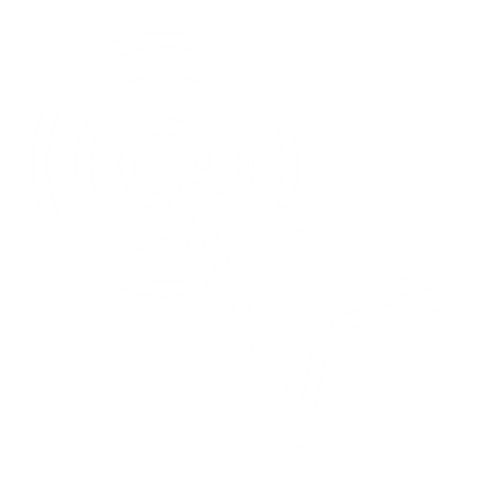 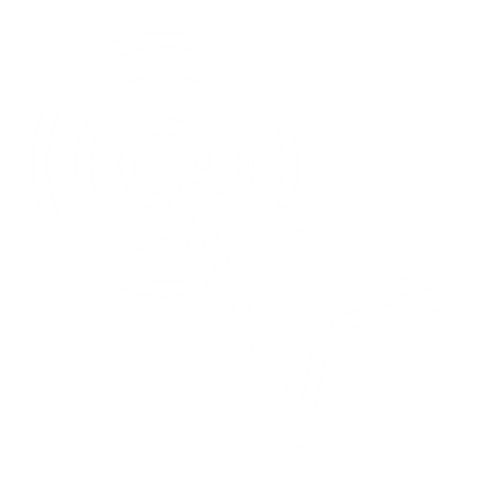 Allergic eosinophilic
Non-allergic eosinophilic
Beyond-T2 pathways
Airway remodeling describes structural changes related to basement membrane thickening, increased vascular density, airway smooth muscle thickening and subepithelial fibrosis1
Mechanisms underlying non-eosinophilic inflammation in asthma and the relevance of TSLP in its potential effects on macrophages both require further elucidation. The information presented in this image has been simplified for illustration purposes only and does not imply clinical benefit or relevance. Figure adapted from Gauvreau GM, et al. Expert Opin Ther Targets. 2020;24:777-792, which was based on Brusselle G, Bracke K. Ann Am Thorac Soc. 2014;11:S322-S328, Brusselle G, et al. Nat Med. 2013;19:977-979, Lambrecht BN, Hammad H. Nat Immunol. 2015;16:45-56 and Brightling CE, et al. N Engl J Med. 2021;385(18):1669-1679. Additional figure adaptations from Davis JD, Wypych TP. Mucosal Immunol. 2021;14:978-990. *Blockade of TSLP has suggested inhibition of pathways beyond type 2 inflammation. More recent evidence also suggests that Th1/17-driven neutrophilic pathways may not be key drivers of this type of inflammation.17-19 Abbreviations: IgE, immunoglobulin E; IL, interleukin; ILC2, type 2 innate lymphoid cell; T2, type 2; Th, T helper; TSLP, thymic stromal lymphopoietin. References: 1. Gauvreau GM, et al. Expert Opin Ther Targets. 2020;24:777-792; 2. Porsbjerg CM, et al. Eur Respir J. 2020;56:2000260; 3. Roan F, et al. J Clin Invest. 2019;129:1441-1451; 4. Varricchi G, et al. Front Immunol. 2018;9:1595; 5. Altman MC, et al. J Clin Invest. 2019;129:4979-4991; 6. Allakhverdi Z, et al. J Exp Med. 2007;204:253-258; 7. Kato A, et al. J Immunol. 2007;179:1080-1087; 8. Kouzaki H, et al. J Immunol. 2009;183(2):1427-1434; 9. Cohn L. J Clin Invest. 2006;116(2):306-308; 10. Brusselle GG, Koppelman GH. N Engl J Med. 2022;386(2):157-171; 11. Janeway CA Jr, et al. Immunobiology: The Immune System in Health and Disease. 5th edition. New York: Garland Science; 2001. https://www.ncbi.nlm.nih.gov/books/NBK10759/; 12. Davis JD, Wypych TP. Mucosal Immunol. 2021;14:978-990; 13. Brightling CE, et al. N Engl J Med. 2002;346:1699-1705; 14. Begueret H, et al. Thorax. 2007;62:8-15; 15. Krystel-Whittemore M, et al. Front Immunol. 2016;6:620; 16. Gao H et al. J Immunol Res. 2017;2017:3743048; 17. Diver S, et al. Lancet Respir Med. 2021;9(11):1299-1312; 18. Sverrild A, et al. Eur Respir J. 2021;59:2101296; 19. Brightling CE, et al. N Eng J Med. 2021;385:1669-1679. US-79143 Last Updated 12/23
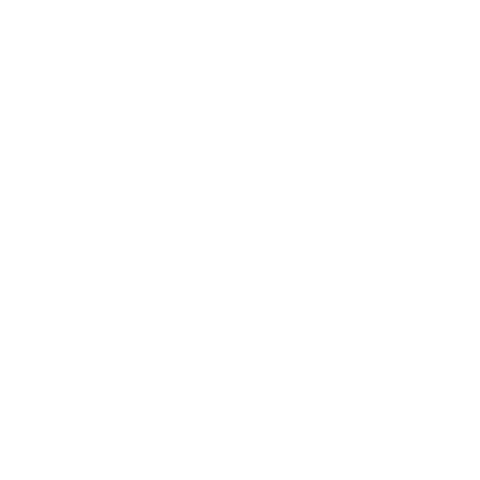 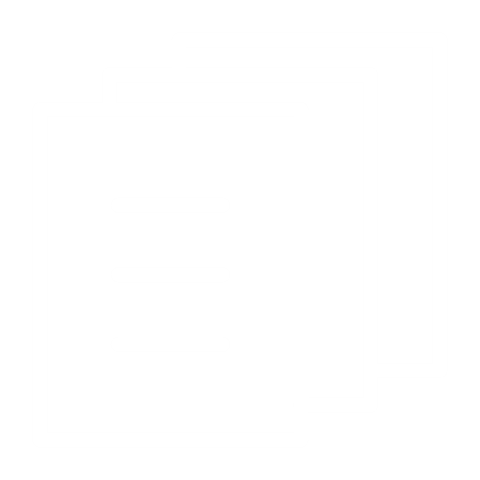 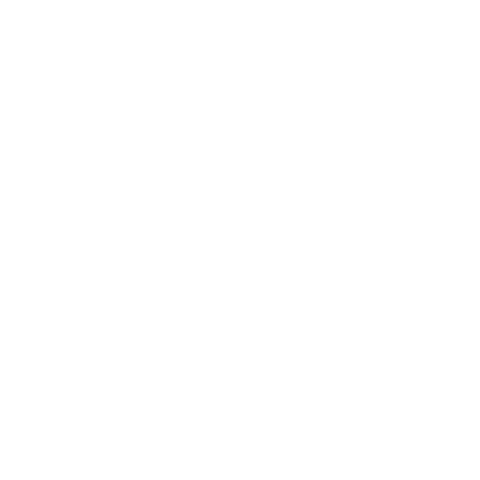 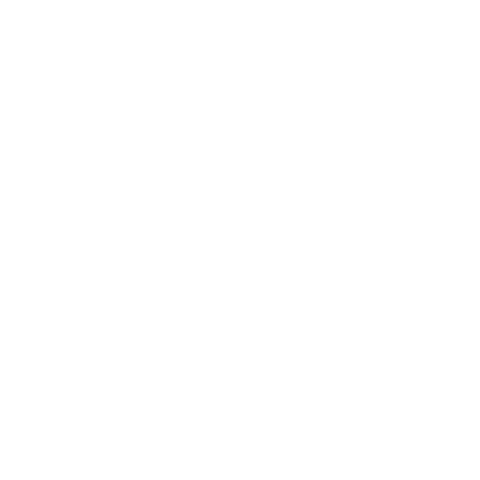 Various cells and inflammatory mediators are involved in asthma pathogenesis1-18
Triggers
Allergens
Cytokines
Fungi
Bacteria
Viruses
Smoke
Pollution
Mucus
Click on the cells in the figure to find out more
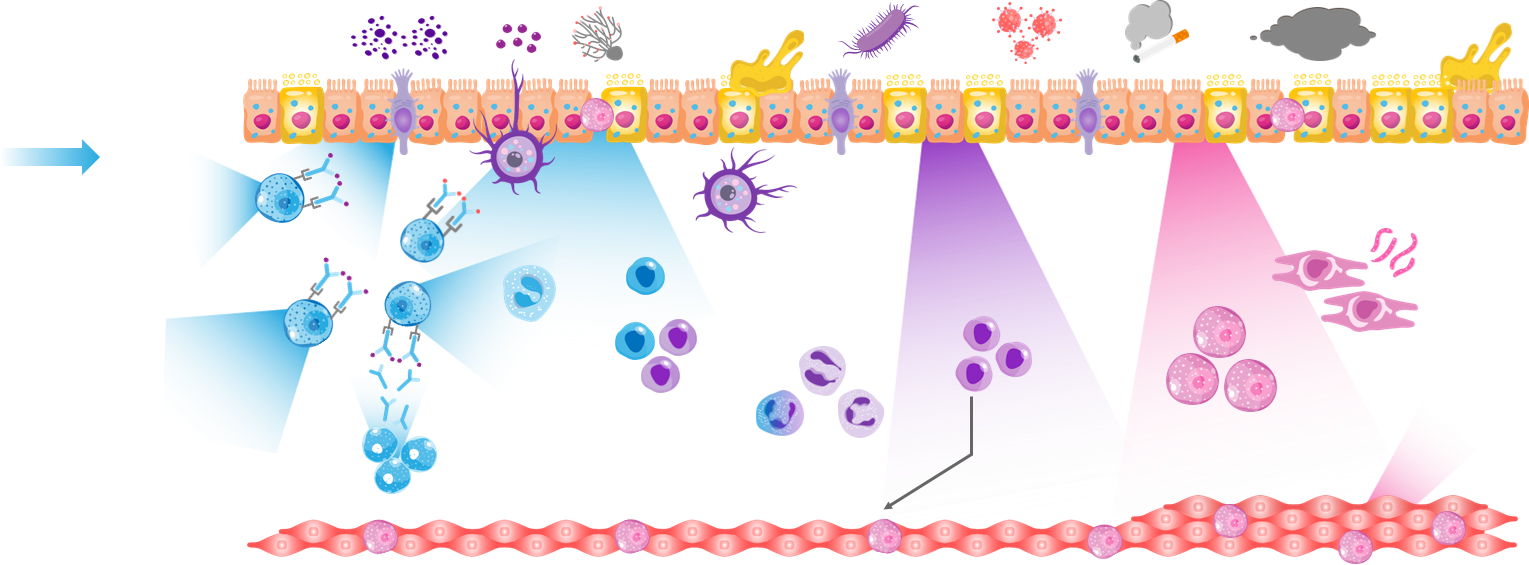 Mucus
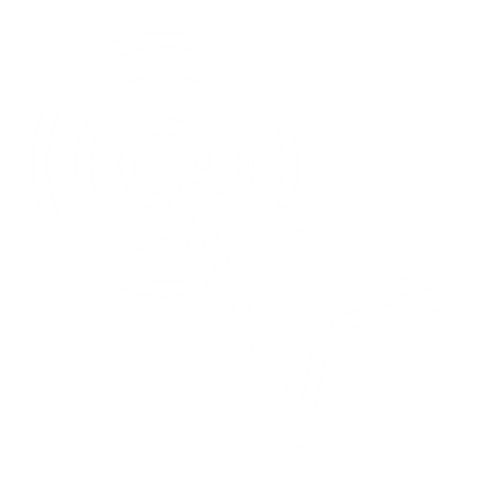 MUC5
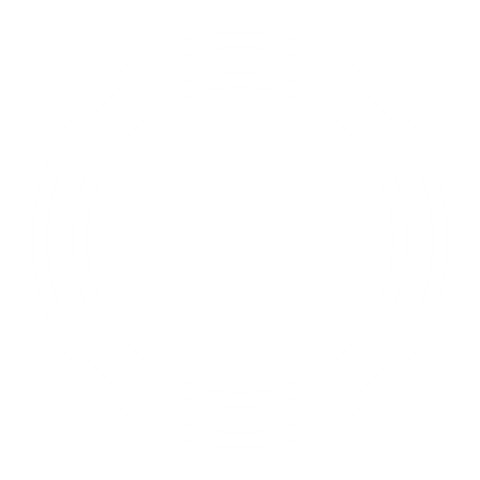 MUC5
Epithelium
Innate versus adaptive immune response:

Innate immune cells: A group of cells that represent the first line of defense against pathogens or threats and respond immediately when they encounter a threat1
Adaptive immune cells: Recruited when the innate immune system is unable to manage a threat. Adaptive immune cells develop a carefully orchestrated, delayed response, which includes recognition of the specific pathogen or threat in the environment. This response can lead to the development of immunological memory, allowing for a specific, rapid response of adaptive immune cells (such as memory B cells)in the event that the same threat invades in the future1

Allergic reaction:
An allergic reaction occurs when the immune system overreacts to a harmless substance known as an allergen2

References: 1. Marshall JS, et al. Allergy Asthma Clin Immunol. 2018;14(Suppl 2):49; 2. Dougherty JM, et al. Allergy. In: StatPearls [Internet]. Treasure Island (FL): StatPearls Publishing; 2023. https://www.ncbi.nlm.nih.gov/books/NBK545237/.
Airway
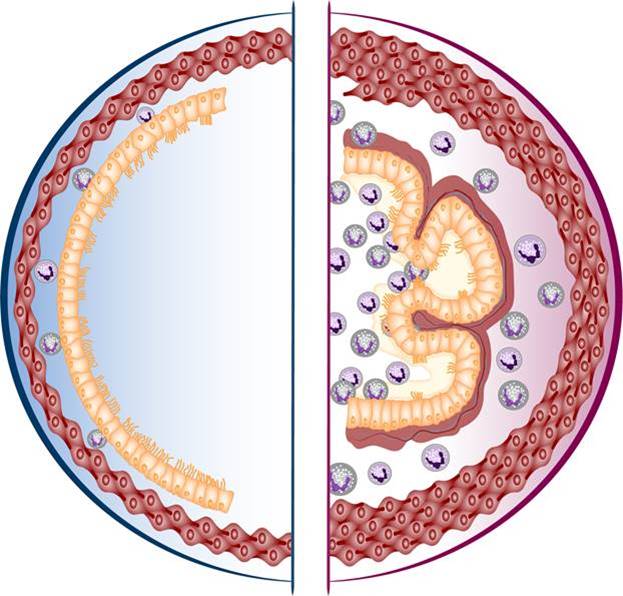 Mast cell
Goblet cell
TSLP
IL-33
Tuft cell
TSLP
IL-33
IL-25
TSLP
IL-33
IL-25
TSLP
IL-5
IL-13
Collagen
Mast cells
Mucus
Dendritic cell
Basophil
Naïve
T cell
IL-13
Mast cells
IL-13
ILC2s
TSLP
Click here to find out more about innate and adaptive immunity
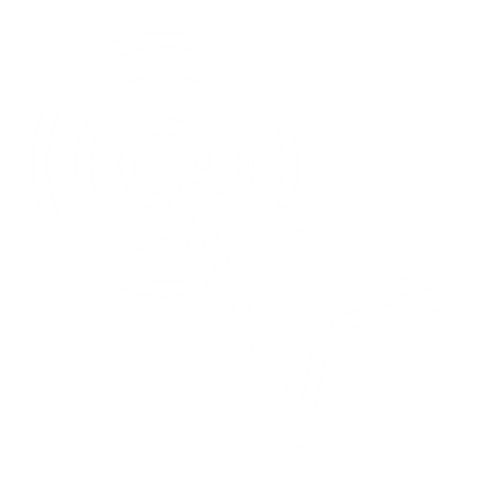 Histamine
Leukotrienes
Th2
cells
Fibroblast
IL-4, IL-13
TSLP
IL-5
IL-5
IgE
ILC2s
IL-4, IL-13
Eosinophils
IL-13
B cells
TSLP
IL-6
Smooth muscle
IL-13
IL-13
Mast cell
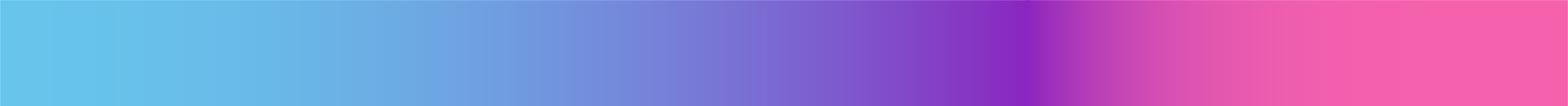 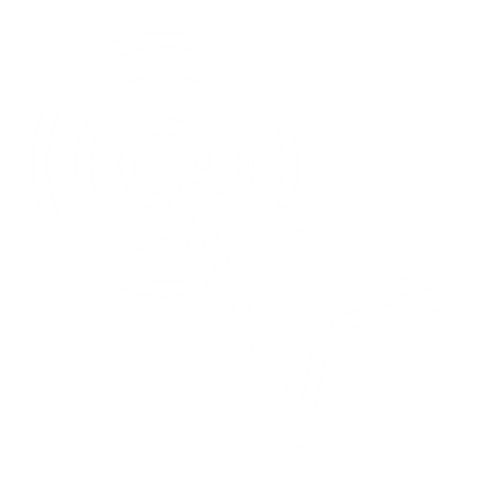 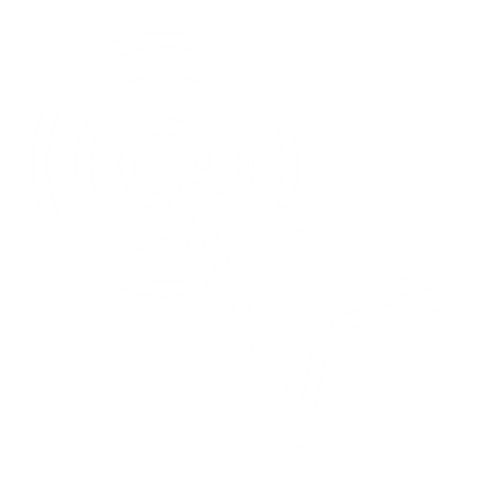 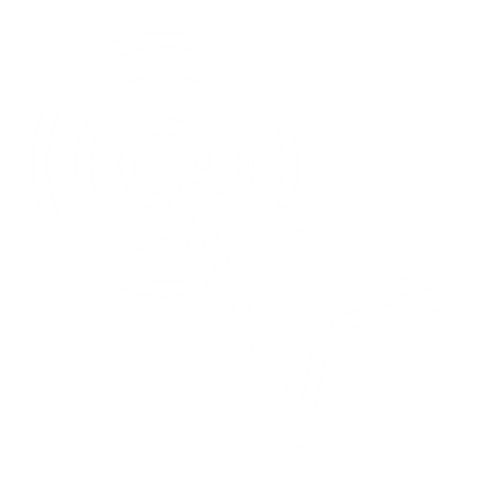 Allergic eosinophilic
Non-allergic eosinophilic
Beyond-T2 pathways
Airway remodeling describes structural changes related to basement membrane thickening, increased vascular density, airway smooth muscle thickening and subepithelial fibrosis1
Mechanisms underlying non-eosinophilic inflammation in asthma and the relevance of TSLP in its potential effects on macrophages both require further elucidation. The information presented in this image has been simplified for illustration purposes only and does not imply clinical benefit or relevance. Figure adapted from Gauvreau GM, et al. Expert Opin Ther Targets. 2020;24:777-792, which was based on Brusselle G, Bracke K. Ann Am Thorac Soc. 2014;11:S322-S328, Brusselle G, et al. Nat Med. 2013;19:977-979, Lambrecht BN, Hammad H. Nat Immunol. 2015;16:45-56 and Brightling CE, et al. N Engl J Med. 2021;385(18):1669-1679. Additional figure adaptations from Davis JD, Wypych TP. Mucosal Immunol. 2021;14:978-990. *Blockade of TSLP has suggested inhibition of pathways beyond type 2 inflammation. More recent evidence also suggests that Th1/17-driven neutrophilic pathways may not be key drivers of this type of inflammation.17-19 Abbreviations: IgE, immunoglobulin E; IL, interleukin; ILC2, type 2 innate lymphoid cell; T2, type 2; Th, T helper; TSLP, thymic stromal lymphopoietin. References: 1. Gauvreau GM, et al. Expert Opin Ther Targets. 2020;24:777-792; 2. Porsbjerg CM, et al. Eur Respir J. 2020;56:2000260; 3. Roan F, et al. J Clin Invest. 2019;129:1441-1451; 4. Varricchi G, et al. Front Immunol. 2018;9:1595; 5. Altman MC, et al. J Clin Invest. 2019;129:4979-4991; 6. Allakhverdi Z, et al. J Exp Med. 2007;204:253-258; 7. Kato A, et al. J Immunol. 2007;179:1080-1087; 8. Kouzaki H, et al. J Immunol. 2009;183(2):1427-1434; 9. Cohn L. J Clin Invest. 2006;116(2):306-308; 10. Brusselle GG, Koppelman GH. N Engl J Med. 2022;386(2):157-171; 11. Janeway CA Jr, et al. Immunobiology: The Immune System in Health and Disease. 5th edition. New York: Garland Science; 2001. https://www.ncbi.nlm.nih.gov/books/NBK10759/; 12. Davis JD, Wypych TP. Mucosal Immunol. 2021;14:978-990; 13. Brightling CE, et al. N Engl J Med. 2002;346:1699-1705; 14. Begueret H, et al. Thorax. 2007;62:8-15; 15. Krystel-Whittemore M, et al. Front Immunol. 2016;6:620; 16. Gao H et al. J Immunol Res. 2017;2017:3743048; 17. Diver S, et al. Lancet Respir Med. 2021;9(11):1299-1312; 18. Sverrild A, et al. Eur Respir J. 2021;59:2101296; 19. Brightling CE, et al. N Eng J Med. 2021;385:1669-1679. US-79143 Last Updated 12/23
27
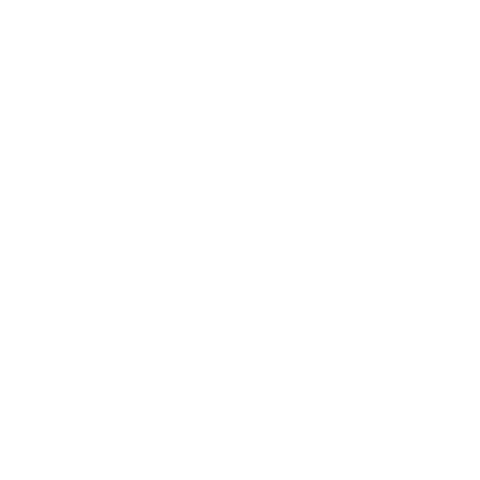 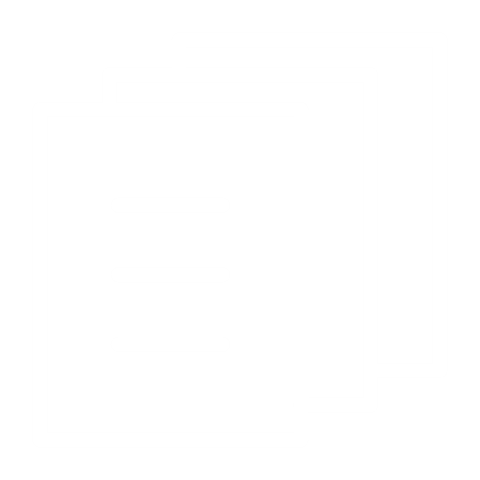 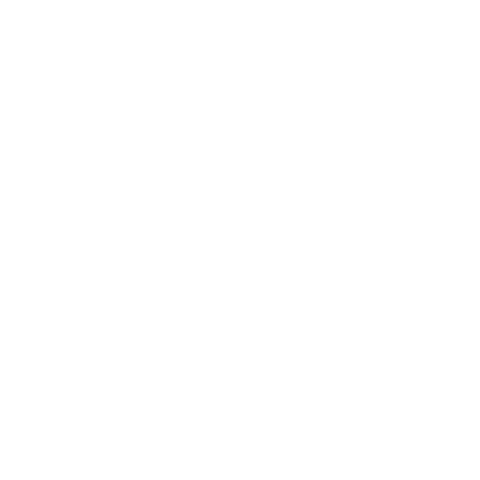 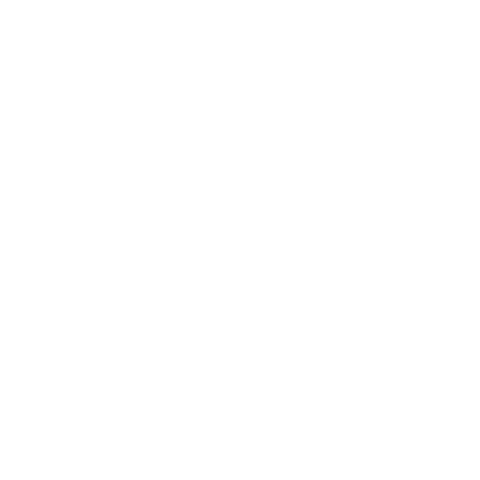 Epithelial cells play a pivotal role in the pathophysiology of asthma
A healthy epithelium is a highly regulated, ciliated structure consisting of closely bound cells and provides a physical barrier to environmental exposures from the outside world1
The epithelium acts as an immune sensor to the external environment through the controlled recruitment and activation of immune cells,2,3 including goblet cells (produce/secrete mucus into the lumen) and ciliated cells (propel mucus up the airway)4
The airway epithelium may encounter several inhaled triggers, including pathogens (eg, respiratory viruses or bacteria),5,6 aeroallergens (eg, pollen, house dust mites, animal dander or mold)7 and irritants (eg, cigarette smoke or air pollution, such as diesel particles)8 
In response to these triggers, the altered epithelium in severe asthma induces a dysregulated response and release of epithelial-derived cytokines (IL-33, IL-25 and TSLP) that instigate a range of downstream inflammatory processes2
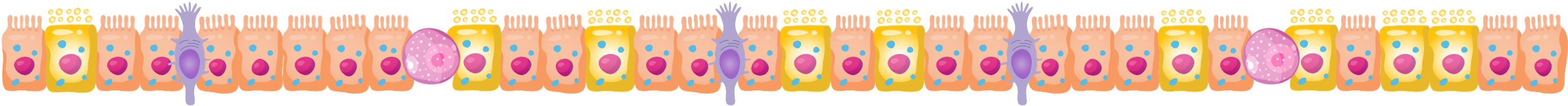 Figure adapted from Porsbjerg CM, et al. Eur Respir J. 2020;56:2000260 and Gauvreau GM, et al. Expert Opin Ther Targets. 2020;24:777-792, which was based on Brusselle G and Bracke K. Ann Am Thorac Soc. 2014;11:S322-S328, Brusselle G, et al. Nat Med. 2013;19:977-979 and Lambrecht BN and Hammad H. Nat Immunol. 2015;16:45-56. 
Abbreviations: IL, interleukin; TSLP, thymic stromal lymphopoietin. References: 1. Holgate ST. Immunol Rev. 2011;242:205-219; 2. Bartemes KR, Kita H. Clin Immunol. 2012;143(3):222-235; 3. Roan F, et al. J Clin Invest. 2019;129:1441-1451; 4. Erle DJ, et al. J Cell Biol. 2014;205(5):621-631; 5. Wark PAB, Gibson PG. Thorax. 2006;61:909-915; 6. Iikura M, et al. PLoS One. 2015;10:e0123584; 7. Baxi SN, Phipatanakul W. Adolesc Med State Art Rev. 2010;21:57-71; 8. Lambrecht BN, Hammad H. Nat Immunol. 2015;16:45-56. 
US-79143 Last Updated 12/23
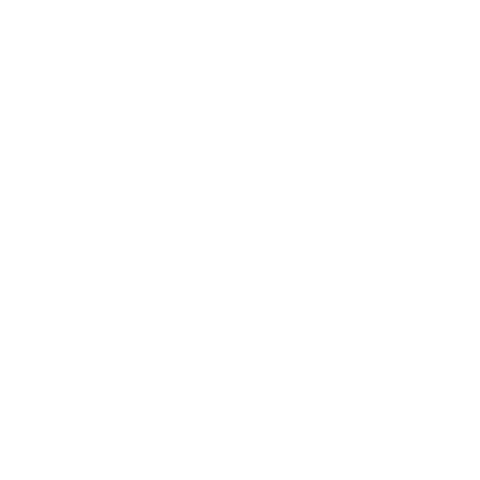 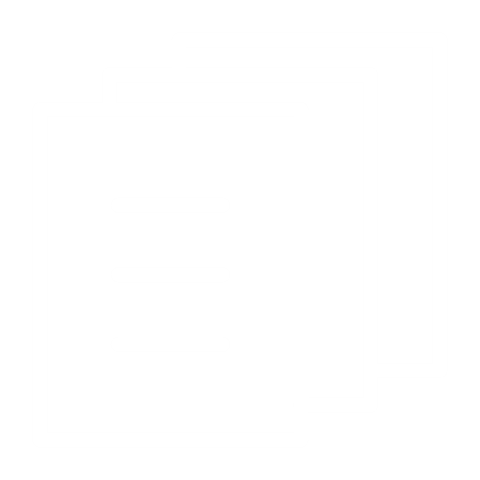 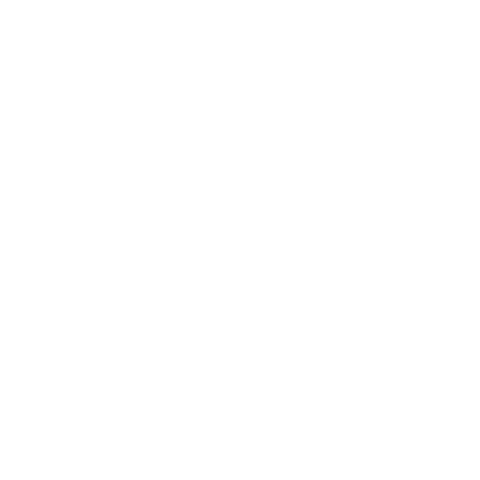 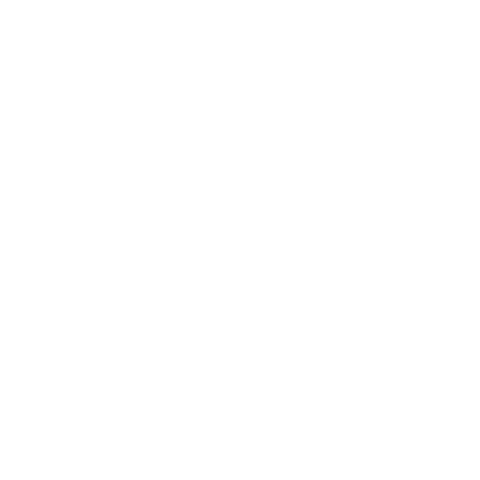 Epithelial cytokines may play a key role in driving airway inflammation
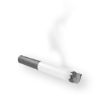 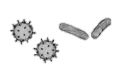 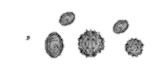 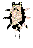 Viruses, allergens, cigarette smoke and pollution
Alarmins
IL-33, TSLP, IL-251
IL-131
T2 interleukins
IL-41
IL-51
FeNO1
Biomarkers
IgE/EOS1
EOS1
Airway hyperresponsiveness1
Mucus secretion1
Airway remodeling1
Airway hyperresponsiveness1
Mucus plugging2,3
Bronchoconstriction1
Airway remodeling1
Mucus plugging3,4
Pathophysiological outcomes
Clinical outcomes
Symptoms,1-4 lung function decreases,1 exacerbations1
Abbreviations: EOS, eosinophil(s); FeNO, fractional exhaled nitric oxide; IgE, immunoglobulin E; IL, interleukin; T2, type 2; TSLP, thymic stromal lymphopoietin
References: 1. Porsbjerg CM, et al. Eur Respir J. 2020;56:2000260; 2. Svenningsen S, et al. Chest. 2019;155(6):1178-1189; 3. Lambrecht BN, et al. Immunity. 2019;50:975-991; 4. Dunican EM, et al. J Clin Invest. 2018;128:997-1009. 
US-79143 Last Updated 12/23
29
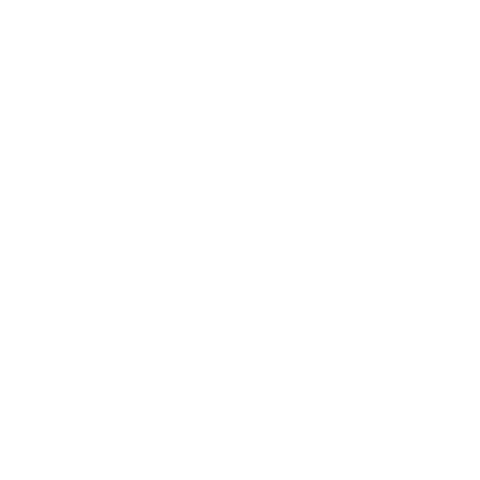 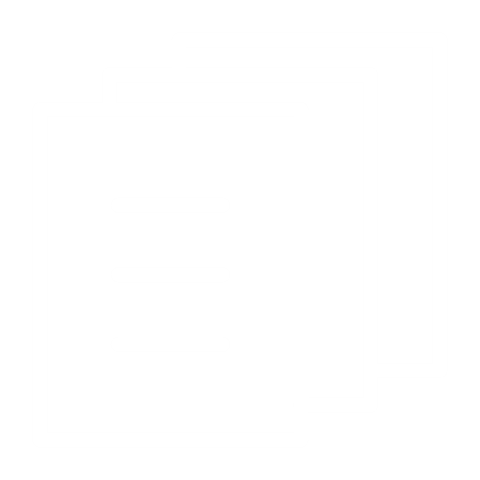 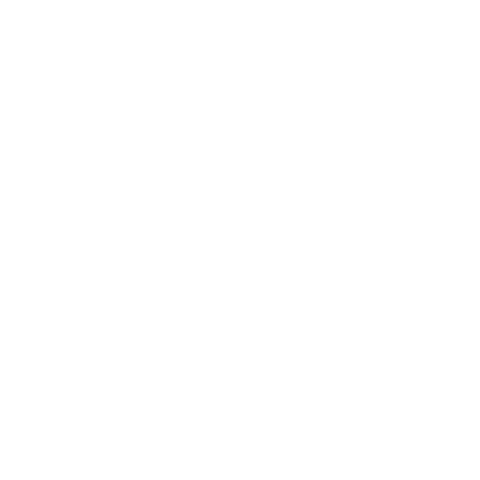 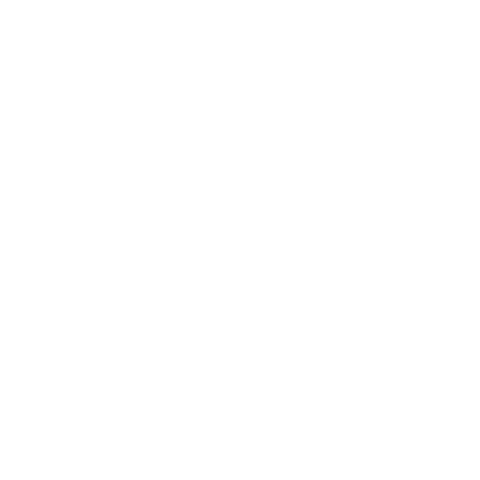 Multiple inflammatory pathways underpin the complexity and heterogeneity of inflammation in severe asthma
Asthma-associated inflammation is complex and heterogeneous,1-4 with numerous cell types and immune pathways involved1,5,6
Asthma phenotyping integrates clinical and biological disease characteristics,7  including triggers of inflammation, clinical signs and pathological features8
There are three prominent phenotypes of severe asthma, which may overlap considerably:
Non Type 2 (T2) inflammation
Type 2 (T2) inflammation
Allergic eosinophilic asthma1,2,6,9
Triggers include: Seasonal and perennial aeroallergens
Characterized by: High serum IgE, high eosinophils and high FeNO biomarker levels
Non-allergic eosinophilic asthma1,2,6,9
Triggers include: Pathogens, pollutants and smoke
Characterized by: High blood eosinophils and high FeNO biomarker levels
Beyond T2 asthma4,6,10
Triggers include: Pathogens, pollutants and smoke
Characterized by: Physiological effects, such as AHR and mucus production, that go beyond only T2-high or T2-low asthma
Abbreviations: AHR, airway hyperresponsiveness; FeNO, fractional exhaled nitric oxide; IgE, immunoglobulin E. References: 1. Busse WW. Allergol Int. 2019;68:158-166; 2. Tran TN, et al. Ann Allergy Asthma Immunol. 2016;116:37-42; 3. Carr TF, Bleecker E. World Allergy Organ J. 2016;9(1):41; 4. Kupczyk M, et al. Allergy. 2014;69:1198-1204; 5. Barnes PJ. Pathophysiology of asthma. In: European Respiratory Society Monograph. 2003;84-113; 6. Gauvreau GM, et al. Expert Opin Ther Targets. 2020;24:777-792; 7. Chung KF, et al. Eur Respir J. 2014;43(2):343-373. 8. Ijaz HM, et al. Cureus. 2018;11(3):e4194; 9. Porsbjerg CM, et al. Eur Respir J. 2020;56:2000260; 10. Hudey SN, et al. Curr Opin Immunol. 2020;66:123-128. 

US-79143 Last Updated 12/23
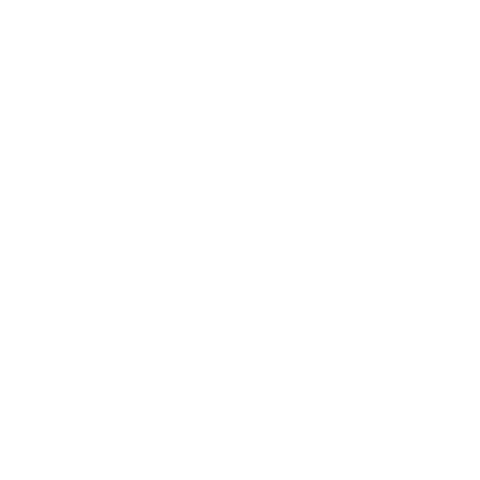 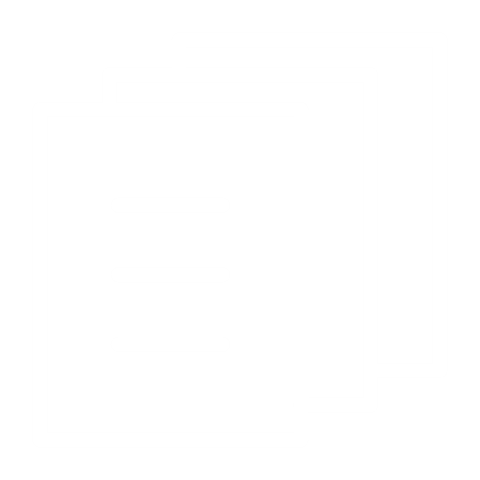 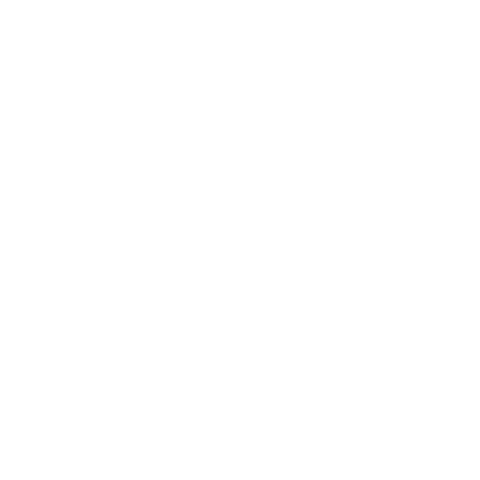 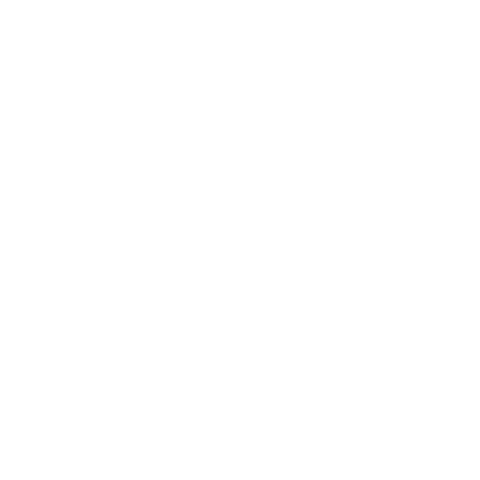 Allergic eosinophilic asthma phenotype
A key pathogenic mechanism of allergic eosinophilic asthma is the Th2-driven inflammation that results from exposure to allergic triggers1,2
Allergens
Fungi
Cytokines
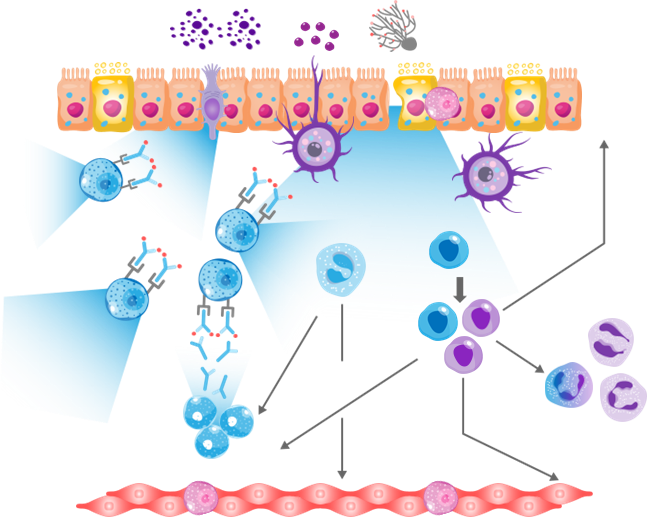 Epithelium
1
TSLP
IL-33
TSLP
IL-33
IL-25
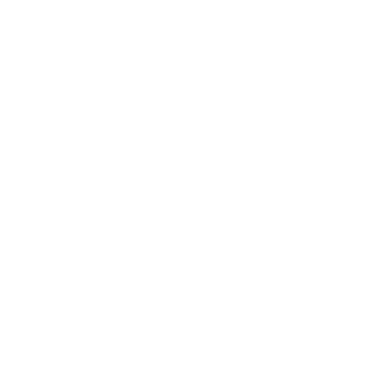 IL-5
IL-13
Dendritic
cell
Mast cells
Basophil
Naïve
T cell
TSLP
2
IL-13
6
Histamine
Leukotrienes
Th2
cells
IL-5
IL-4, IL-13
4
IgE
ILC2s
IL-4, IL-13
IL-13
B cells
IL-13
3
5
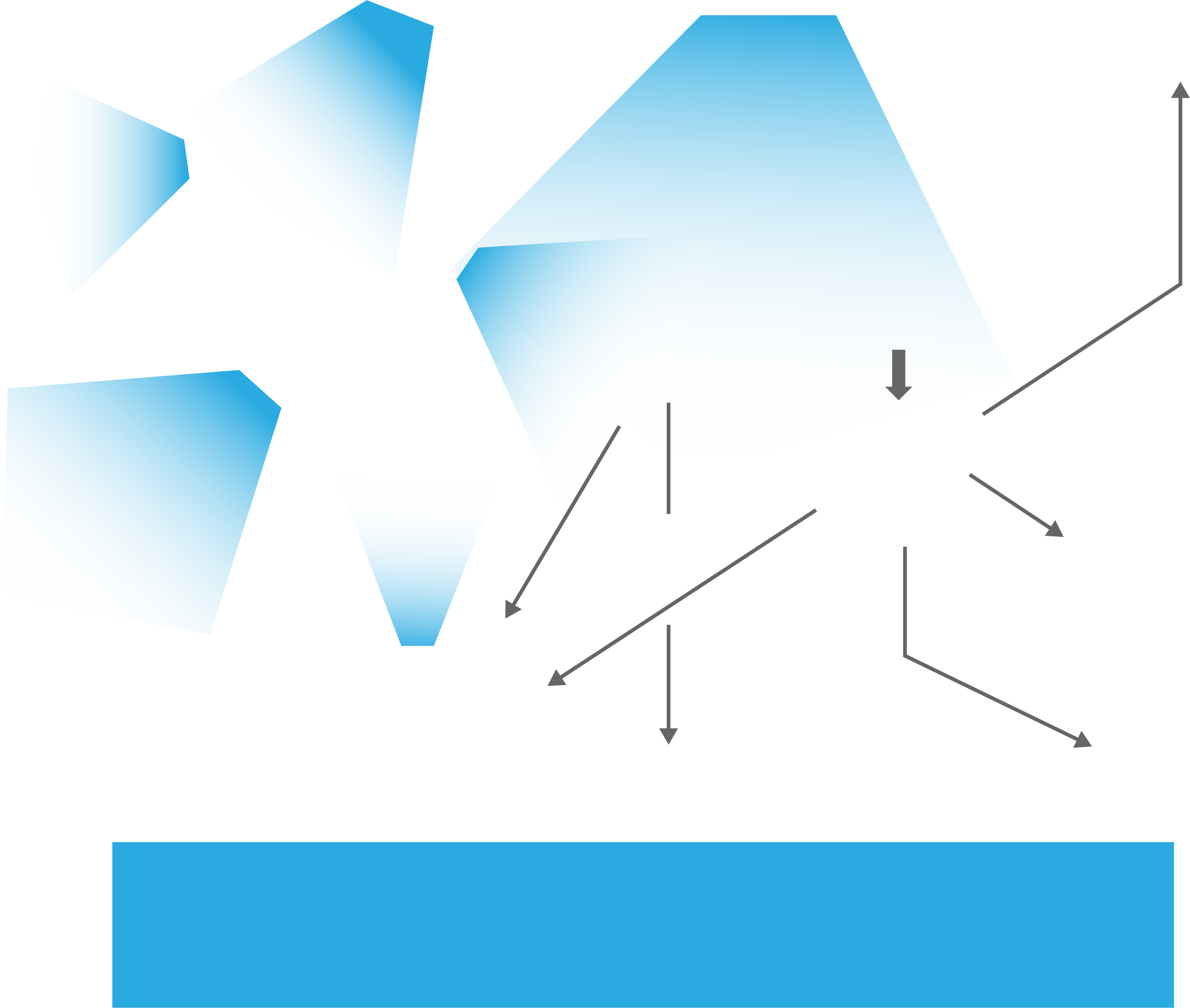 Allergic eosinophilic
Click here to find out how this pathway can manifest in a clinical setting
Figure adapted from Porsbjerg CM, et al. Eur Respir J. 2020;56:2000260 and Gauvreau GM, et al. Expert Opin Ther Targets. 2020;24:777-792, which was based on Brusselle G and Bracke K. Ann Am Thorac Soc. 2014;11:S322-S328, Brusselle G, et al. Nat Med. 2013;19:977-979 and Lambrecht BN and Hammad H. Nat Immunol. 2015;16:45-56. 
Abbreviations: IgE, immunoglobulin E; IL, interleukin; ILC2, type 2 innate lymphoid cell; T2, type 2; Th, T helper; TSLP, thymic stromal lymphopoietin.References: 1. Gauvreau GM, et al. Expert Opin Ther Targets. 2020;24:777-792; 2. Porsbjerg CM, et al. Eur Respir J. 2020;56:2000260; 3. Varricchi G, et al. Front Immunol. 2018;9:1595; 4. Marone G, et al. Front Pharmacol. 2019;10:1387; 5. Escamilla-Gil JM, et al. Biomed Res Int. 2022:5753524.

US-79143 Last Updated 12/23
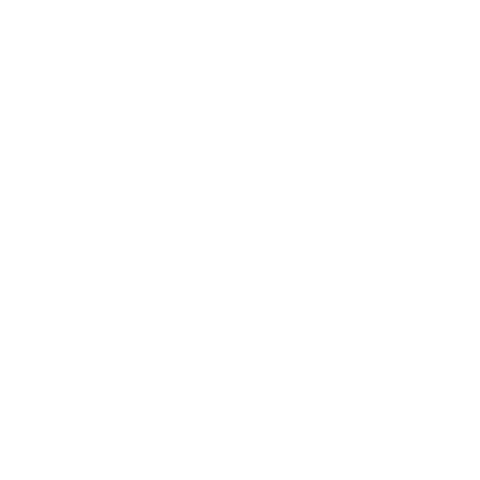 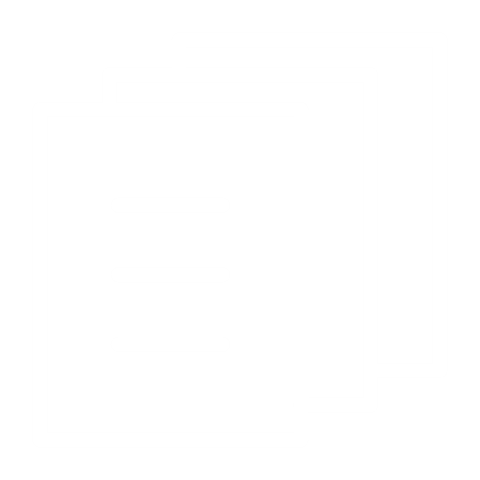 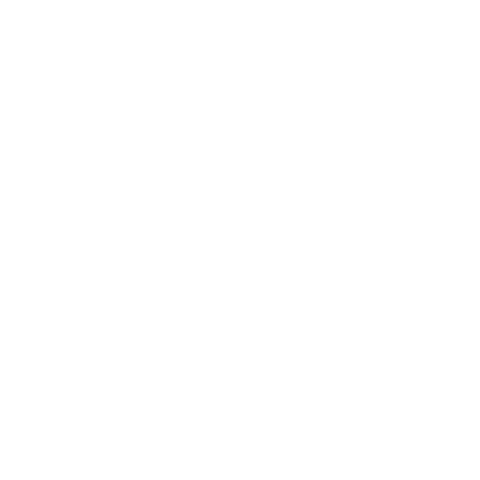 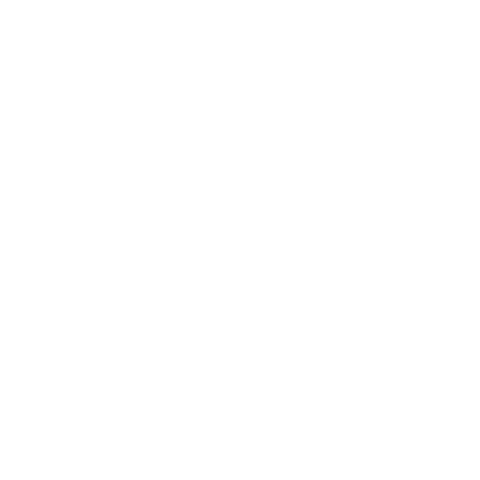 Case study: Allergic eosinophilic asthma phenotype [1/2]
Patient case study
19-year-old male
Diagnosed with asthma at 12 years of age; persistent since then
Positive skin prick test to house dust mites and pollen, occasional rhinitis, and history of allergic disease 
No known comorbidities; non-smoker
Past medical history
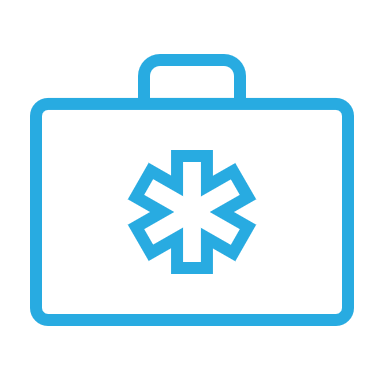 History of present illness
Medications
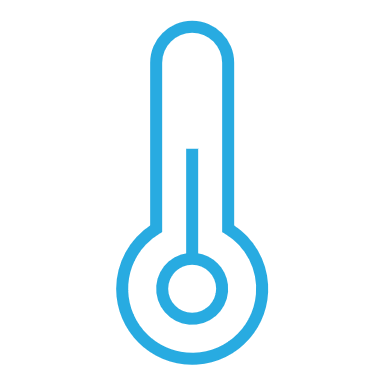 Hospitalized recently with a severe asthma attack
Experiences worse symptoms in the summer months
Night waking at least once a week
Cannot exercise as he would like; breathing is ‘heavy’ on exertion
Uses a SABA several times a day and before exercise
Adherent to current therapy though symptoms not adequately controlled
High-dose ICS-LABA daily 
Daily SABA use
Has received multiple short doses of OCS over the past year following exacerbations
Abbreviations: ICS, inhaled corticosteroid; LABA, long-acting beta agonist; OCS, oral corticosteroid; SABA, short-acting beta-agonist.
 US-79143 Last Updated 12/23
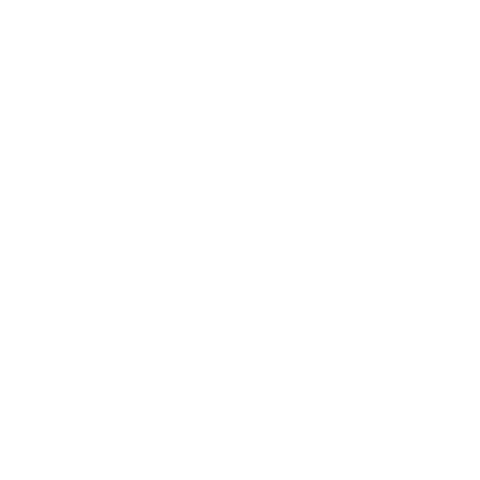 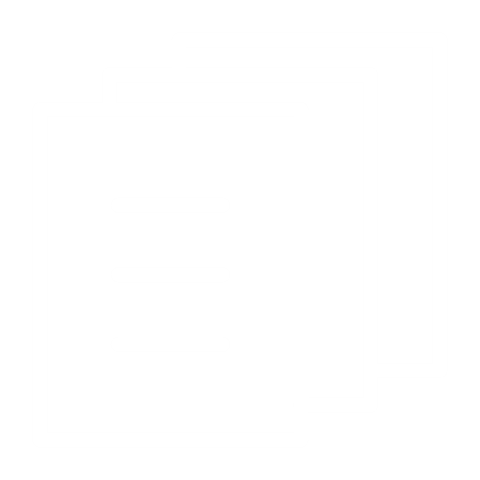 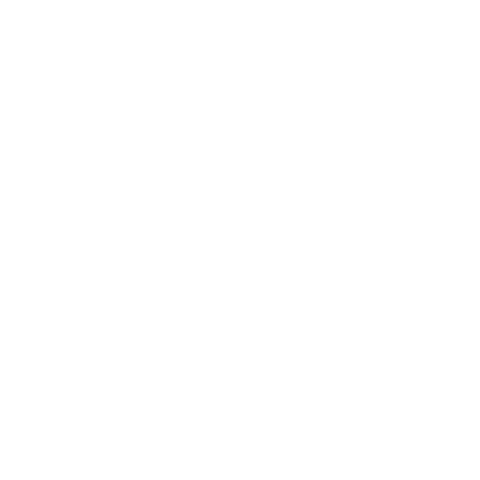 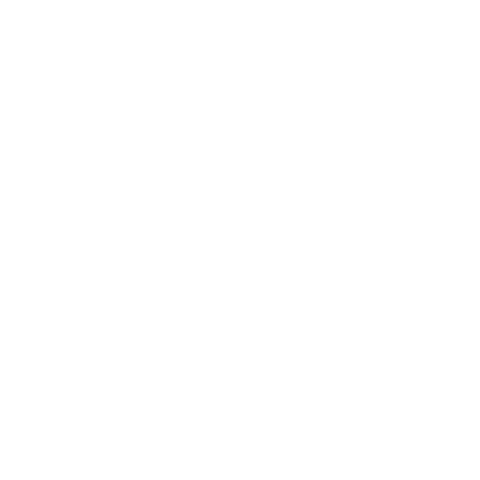 Case study: Allergic eosinophilic asthma phenotype [2/2]
Patient case study
19-year-old male
Current status
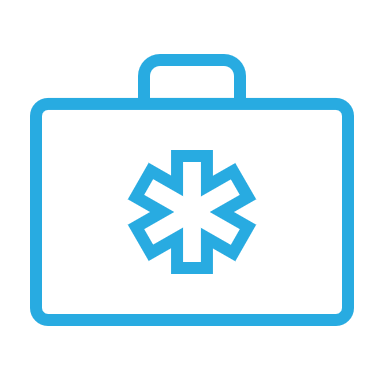 What might demonstrate allergic-driven disease in this patient?

What could be driving the eosinophilic response?

Why might this patient experience more symptoms based on the seasons?
One year ago (after a course of OCS)
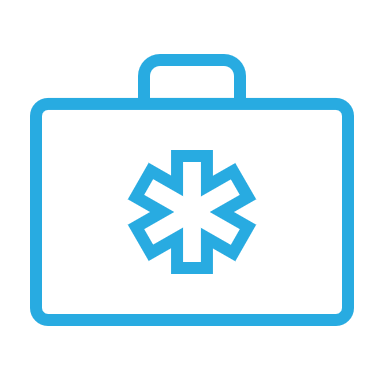 Abbreviations: FeNO, fractional exhaled nitric oxide; FEV1, forced expiratory volume in 1 second; IgE, immunoglobulin E; IU, international unit; OCS, oral corticosteroid; ppb, parts per billion.
 US-79143 Last Updated 12/23
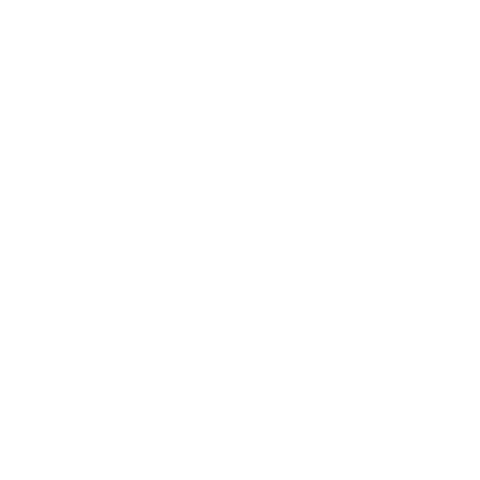 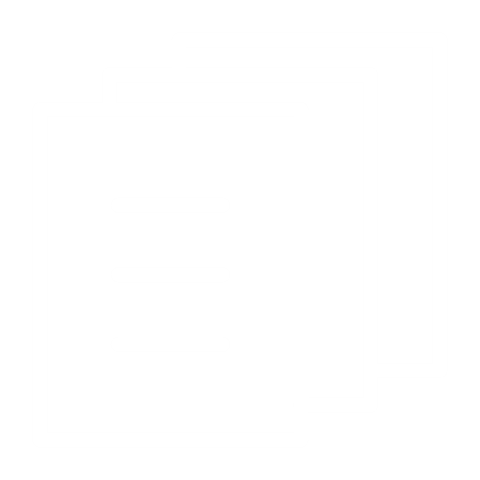 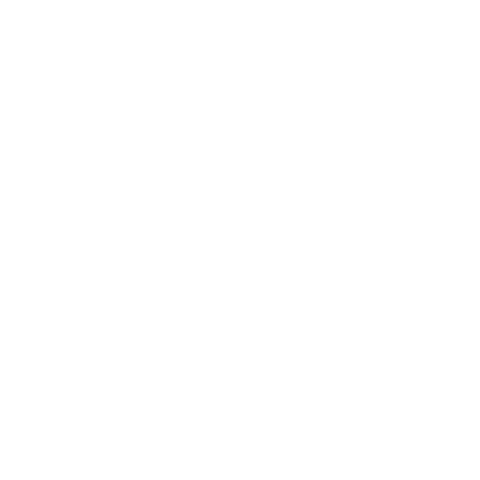 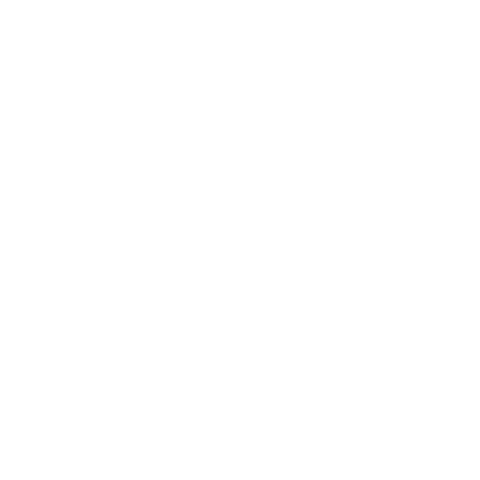 Non-allergic eosinophilic asthma phenotype
Unlike the allergic asthma pathogenesis, in eosinophilic asthma, stimulated ILC2 cells play a central role and drive the eosinophilic inflammatory pathway1,2
Bacteria
Viruses
Smoke
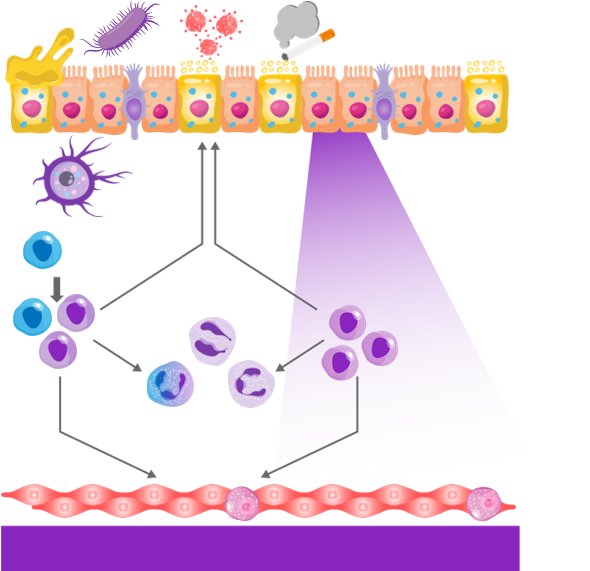 Mucus
1
Goblet cell
4
TSLP
IL-33
IL-25
Dendritic cell
Mucus
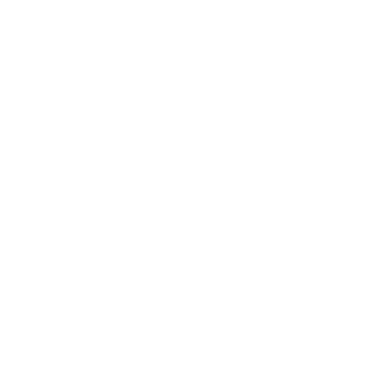 Naïve
T cell
IL-13
IL-13
ILC2s
2
Th2
cells
IL-5
IL-5
ILC2s
Eosinophils
3
IL-13
IL-13
Smooth muscle
Click here to find out how this pathway can manifest in a clinical setting
Non-allergic eosinophilic
Figure adapted from Porsbjerg CM, et al. Eur Respir J. 2020;56:2000260 and Gauvreau GM, et al. Expert Opin Ther Targets. 2020;24:777-792, which was based on Brusselle G and Bracke K. Ann Am Thorac Soc. 2014;11:S322-S328, Brusselle G, et al. Nat Med. 2013;19:977-979 and Lambrecht BN and Hammad H. Nat Immunol. 2015;16:45-56. 
Abbreviations: FeNO, fractional exhaled nitric oxide; IgE, immunoglobulin E; IL, interleukin; ILC2, type 2 innate lymphoid cell; T2, type 2; Th, T helper; TSLP, thymic stromal lymphopoietin.References: 1. Gauvreau GM, et al. Expert Opin Ther Targets. 2020;24:777-792; 2. Oppenheimer J, et al. Ann Allergy Asthma Immunol. 2022;129:169-180; 3. Walford HH, et al. J Asthma Allergy. 2014;7:53-65; 4. Jia Y, et al. Am J Respir Cell Mol Biol. 2016;55(5):675-683; 5. Marone G, et al. Front Pharmacol. 2019;10:1387; 6. Escamilla-Gil JM, et al. Biomed Res Int. 2022:5753524.
US-79143 Last Updated 12/23
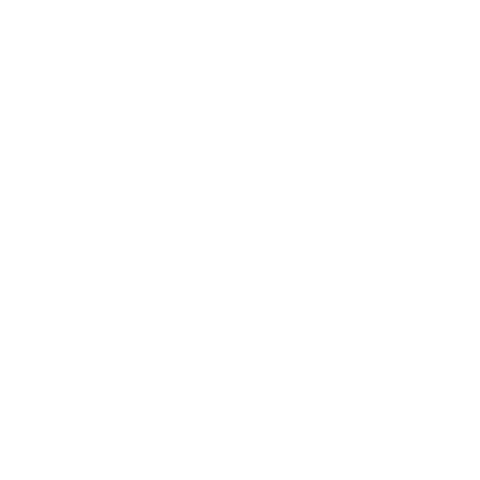 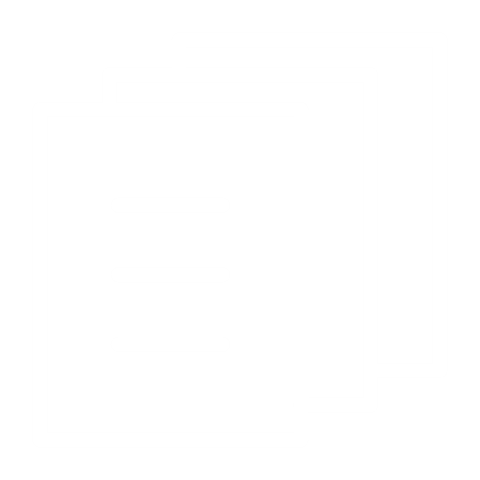 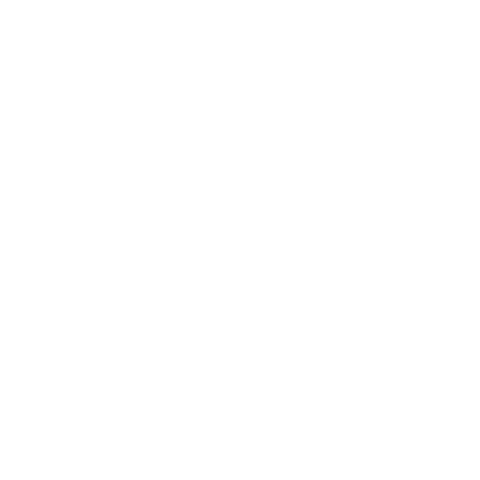 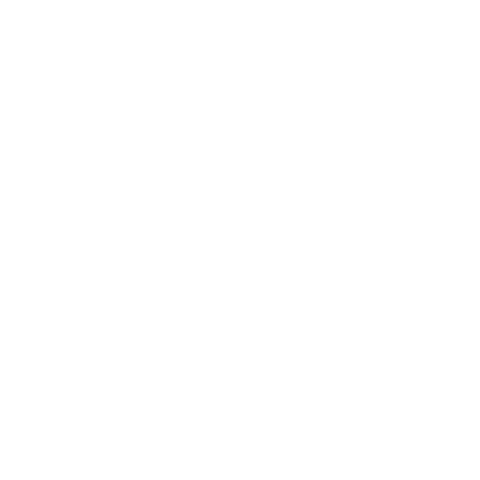 Case study: Non-allergic eosinophilic asthma phenotype [1/2]
Patient case study
55-year-old female
Diagnosed with asthma at 40 years of age; symptoms persistent in last 5 years (one hospital admission) 
Skin prick test shows no response
Chronic rhinosinusitis with nasal polyps, anxiety, depression and hypertension
Past medical history
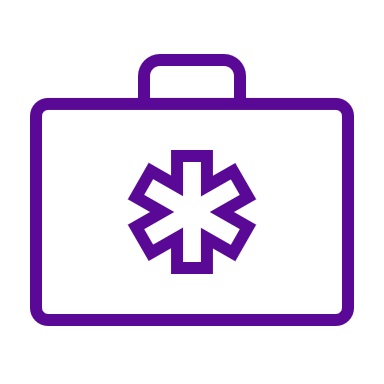 History of present illness
Medications
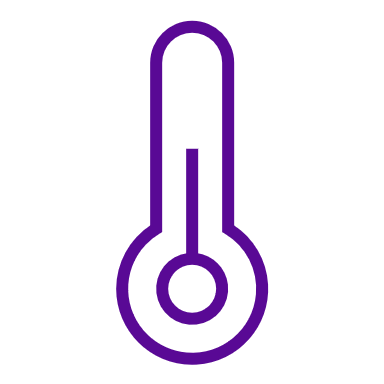 Diffuse wheezing, responsive to OCS
Chest tightness and difficulty controlling asthma symptoms
OCS-related comorbidities including high BMI and hypertension
Feels her asthma is never ‘controlled’
Accepts that she is overweight (BMI: 35 kg/m2), but no recent change
Adherent to current therapy
Loss of smell
High-dose ICS/LABA BID, LAMA OD
Rescue bronchodilators >20 puffs/week
10 mg of maintenance OCS for last 3 years
Abbreviations: BID, twice a day; ICS, inhaled corticosteroid; LAMA, long-acting muscarinic antagonist; OCS, oral corticosteroid; OD, once daily.
 US-79143 Last Updated 12/23
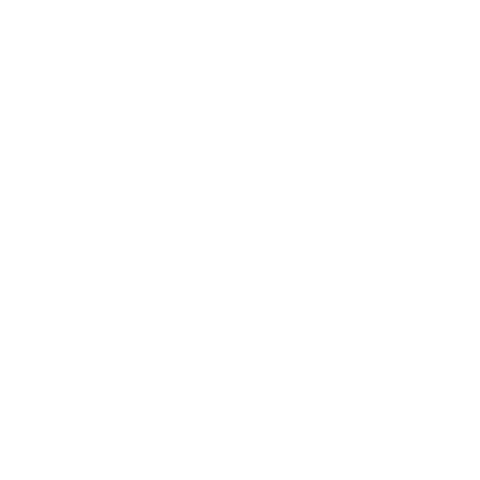 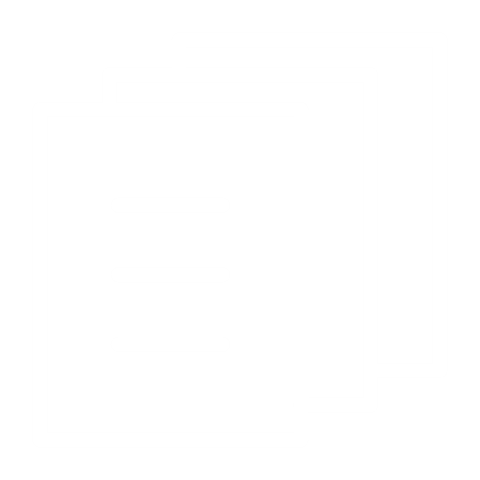 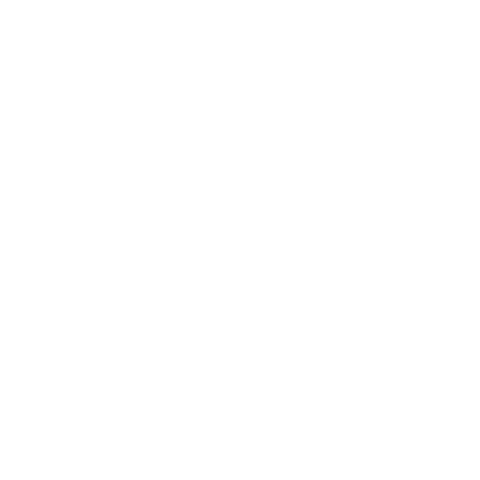 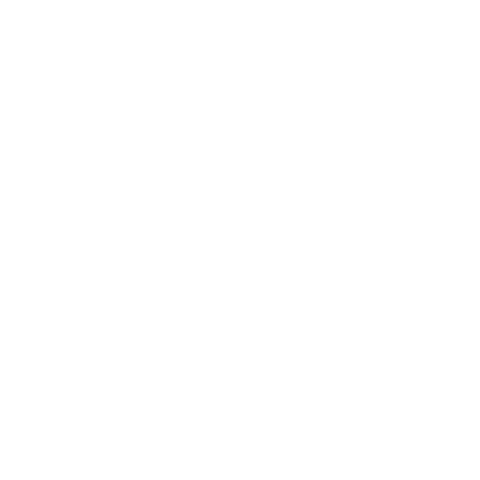 Case study: Non-allergic eosinophilic asthma phenotype [2/2]
Patient case study
55-year-old female
Current status
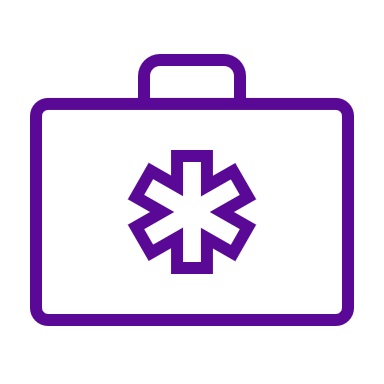 Which clinical phenotypes might differentiate eosinophilic-driven disease?

Are there any other diagnostic tests you would like to see?

Why might their blood eosinophils currently be lower?
Three years ago (before maintenance OCS)
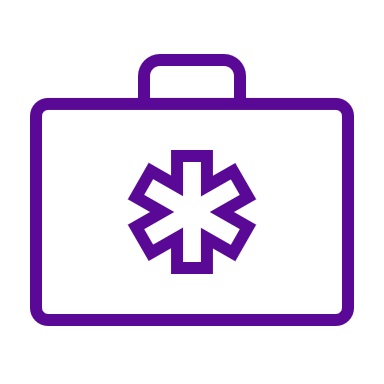 Abbreviations: FeNO, fractional exhaled nitric oxide; FEV1, forced expiratory volume in 1 second; IgE, immunoglobulin E; IU, international unit; OCS, oral corticosteroid; ppb, parts per billion.
 US-79143 Last Updated 12/23
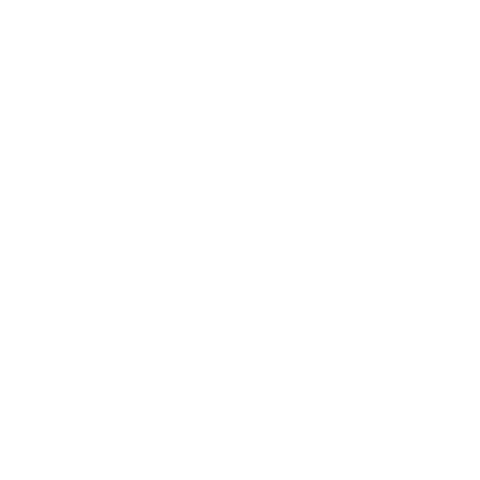 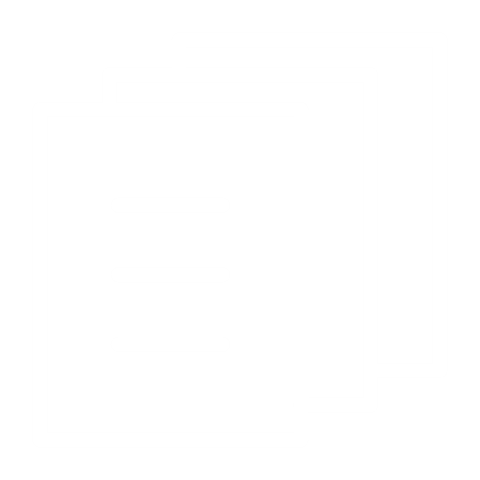 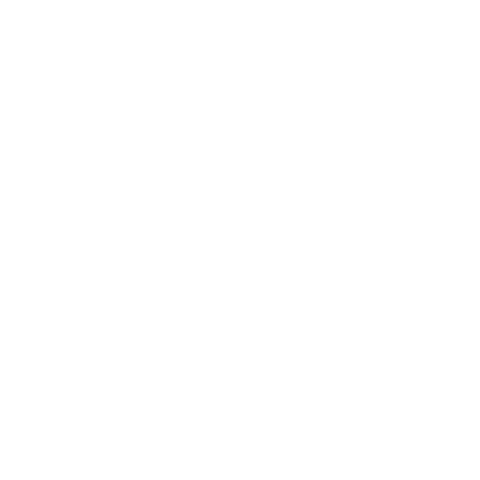 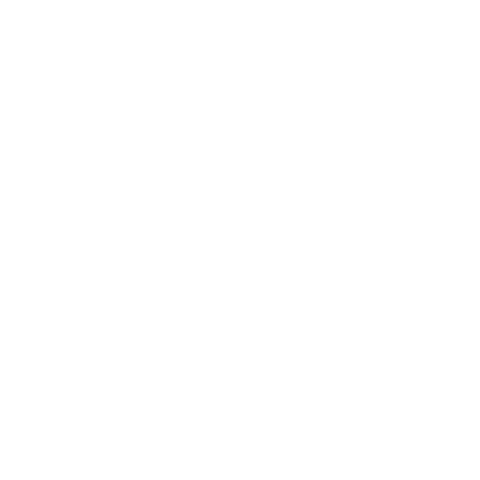 Beyond-T2 asthma phenotype
Mechanisms of asthma beyond-T2 inflammation may be characterized by airway hyperresponsiveness and airway remodeling and may co-exist with T2-dependent inflammation.1,2  A combination of smooth muscle hyperreactivity and mast cell-driven inflammation, combines to drive airway hyperresponsiveness and symptoms of asthma1,3*
Bacteria
Viruses
Smoke
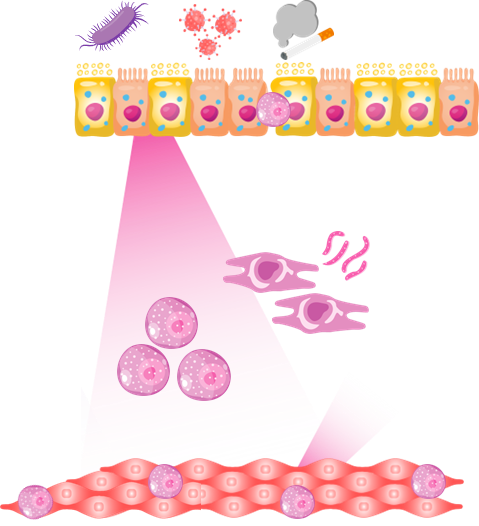 1
Goblet cell
Mast cell
TSLP
IL-33
Collagen
2
3
Mast cell
TSLPIL-33
Fibroblast
4
5
IL-6
TSLP
Mast cell
Beyond-T2 pathways
Click here to find out how this pathway can manifest in a clinical setting
T2-independent pathways
Figure adapted from Porsbjerg CM, et al. Eur Respir J. 2020;56:2000260 and Gauvreau GM, et al. Expert Opin Ther Targets. 2020;24:777-792, which was based on Brusselle G and Bracke K. Ann Am Thorac Soc. 2014;11:S322-S328, Brusselle G, et al. Nat Med. 2013;19:977-979 and Lambrecht BN and Hammad H. Nat Immunol. 2015;16:45-56.
*Blockade of TSLP has suggested inhibition of pathways beyond type 2 inflammation. More recent evidence also suggests that Th1/17-driven neutrophilic pathways may not be key drivers of this type of inflammation.11-13 
Abbreviations: IgE, immunoglobulin E; IL, interleukin; ILC2, type 2 innate lymphoid cell; T2, type 2; Th, T helper; TSLP, thymic stromal lymphopoietin.References: 1. Gauvreau GM, et al. Expert Opin Ther Targets. 2020;24:777-792; 2. Hudey SN, et al. Curr Opin Immunol. 2020;66:123-128; 3. Renauld CJ. J Clin Pathol. 2001;54:577-589; 4. Calderon AA, et al. Eur Respir Rev. 2023;32(167):220144; 5. Porsbjerg CM, et al. Eur Respir J. 2020;56:2000260; 6. West EE, et al. Drug Discov Today Dis Mech. 2012;9:3-4; 7. Allinne J, et al. J Allergy Clin Immunol. 2019;144(6):1624-1637.e10; 8. Shan L, et al. J Immunol. 2010;184:7134-7143; 9. Berair R, et al. BMC Med. 2013;11:145; 10. Page S, et al. Am J Physiol Lung Cell Mol Physiol. 2001;281:L1313-L1323; 11. Brightling CE, et al. New Eng J Med. 2021;385:1669-1679; 12. Diver S, et al. Lancet Respir Med. 2021;9(11):1299-1312; 13. Sverrild A, et al. Eur Respir J. 2021;59:2101296.US-79143 Last Updated 12/23
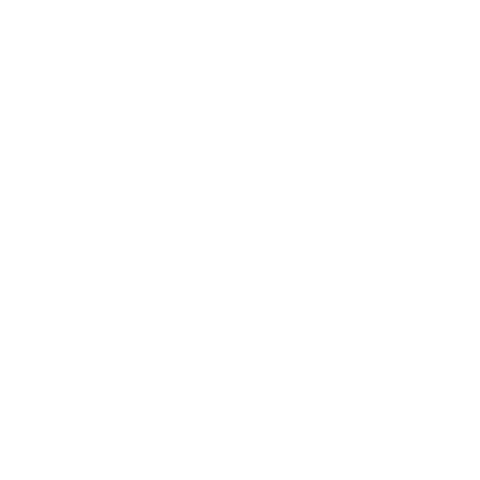 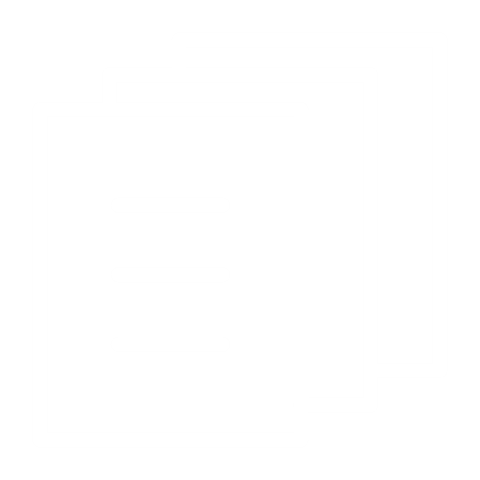 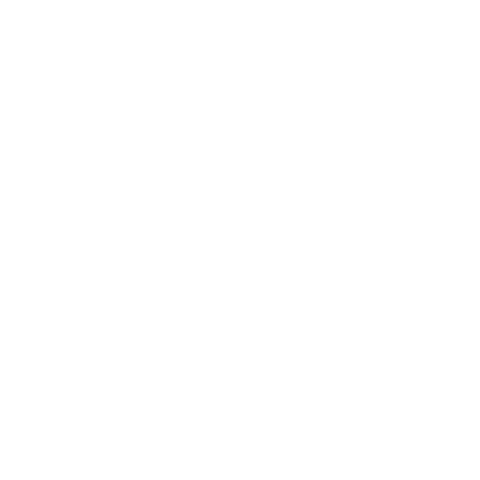 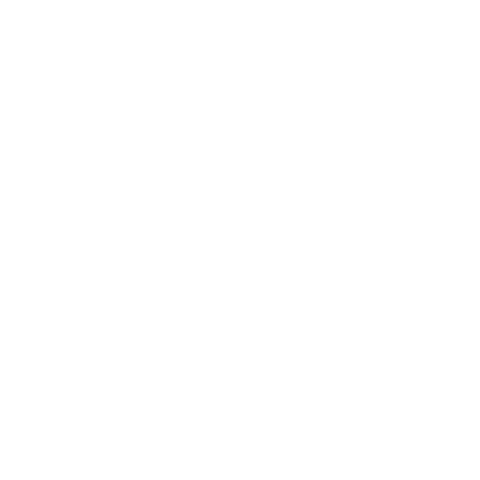 Case study: Beyond-T2 asthma phenotype[1/2]
Patient case study
53-year-old female
Diagnosed with asthma at 45 years of age. 
Known triggers include viral, smoke and changes in weather
No known comorbidities, former smoker
Negative skin prick test
Past medical history
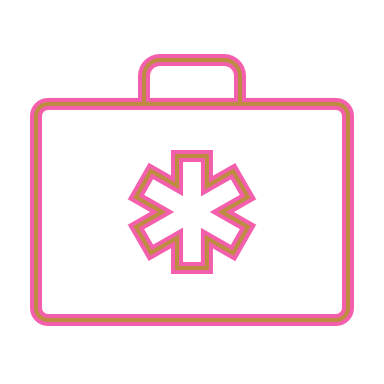 History of present illness
Medications
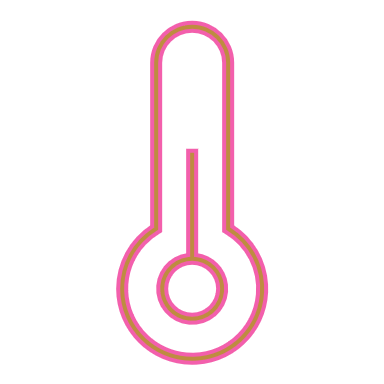 Sudden shortness of breath 
Yellow sputum and productive cough
Condition worsened despite nebulizer and IV steroids
Significant amount of mucus plugging airways following CT scan
Poor lung function is indicated by low FEV1 and FEV1/FVC ratio
Maintained healthy weight (BMI: 23.5 kg/m2)
Adherent to current therapy
High ICS-LABA daily
Add-on treatment with LAMA
Has received three short doses of OCS over the past year following exacerbations
Abbreviations: BMI, body mass index; CT, computerized tomography; FEV1, forced expiratory volume in 1 second; FVC, forced vital capacity; ICS, inhaled corticosteroid; IV, intravenous; LAMA, long-acting muscarinic antagonist; OCS, oral corticosteroid.
 US-79143 Last Updated 12/23
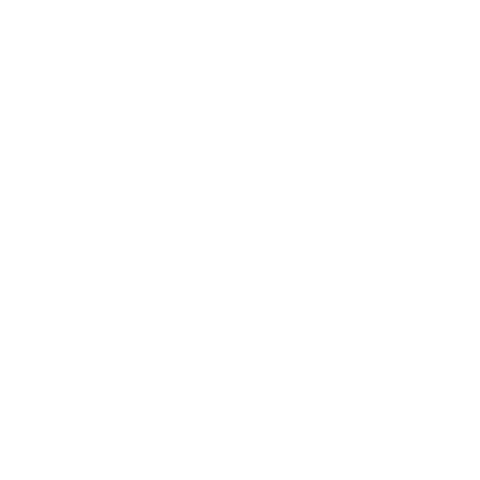 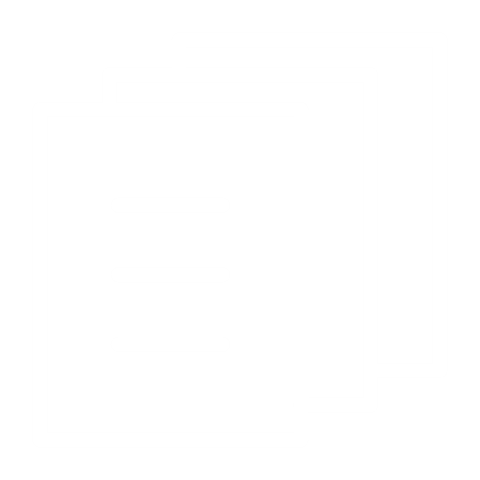 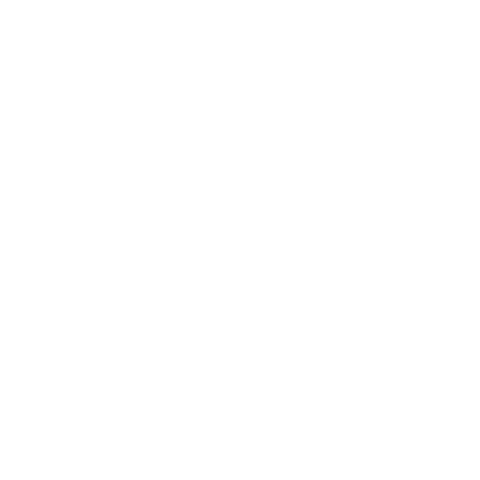 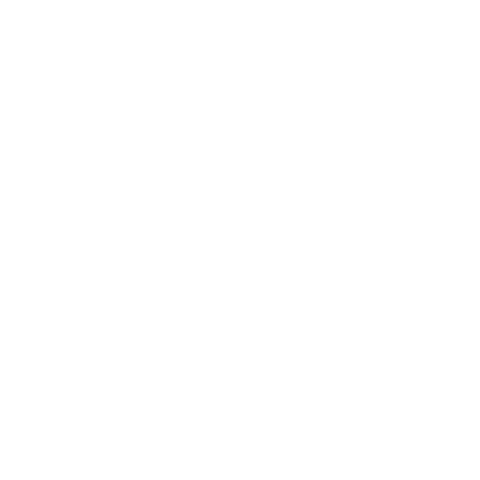 Case study: Beyond-T2 asthma phenotype[2/2]
Patient case study
53-year-old female
Current status
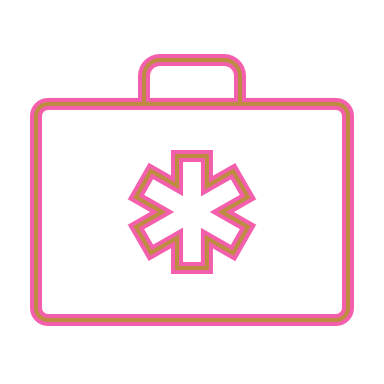 What other diagnostic tests could be useful for this patient?

Based on the immunology, what could be driving their exacerbations?
Four years ago (after last exacerbation)
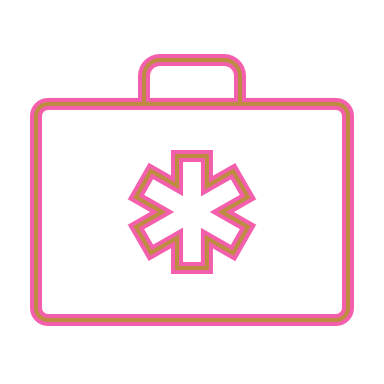 Abbreviations: FeNO, fractional exhaled nitric oxide; FEV1, forced expiratory volume in 1 second; IgE, immunoglobulin E; IU, international unit; PD15, provoking dose to cause a 15% fall in FEV1; ppb, parts per billion.
 US-79143 Last Updated 12/23
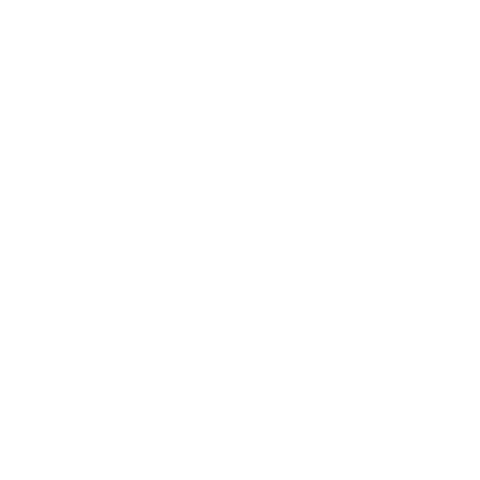 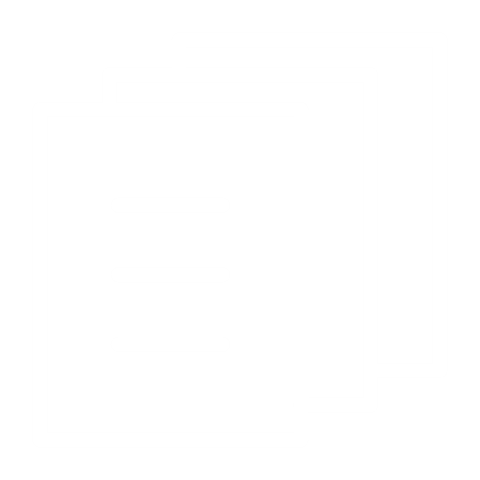 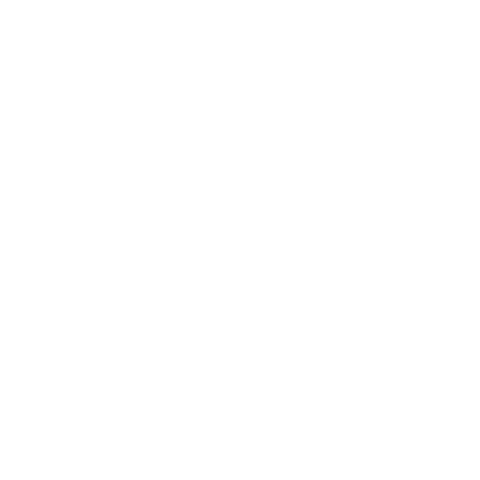 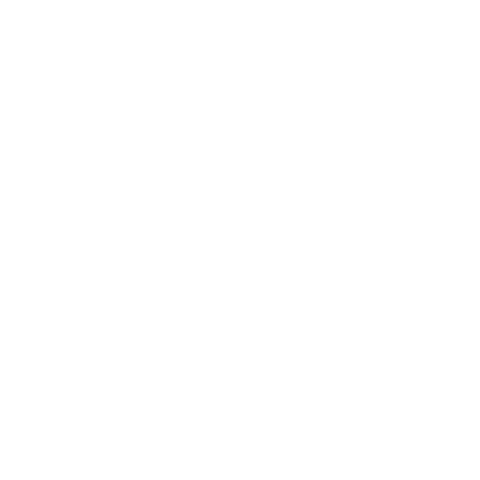 Summary
Key messages:
Severe asthma is a complex, heterogeneous disease characterized by airway inflammation and airway hyperresponsiveness1-4
There are three key inflammatory subtypes of asthma with heterogeneous pathology: ‘allergic eosinophilic,’ ‘non-allergic eosinophilic’ and ‘beyond-T2’1-3
Allergic eosinophilic asthma is characterized by Th2-driven inflammation which results from allergen exposure  
Non-allergic eosinophilic asthma is also characterized by Th2-driven inflammation 
Asthma beyond Th2-driven inflammation is less well defined and is characterized by neutrophilia
Epithelial-derived cytokines (eg, TSLP, IL-33 and IL-25) play an important role in all phenotypes of severe asthma4-8
These cytokines have been implicated in all three phenotypes and can create a positive inflammatory feedback loop
The pathological mechanism driving asthma can vary across patients, with multiple cells and mediators implicated
There is considerable overlap between asthma phenotypes and the underlying inflammatory profiles that drive them2
It is important to understand the driving causes of severe asthma phenotypes, to support optimal management of patients
Abbreviations: IL, interleukin; TSLP, thymic stromal lymphopoietin.References: 1. Busse WW. Allergol Int. 2019;68:158-166; 2. Tran TN, et al. Ann Allergy Asthma Immunol. 2016;116:37-42; 3. Kupczyk M, et al. Allergy. 2014;69:1198-1204; 4. Bartemes KR, Kita H. Clin Immunol. 2012;143:222-235; 5. Roan F, et al. J Clin Invest. 2019;129:1441-1451; 6. McBrien CN, Menzies-Gow A. Front Med (Lausanne). 2017;4:93; 7. Varricchi G, et al. Front Immunol. 2018;9:1595; 8. Gauvreau GM, et al. Expert Opin Ther Targets. 2020;24:777-792.US-79143 Last Updated 12/23
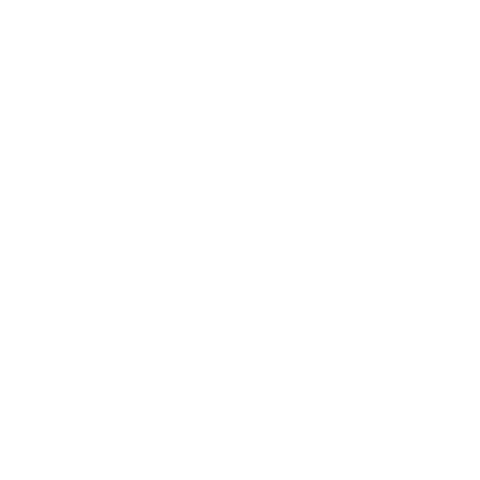 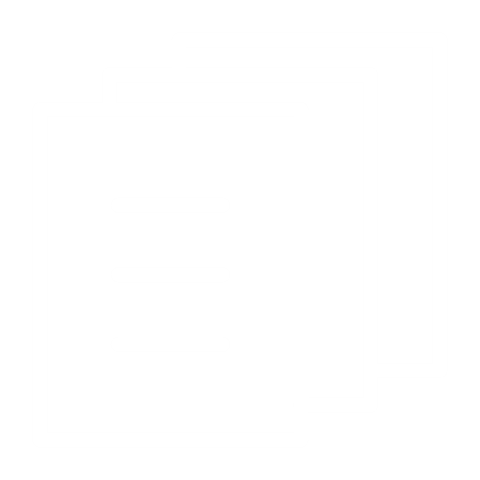 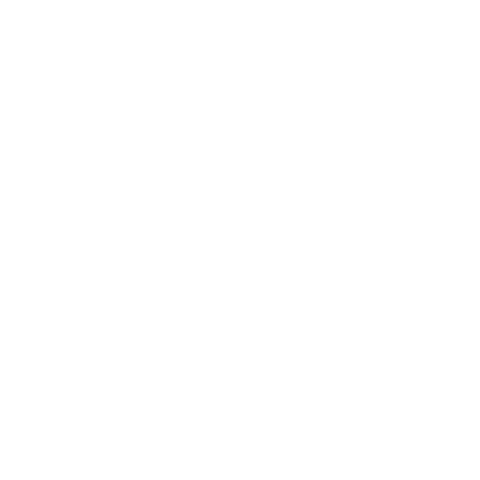 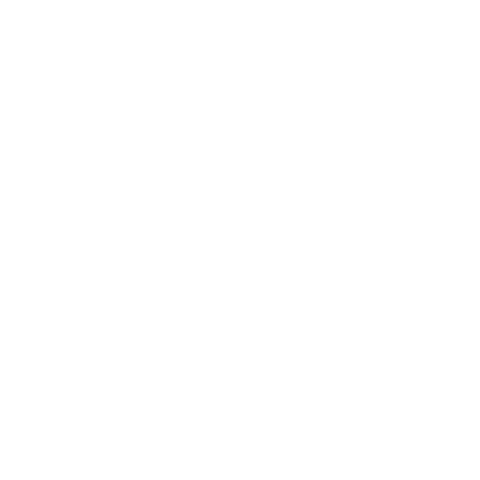 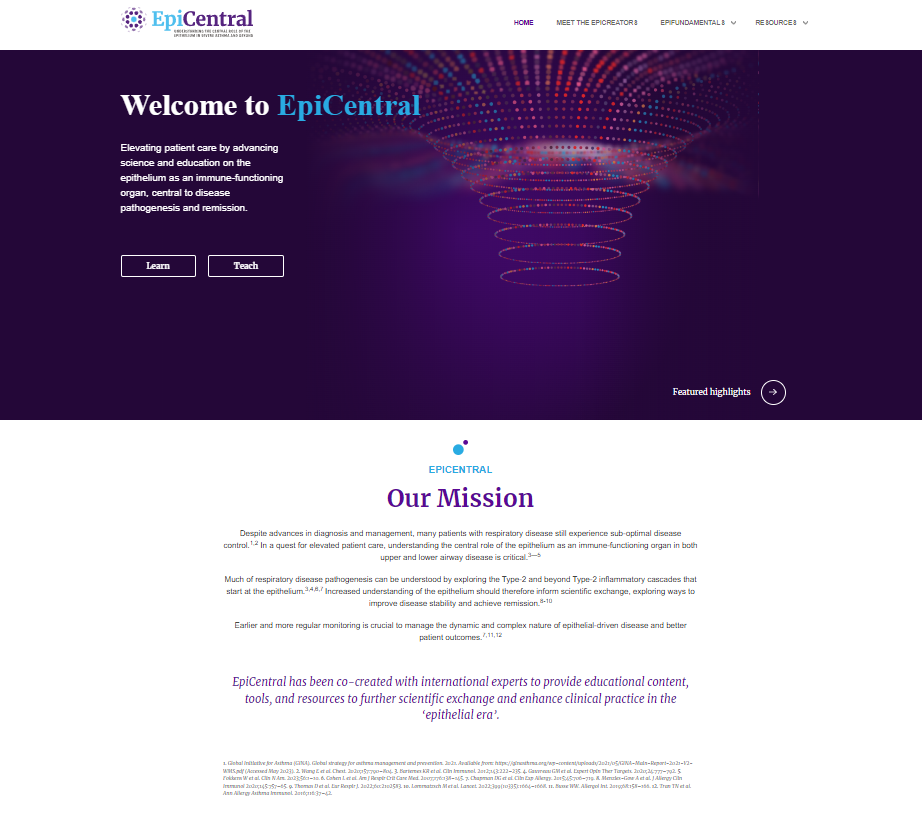 Visit EpiCentral to learn more now!
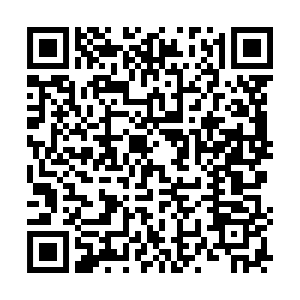 Scan the QR code to visit us.epicentralmed.com
Developed in collaboration with global experts and supported by AstraZeneca, EpiCentral is a scientific and medical education platform developed to establish the central role of the epithelium in inflammatory disease and advance understanding of the role of the epithelium in disease pathobiology.
US-79143 Last Updated 12/23
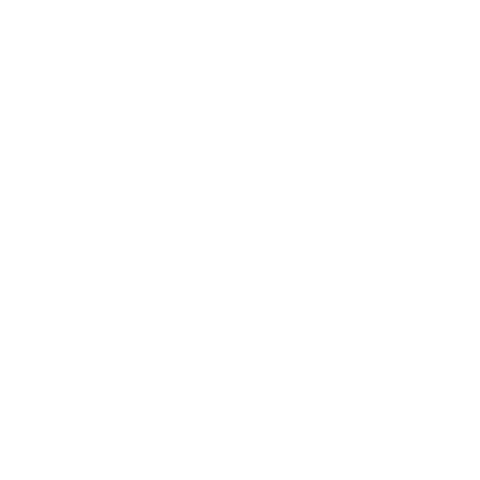 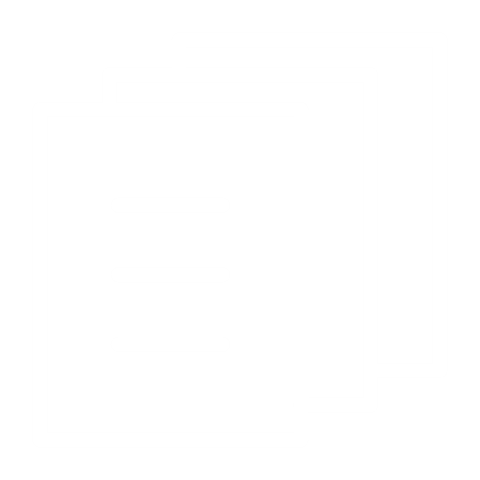 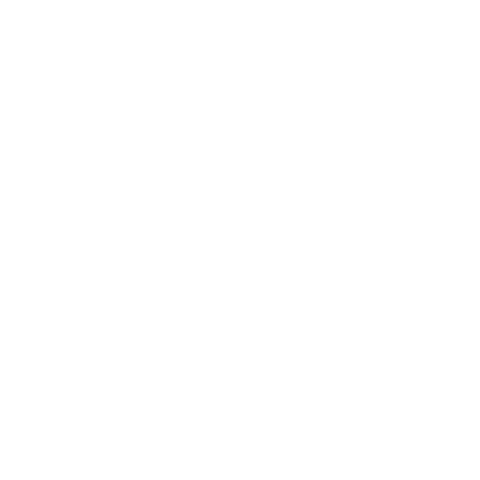 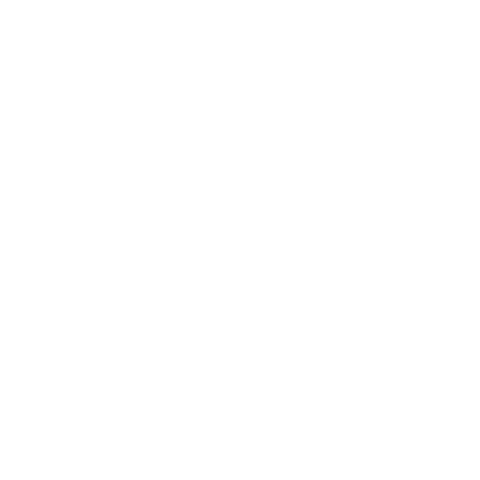 Various cells and inflammatory mediators are involved in asthma pathogenesis1,2 – Glossary of key terms
Glossary of key terms
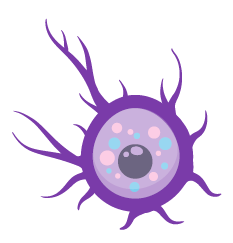 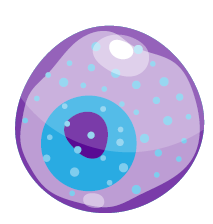 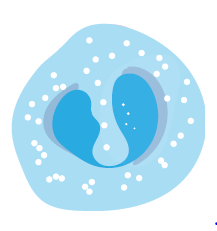 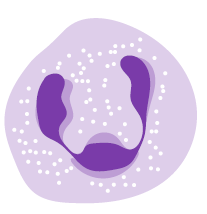 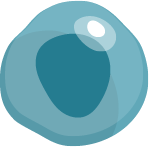 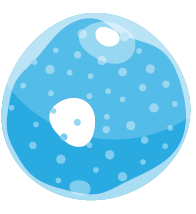 Abbreviations: AHR, airway hyperresponsiveness; IgE, immunoglobulin E; IL, interleukin; ILC2, type 2 innate lymphoid cell; TH2, T-helper 2 cell; TSLP, thymic stromal lymphopoietin.
References: 1. Gauvreau GM et al. Expert Opin Ther Targets. 2020;24(8):777-792; 2. Kim HY, et al. Nat Immunol. 2010;11(7):577-584; 3. Janeway CA Jr, et al. Immunobiology: The Immune System in Health and Disease. 5th edition. New York: Garland Science; 2001. https://www.ncbi.nlm.nih.gov/books/NBK10759/;  4. Licona-Limón P, et al. Nat Immunol. 2013;14(6):536-542; 5. Salter BM, et al. J Leukoc Biol. 2019;106:889-901; 6. Stone KD, et al. J Allergy Clin Immunol. 2010;125(2 Suppl 2):S73-S80; 7. Walford HH, et al. J Asthma Allergy. 2014;7:53-65; 8. Janeway CA Jr, et al. Annu Rev Immunol. 2002;20:197-216; 9. Steinke JW, Borish L. Respir Res. 2001;2(2):66-70; 10.Luo W, et al. Front Immunol. 2022;13:974066; 11. Scott-Taylor TH. Immun Inflamm Dis. 2017;6(1):13-33; 12. Alberts B, et al. Molecular Biology of the Cell. 4th edition. New York: Garland Science; 2002. B Cells and Antibodies. https://www.ncbi.nlm.nih.gov/books/NBK26884/.

US-79143 Last Updated 12/23
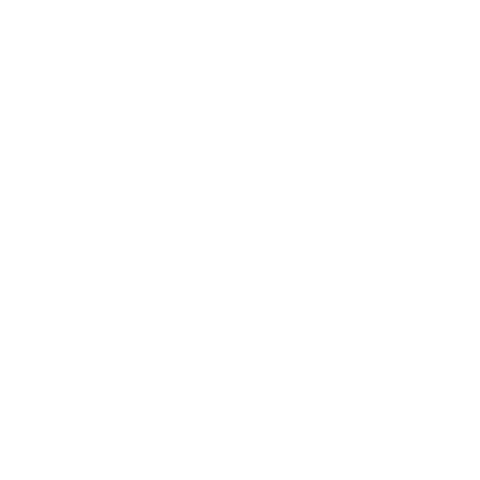 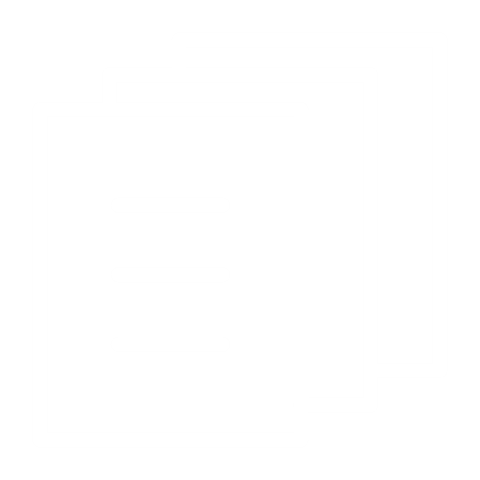 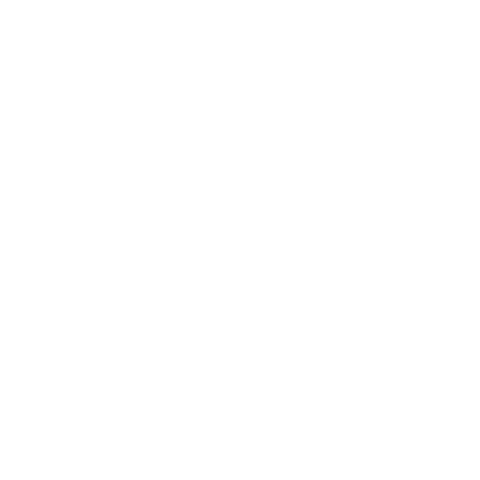 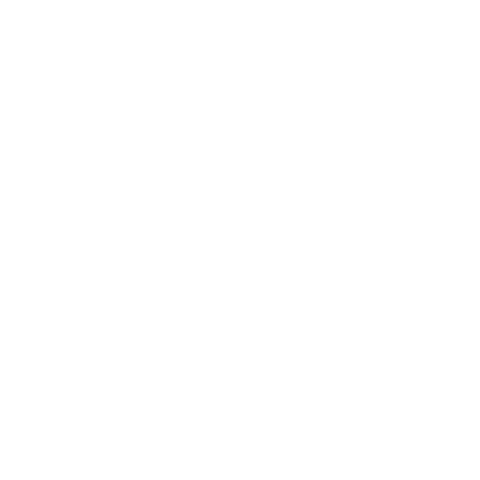 Various cells and inflammatory mediators are involved in asthma pathogenesis1,2 – Glossary of key terms (cont.)
Glossary of key terms
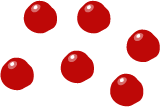 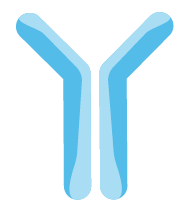 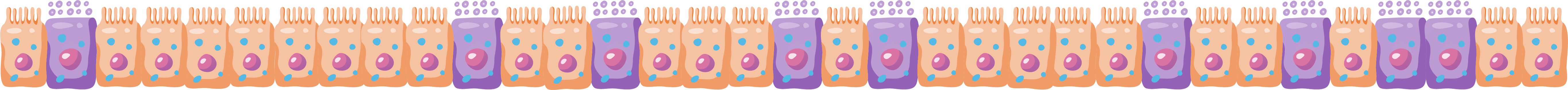 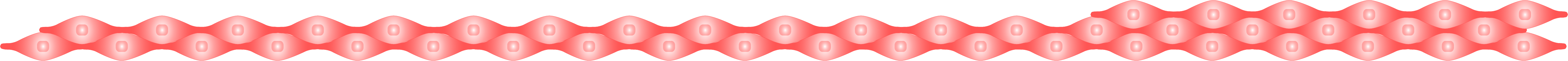 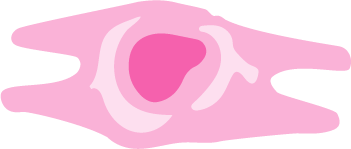 Abbreviations: IgE, immunoglobulin E; IgG, immunoglobulin G; IL, interleukin.
References: 1. Janeway CA Jr, et al. Immunobiology: The Immune System in Health and Disease. 5th edition. New York: Garland Science; 2001. https://www.ncbi.nlm.nih.gov/books/NBK10759/;  2. Scott-Taylor TH. Immun Inflamm Dis. 2017;6(1):13-33; 3. Alberts B, et al. Molecular Biology of the Cell. 4th edition. New York: Garland Science; 2002. B Cells and Antibodies. https://www.ncbi.nlm.nih.gov/books/NBK26884/; 4. Roan F, et al. J Clin Invest. 2019;129:1441-1451; 5. Alberts B, et al. Molecular Biology of the Cell. 4th edition. New York: Garland Science; 2002. The Airways and the Gut. https://www.ncbi.nlm.nih.gov/books/NBK26875/; 6. Hafen BB, et al. Smooth Muscle. In: StatPearls [Internet]. Treasure Island (FL): StatPearls Publishing; 2023. https://www.ncbi.nlm.nih.gov/books/NBK526125/; 7. Alberts B, et al. Molecular Biology of the Cell. 4th edition. New York: Garland Science; 2002. The Extracellular Matrix of Animals. https://www.ncbi.nlm.nih.gov/books/NBK26810/; 8. Marshall JS, et al. Allergy Asthma Clin Immunol. 2018;14(Suppl 2):49; 9. Dougherty JM, et al. Allergy. In: StatPearls [Internet]. Treasure Island (FL): StatPearls Publishing; 2023. https://www.ncbi.nlm.nih.gov/books/NBK545237/.

US-79143 Last Updated 12/23
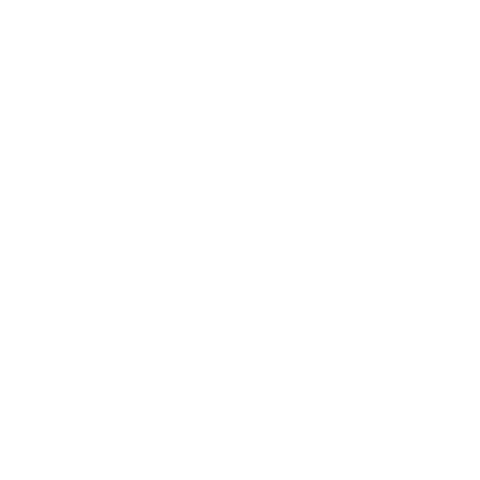 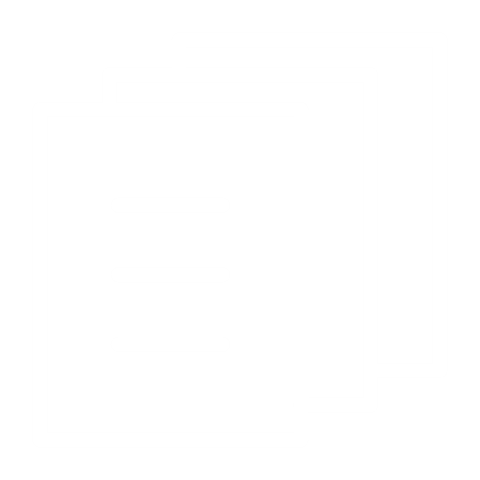 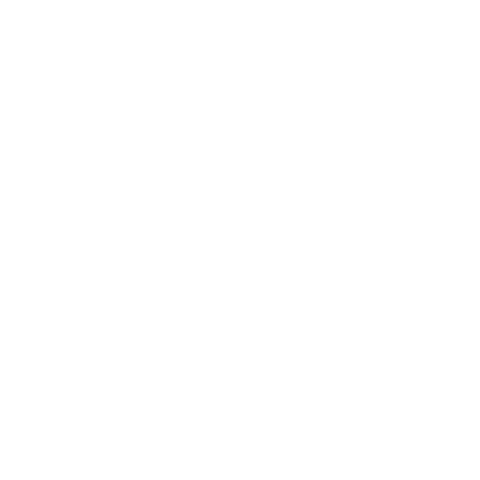 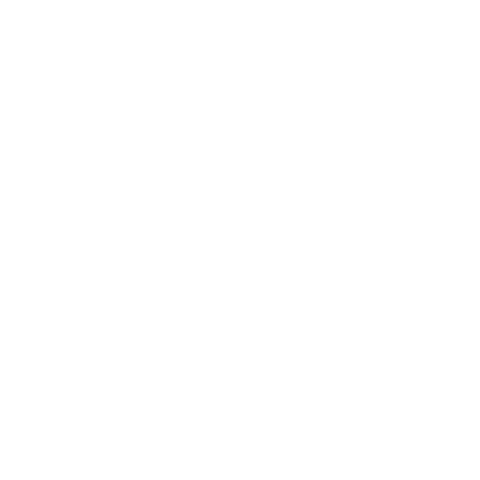 References (1/3)
Alberts B, et al. Molecular Biology of the Cell. 4th edition. New York: Garland Science; 2002. B Cells and Antibodies. https://www.ncbi.nlm.nih.gov/books/NBK26884/.
Alberts B, et al. Molecular Biology of the Cell. 4th edition. New York: Garland Science; 2002. The Airways and the Gut. https://www.ncbi.nlm.nih.gov/books/NBK26875/.
Alberts B, et al. Molecular Biology of the Cell. 4th edition. New York: Garland Science; 2002. The Extracellular Matrix of Animals. https://www.ncbi.nlm.nih.gov/books/NBK26810/. 
Allakhverdi Z, et al. J Exp Med. 2007;204:253-258.
Altman MC, et al. J Clin Invest. 2019;129:4979-4991.
Ambrose CS, et al. Pragmat Obs Res. 2020;11:77-90. 
Barnes PJ. Pathophysiology of asthma. In: European Respiratory Society Monograph. 2003;84-113.
Bartemes KR, Kita H. Clin Immunol. 2012;143:222-235.
Baxi SN, Phipatanakul W. Adolesc Med State Art Rev. 2010;21:57-71.
Begueret H, et al. Thorax. 2007;62:8-15.
Bennett JM, et al. Front Med (Lausanne). 2018;5:316.
Berair R, et al. BMC Med. 2013;11:145.
Berair R, et al. J Allergy (Cairo). 2013;2013:185971.
Boulet LP, et al. J Allergy Clin Immunol. 1983;71:399-406.
Bradding P, Arthur G. Clin Exp Allergy. 2016;46:194-263.
Brightling CE, et al. N Engl J Med. 2002;346:1699-1705.
Brightling CE, et al. N Engl J Med. 2021;385(18):1669-1679.
Brusselle GG, Koppelman GH. N Engl J Med. 2022;386(2):157-171.
Brusselle G, Bracke K. Ann Am Thorac Soc. 2014;11(Suppl 5):S322-S328.
Brusselle G, et al. Nat Med. 2013;19:977-979. 
Busse WW. Allergol Int. 2019;68:158-166.
Carr TF, Bleecker E. World Allergy Organ J. 2016;9(1):41.
Chapman DG, Irvin CG. Clin Exp Allergy. 2015;45:706-719.
Chung KF, et al. Eur Respir J. 2014;43(2):343-373.
Cockcroft DW, et al. Clin Allergy. 1977;7:235-243.
Cohen L, et al. Am J Respir Crit Care Med. 2007;176:138-145.
Cohn L. J Clin Invest. 2006;116(2):306-308.
Comberiati P, et al. Immunol Allergy Clin North Am. 2018;38:545-571.
Corren J. J Allergy Clin Immunol Pract. 2019;7:1394-1403.
Davis JD, Wypych TP. Mucosal Immunol. 2021;14:978-990.
Denton E, et al. J Allergy Clin Immunol Pract. 2021;9:2680-2688.e7.
Diver S, et al. Lancet Respir Med. 2021;9(11):1299-1312.
Dougherty JM, et al. Allergy. In: StatPearls [Internet]. Treasure Island (FL): StatPearls Publishing; 2023. https://www.ncbi.nlm.nih.gov/books/NBK545237/.
Dunican EM, et al. J Clin Invest. 2018;128:997-1009.
Erle DJ, et al. J Cell Biol. 2014;205(5):621-631.
Escamilla-Gil JM, et al. Biomed Res Int. 2022:5753524.
Gao H, et al. J Immunol Res. 2017;2017:3743048.
Galli SJ, Tsai M. Nat Med. 2012;18:693-704.
Gauvreau GM, et al. Expert Opin Ther Targets. 2020;24:777-792.
Gil FR, Lauzon A-M. Can J Physiol Pharmacol. 2007;85:133-140.
Gregory LG, et al. Thorax. 2013;68(1):82-90.
Hafen BB, et al. Smooth Muscle. In: StatPearls [Internet]. Treasure Island (FL): StatPearls Publishing; 2023. https://www.ncbi.nlm.nih.gov/books/NBK526125/. 
Headley MB, et al. J Immunol. 2009;182(3):1641-1647.
US-79143 Last Updated 12/23
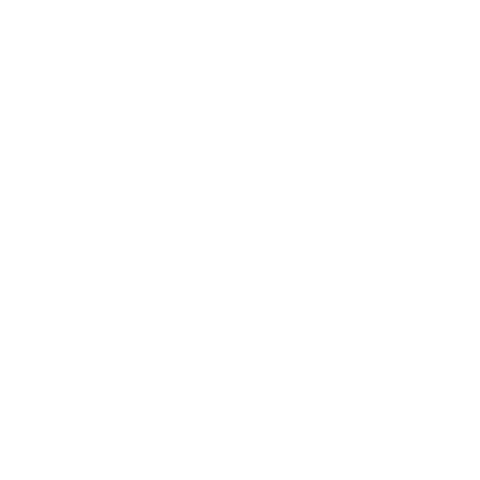 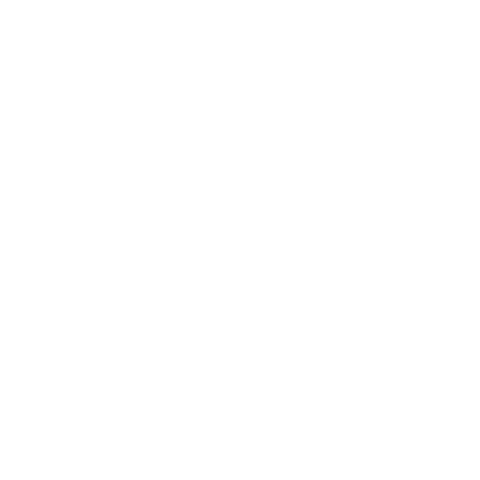 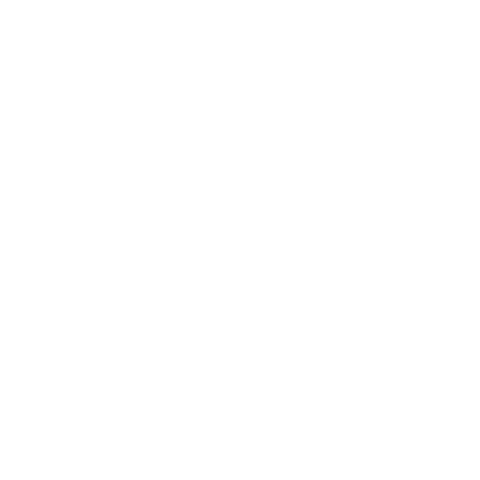 References (2/3)
Heijink IH, et al. Clin Exp Allergy. 2014;44:620-630
Holgate ST. Immunol Rev. 2011;242:205-219.
Hudey SN, et al. Curr Opin Immunol. 2020;66:123-128.
Iikura M, et al. PLoS One. 2015;10:e0123584.
Ijaz HM, et al. Cureus. 2018;11(3):e4194.
in’t Veen JC, et al. Am J Respir Crit Care Med. 1999;160:93-99.
Jackson DJ, et al. Thorax. 2021;76:220-227.
Janeway CA Jr, et al. Annu Rev Immunol. 2002;20:197-216.
Janeway CA Jr, et al. Immunobiology: The Immune System in Health and Disease. 5th edition. New York: Garland Science; 2001. https://www.ncbi.nlm.nih.gov/books/NBK10759/.
Jia Y, et al. Am J Respir Cell Mol Biol. 2016;55(5):675-683.
Kato A, et al. J Immunol. 2007;179:1080-1087.
Kaur D, et al. Allergy. 2015;70:556-567.
Kaur D, et al. Chest. 2012;142:76-85.
Kim HY, et al. Nat Immunol. 2010;11(7):577-584.
Kisiel MA, et al. NPJ Prim Care Respir Med. 2020;30:14.
Krystel-Whittemore M, et al. Front Immunol. 2016;6:620.
Kouzaki H, et al. J Immunol. 2009;183(2):1427-1434.
Kupczyk M, et al. Allergy. 2014;69:1198-1204.
Lajoie-Kadoch S, et al. Am J Physiol Lung Cell Mol Physiol. 2006;290(6):L1238-L1246.
Lambrecht BN, et al. Immunity. 2019;50:975-991.
Lambrecht BN, Hammad H. Nat Immunol. 2015;16:45-56.
Licona-Limón P, et al. Nat Immunol. 2013;14(6):536-542.
Luo W, et al. Front Immunol. 2022;13:974066.
Marone G, et al. Front Pharmacol. 2019;10:1387.
Marshall JS, et al. Allergy Asthma Clin Immunol. 2018;14(Suppl 2):49.
Moore WC, et al. Am J Respir Crit Care Med.2010;181(4):315-323.
McBrien CN, Menzies-Gow A. Front Med (Lausanne). 2017;4:93.
Nakwan N, et al. Adv Respir Med. 2022. doi:10.5603/ARM.a2022.0015.
Oppenheimer J, et al. Ann Allergy Asthma Immunol. 2022;129:169-180.
Page S, et al. Am J Physiol Lung Cell Mol Physiol. 2001;281:L1313-L1323.
Porsbjerg CM, et al. Eur Respir J. 2020;56:2000260.
Price D, Canonica GW. World Allergy Organ J. 2020;13:100380.
Raherison-Semjen C, et al. Respir Res. 2021;22(1):136.
Reddel HK, et al. Eur Respir J. 2000;16:226-235.
Renauld CJ. J Clin Pathol. 2001;54:577-589.
Rijcken B, Weiss ST. Am J Respir Crit Care Med. 1996;154:S246-S249.
Roan F, et al. J Clin Invest. 2019;129:1441-1451.
Robinson DS. J Allergy Clin Immunol. 2004;114:58-65.
Russell RJ, Brightling C. Clin Sci (Lond). 2017;131(14):1723-1735.
Salter BM, et al. J Leukoc Biol. 2019;106:889-901.
Scott-Taylor TH. Immun Inflamm Dis. 2017;6(1):13-33.
Sears MR, et al. N Engl J Med. 2003;349:1414-1422.
Shah PA, Brightling C. Respirology. 2023;28(8):709-721.
Shan L, et al. J Immunol. 2010;184:7134-7143.
Steinke JW, Borish L. Respir Res. 2001;2(2):66-70.
Stone KD, et al. J Allergy Clin Immunol. 2010;125(2 Suppl 2):S73-S80.
Svenningsen S, et al. Chest. 2019;155(6):1178-1189.
US-79143 Last Updated 12/23
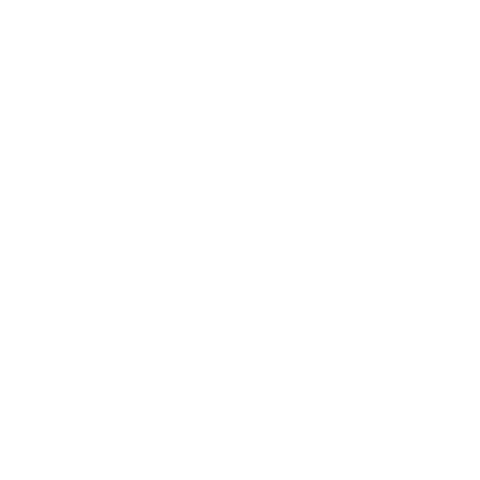 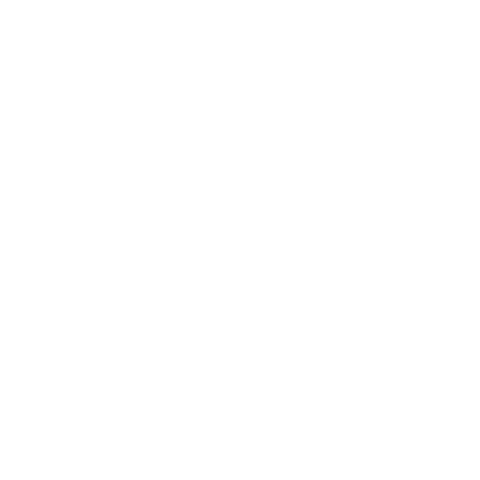 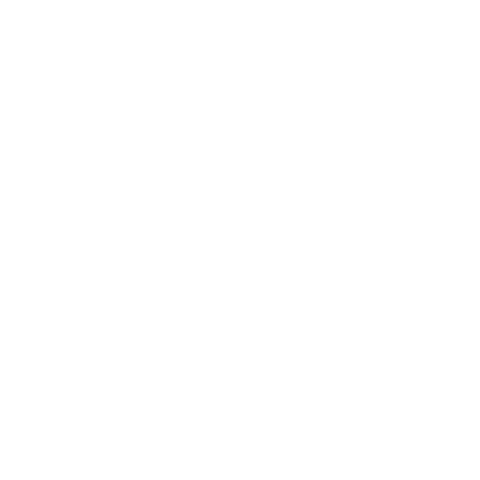 References (3/3)
Sverrild A, et al. Eur Respir J. 2021;59:2101296.
Sverrild A, et al. J Allergy Clin Immunol. 2010;126:952-958.
Sverrild A, et al. Respir Res. 2021;22:287.
Sze E, et al. Allergy. 2020;75:311-325.
Tran TN, et al. Ann Allergy Asthma Immunol. 2016;116:37-42.
Varricchi G, et al. Front Immunol. 2018;9:1595.
Walford HH, et al. J Asthma Allergy. 2014;7:53-65.
Wang Y, et al. Respir Med. 2008;102:949-955.
Wark PAB, Gibson PG. Thorax. 2006;61:909-915.
West EE, et al. Drug Discov Today Dis Mech. 2012;9:3-4.
Zhou B, et al. Nat Immunol. 2005;6(10):1047-1053.
US-79143 Last Updated 12/23
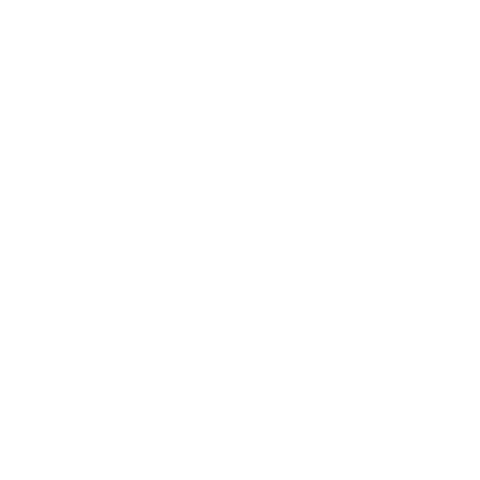 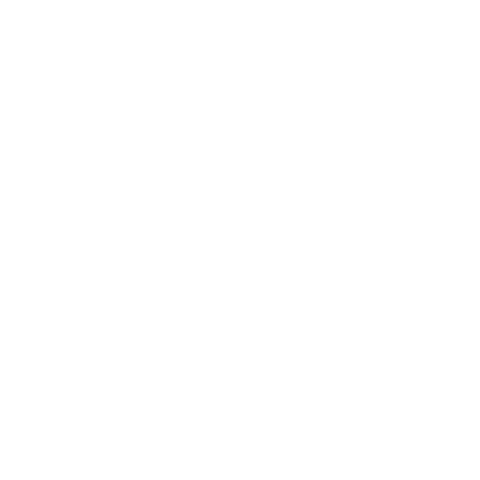 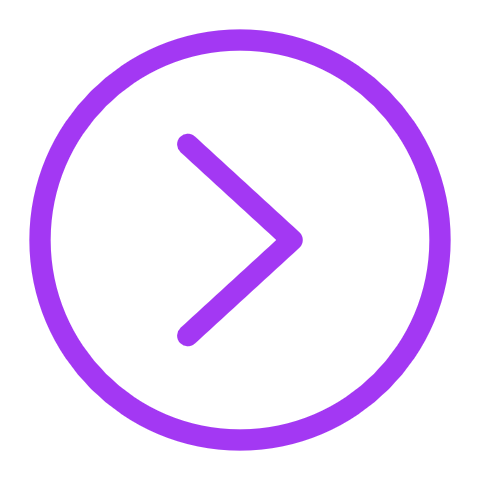